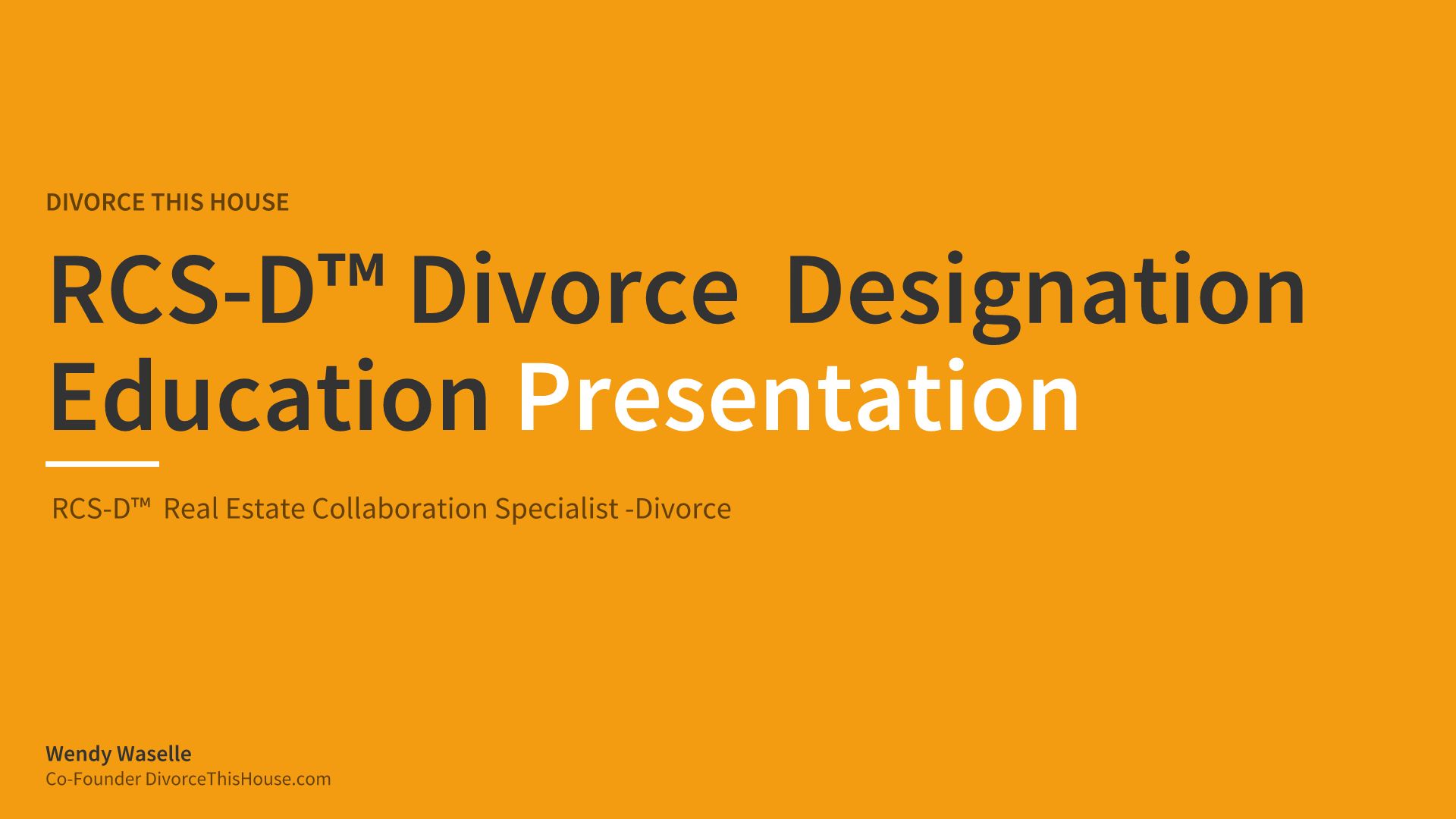 © and ™ 2007-present DivorceThisHouse.com All Rights Reserved.
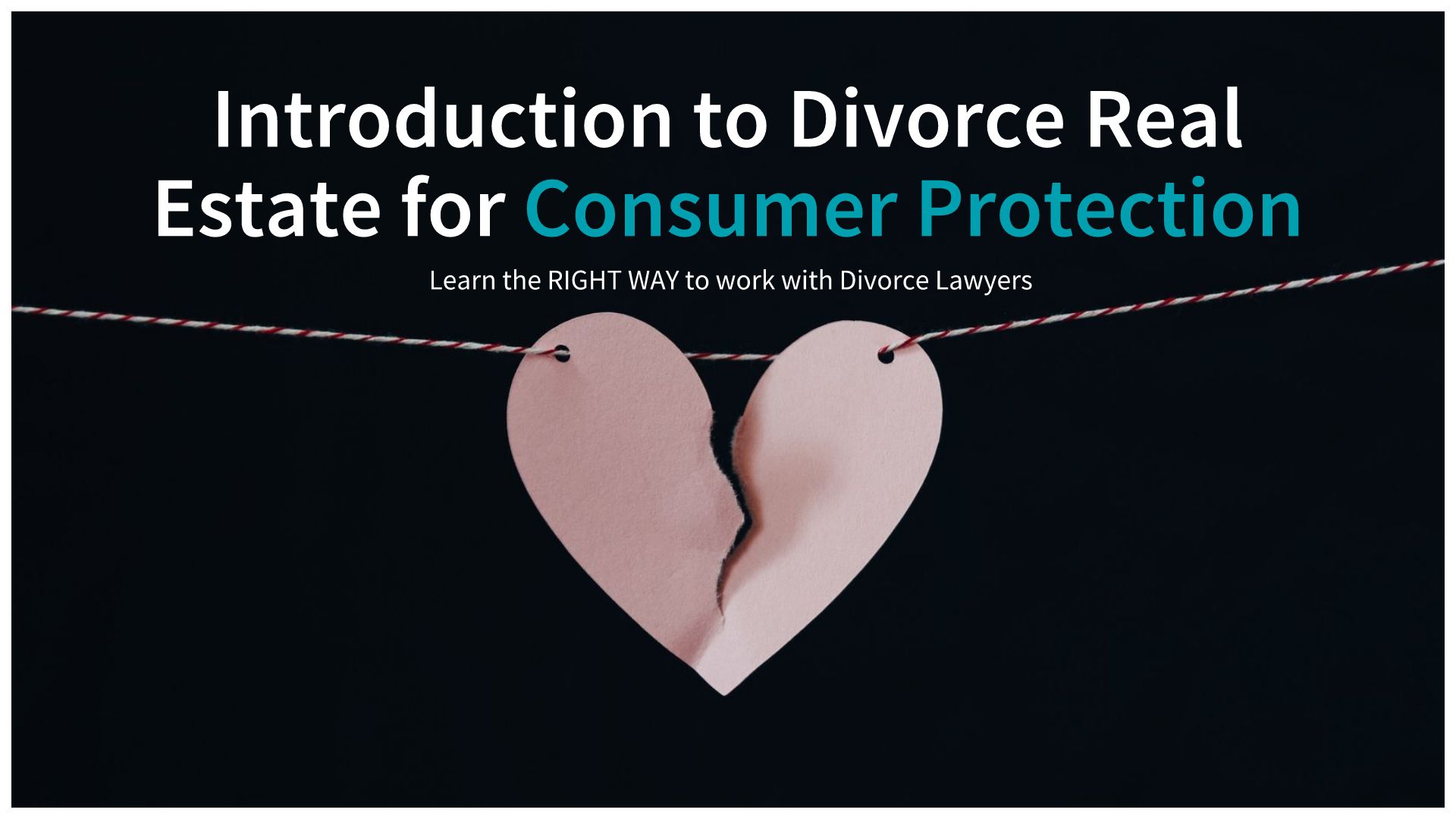 © and ™ 2007-present DivorceThisHouse.com All Rights Reserved.
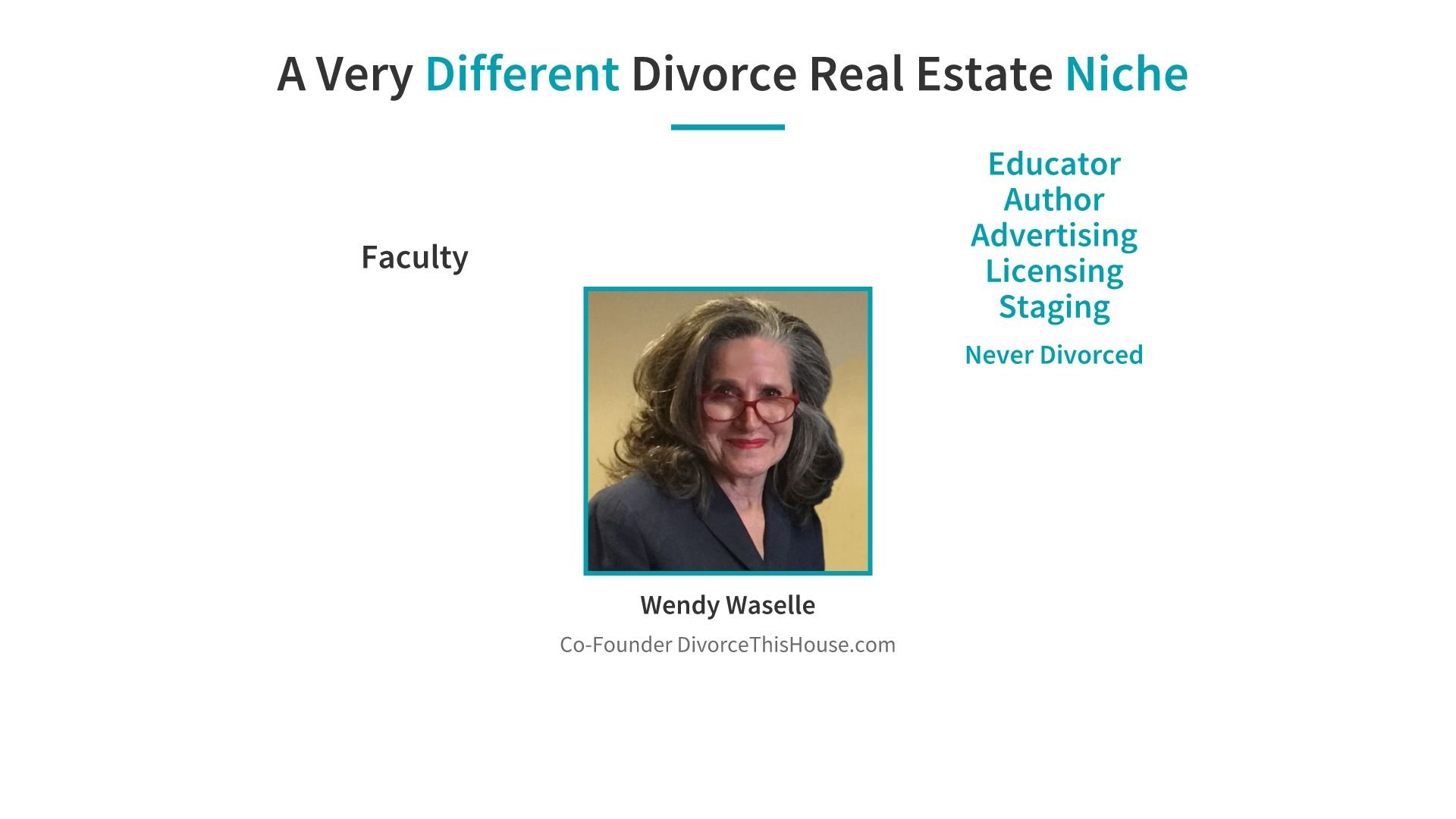 © and ™ 2007-present DivorceThisHouse.com All Rights Reserved.
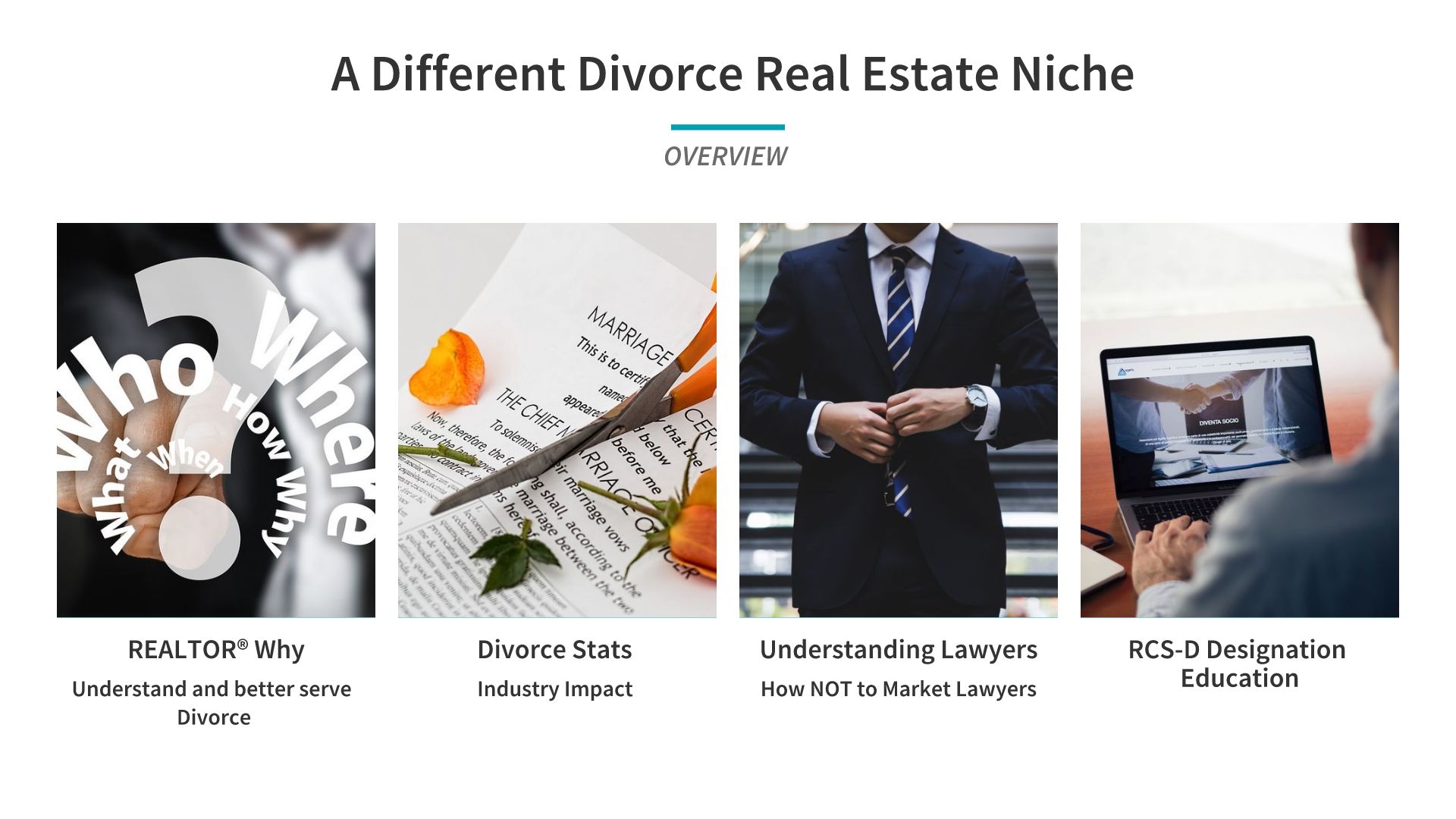 © and ™ 2007-present DivorceThisHouse.com All Rights Reserved.
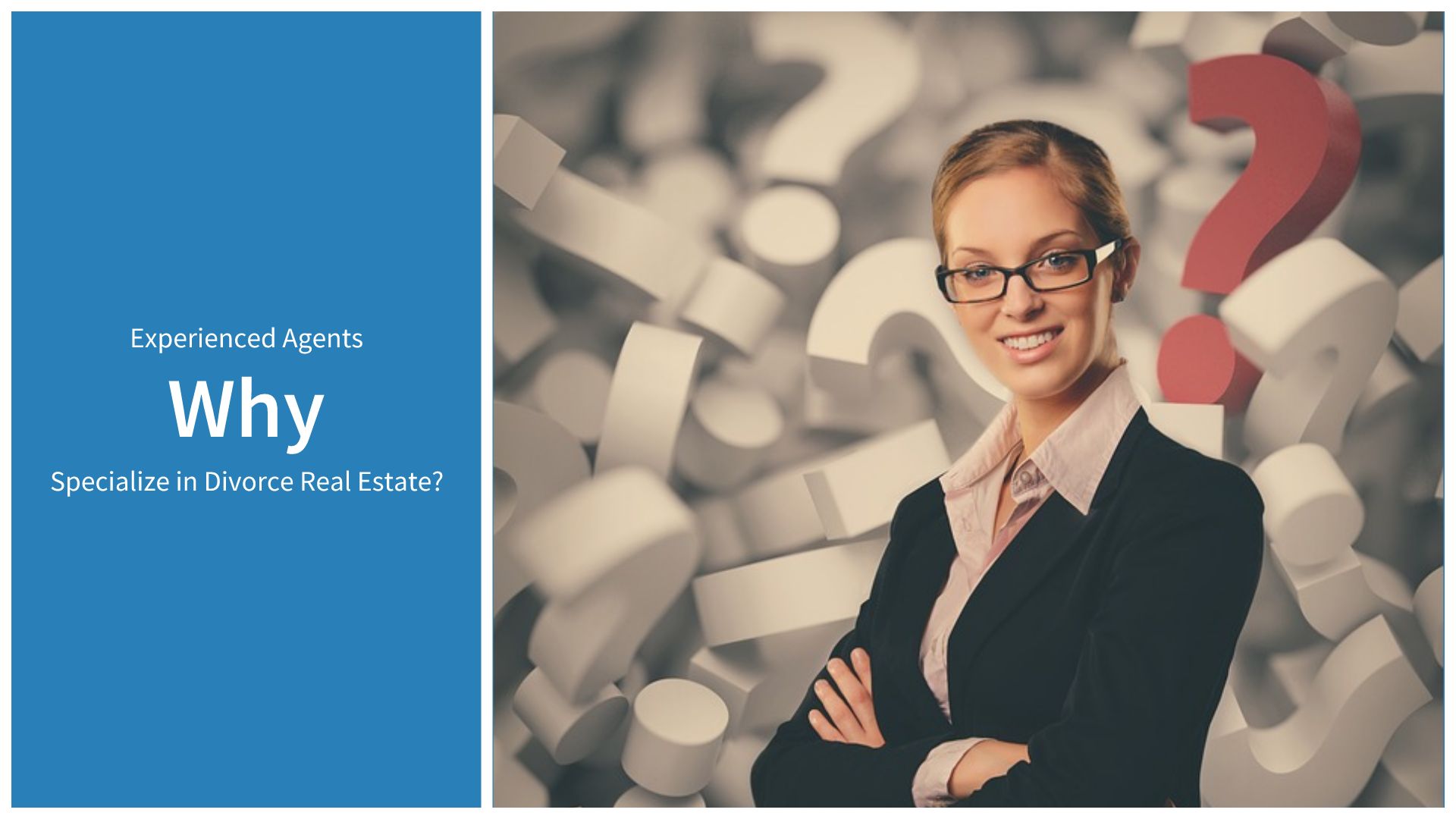 © and ™ 2007-present DivorceThisHouse.com All Rights Reserved.
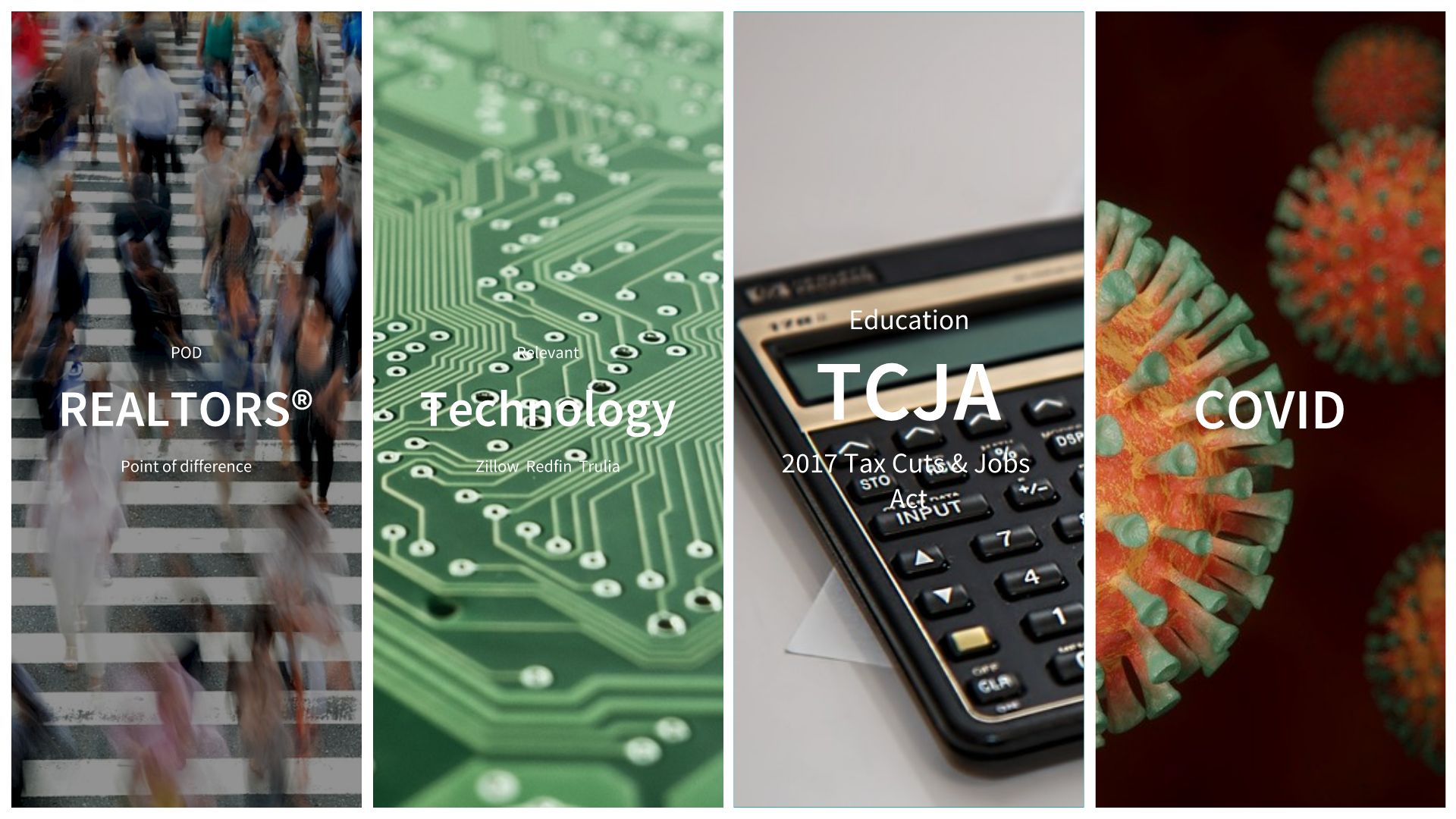 © and ™ 2007-present DivorceThisHouse.com All Rights Reserved.
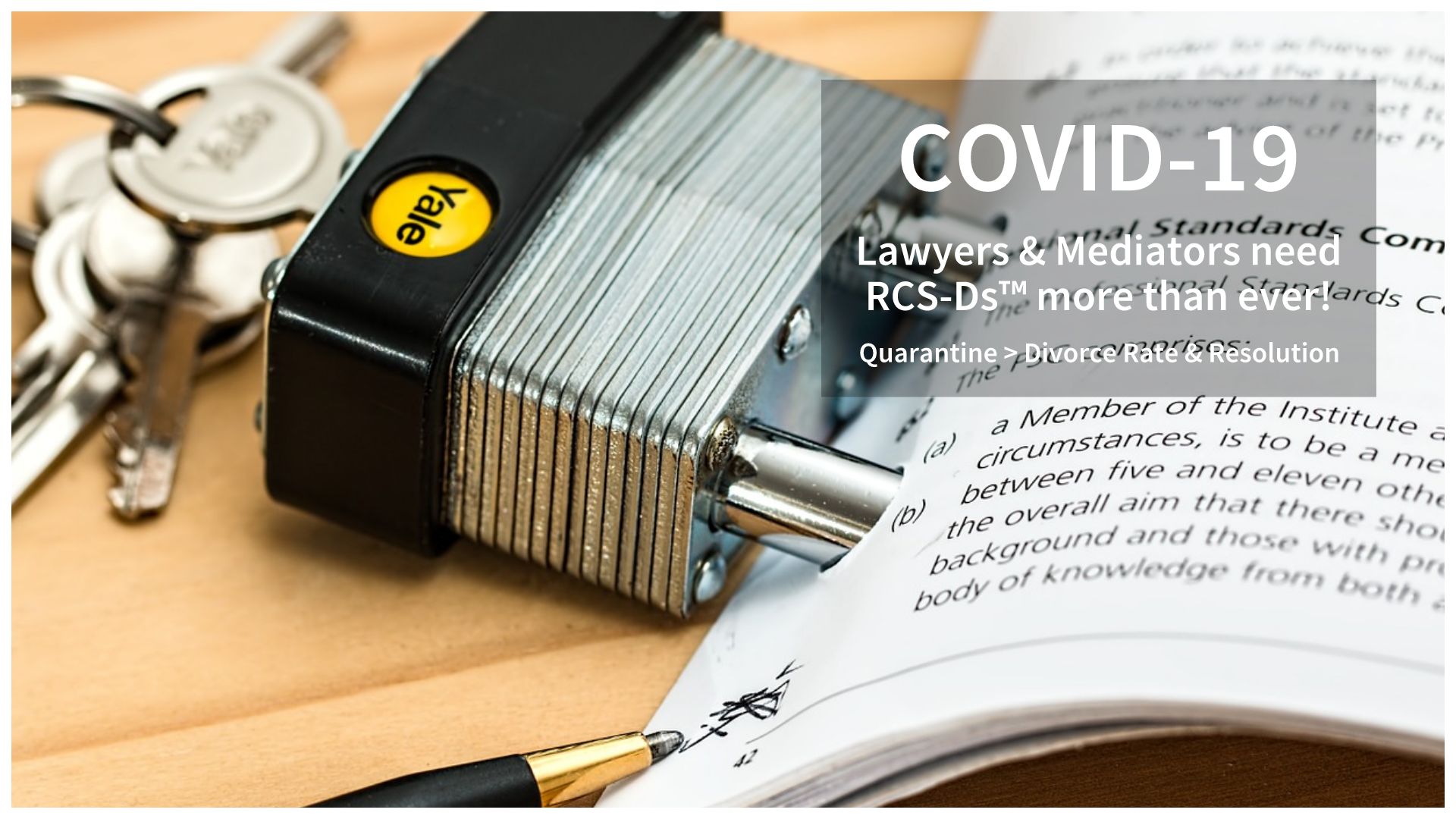 © and ™ 2007-present DivorceThisHouse.
com All Rights Reserved.
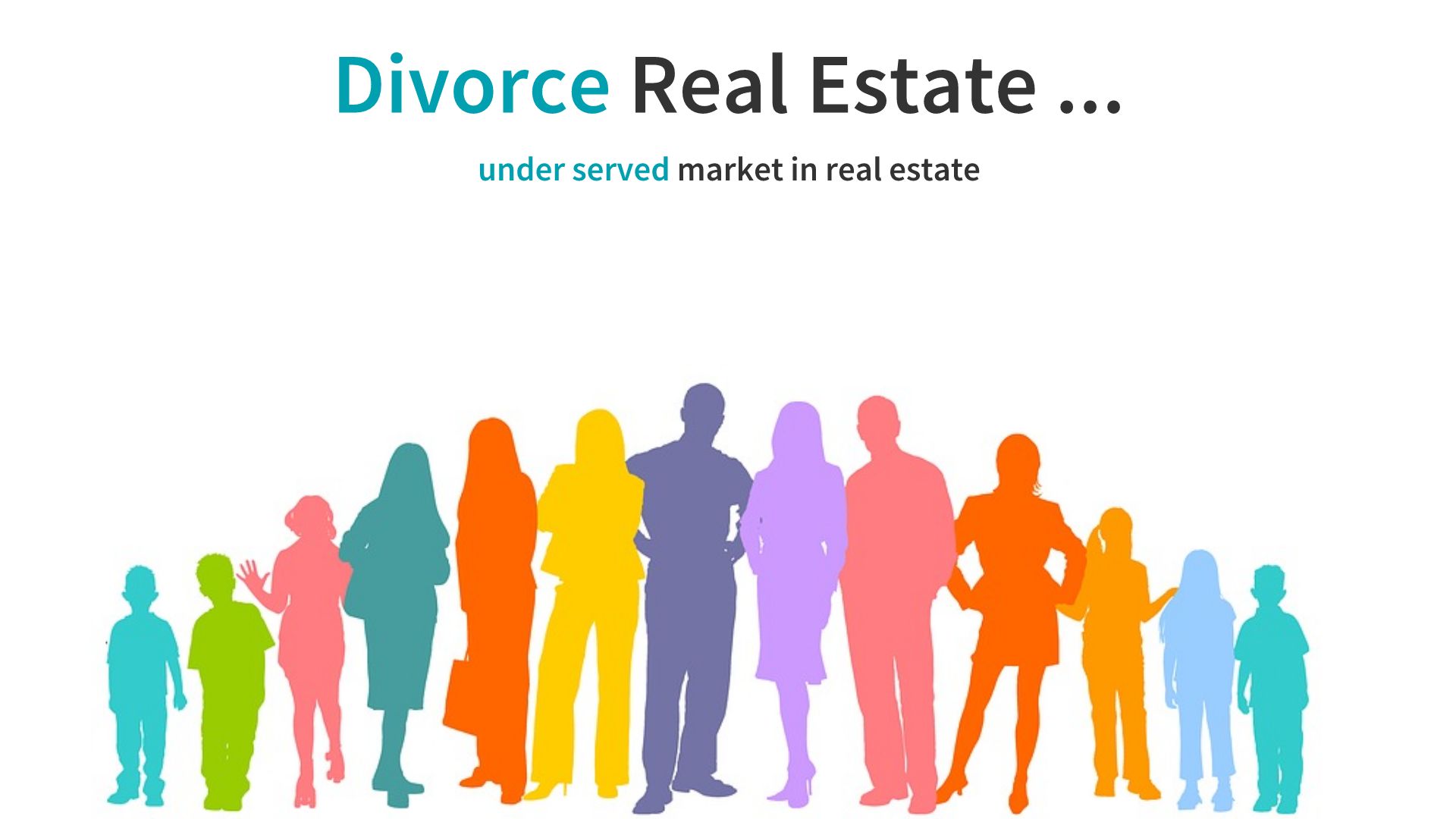 © and ™ 2007-present DivorceThisHouse.com All Rights Reserved.
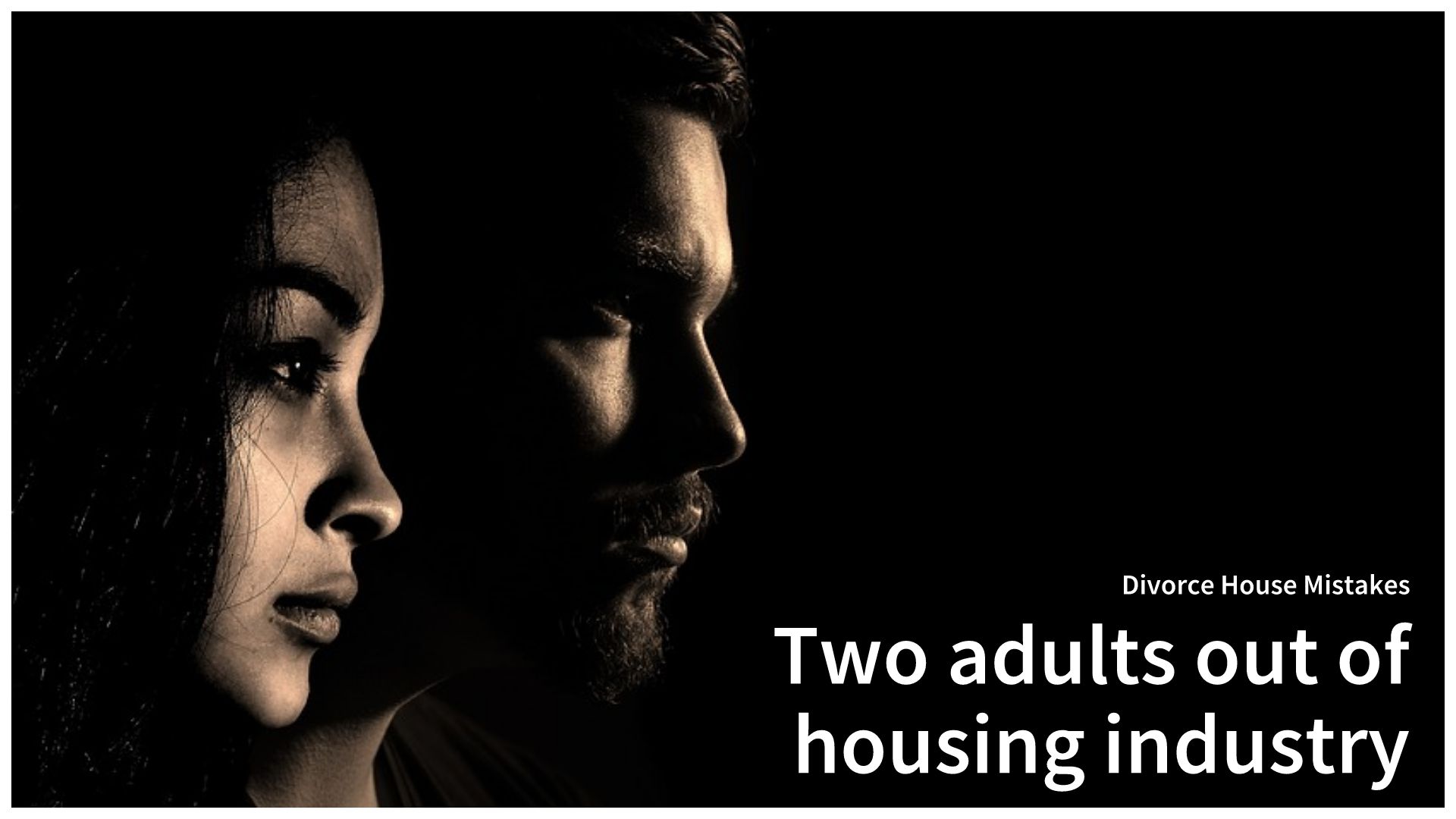 © and ™ 2007-present DivorceThisHouse.
com All Rights Reserved.
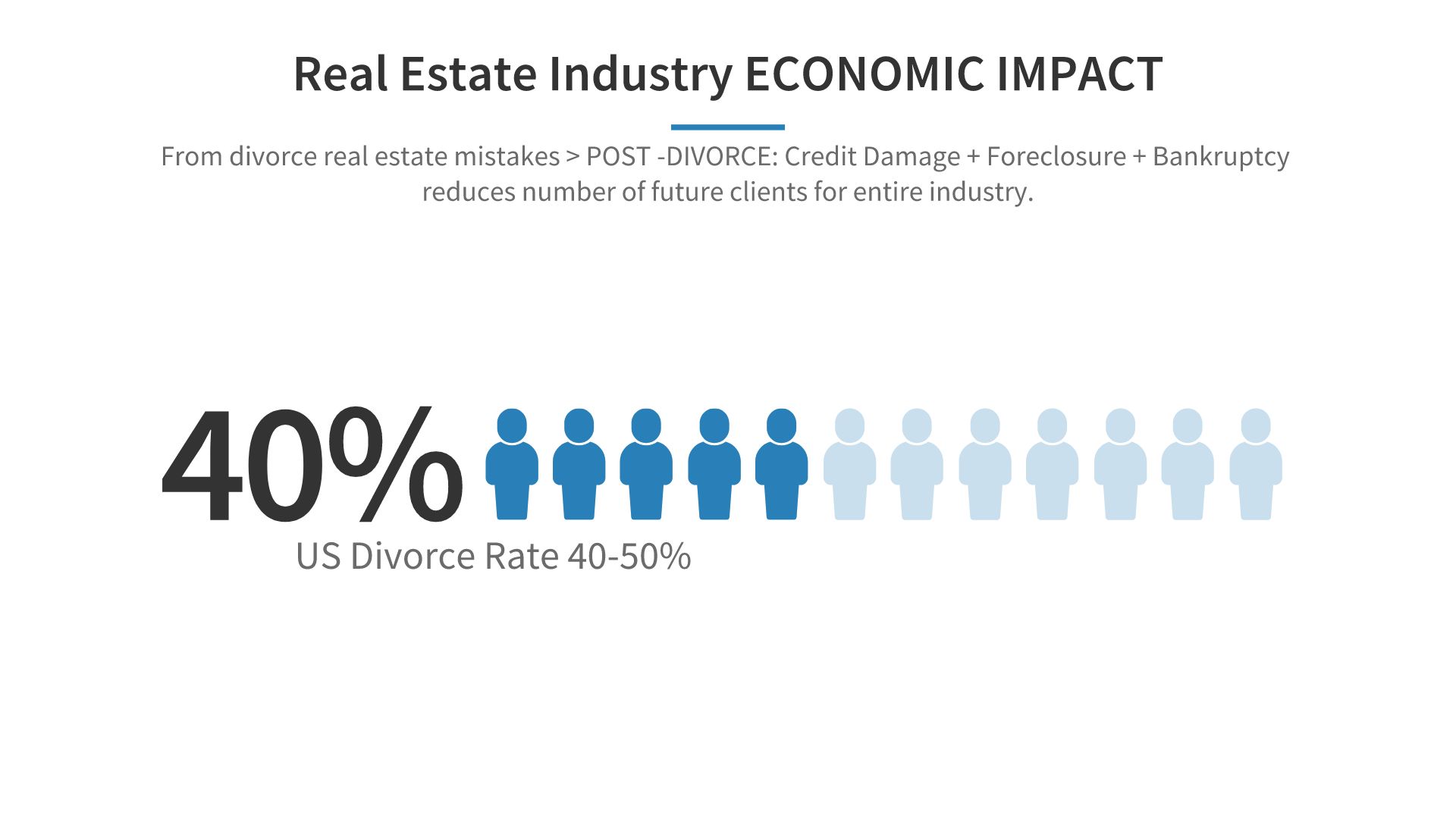 © and ™ 2007-present DivorceThisHouse.com All Rights Reserved.
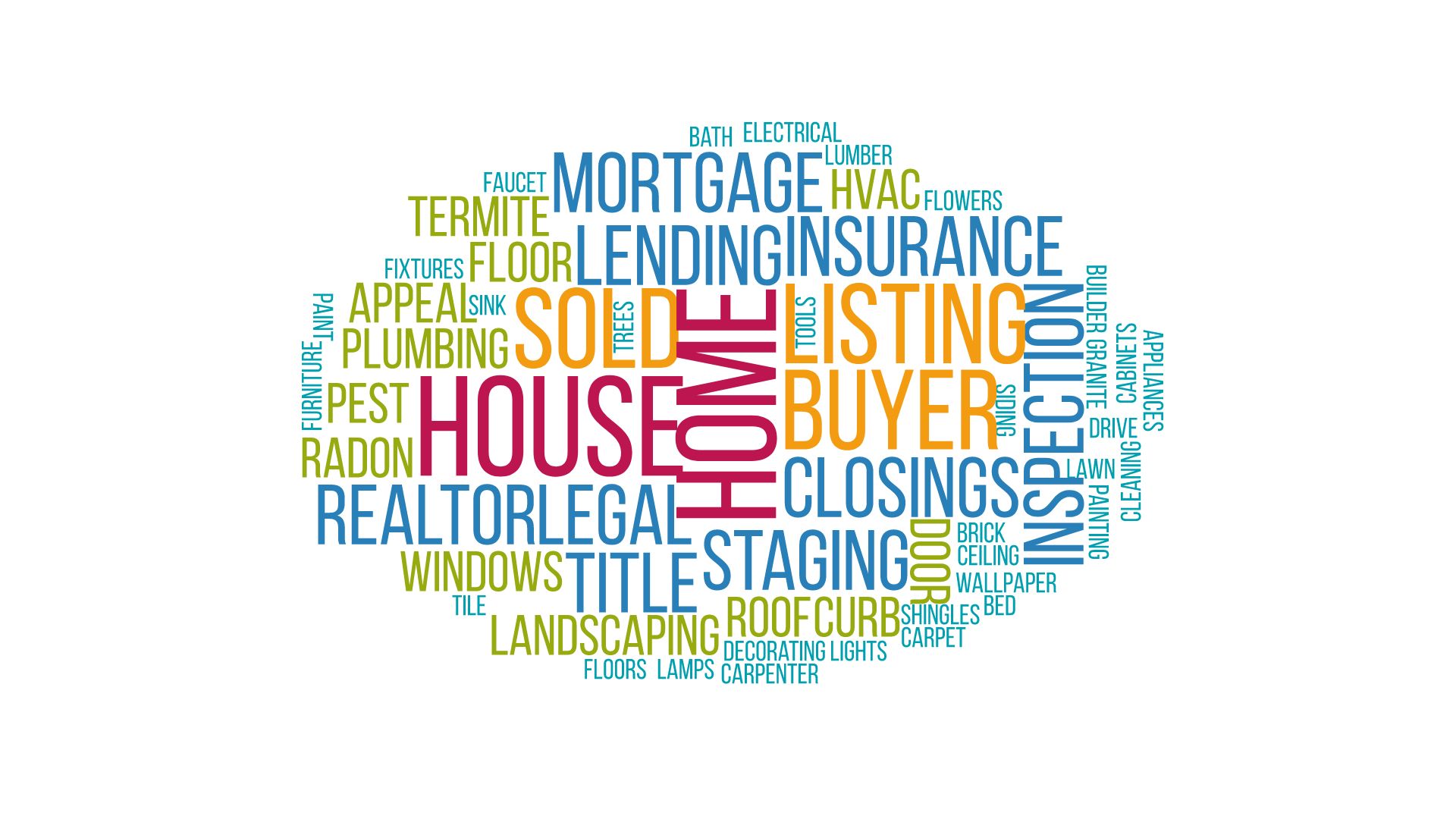 © and ™ 2007-present DivorceThisHouse.com All Rights Reserved.
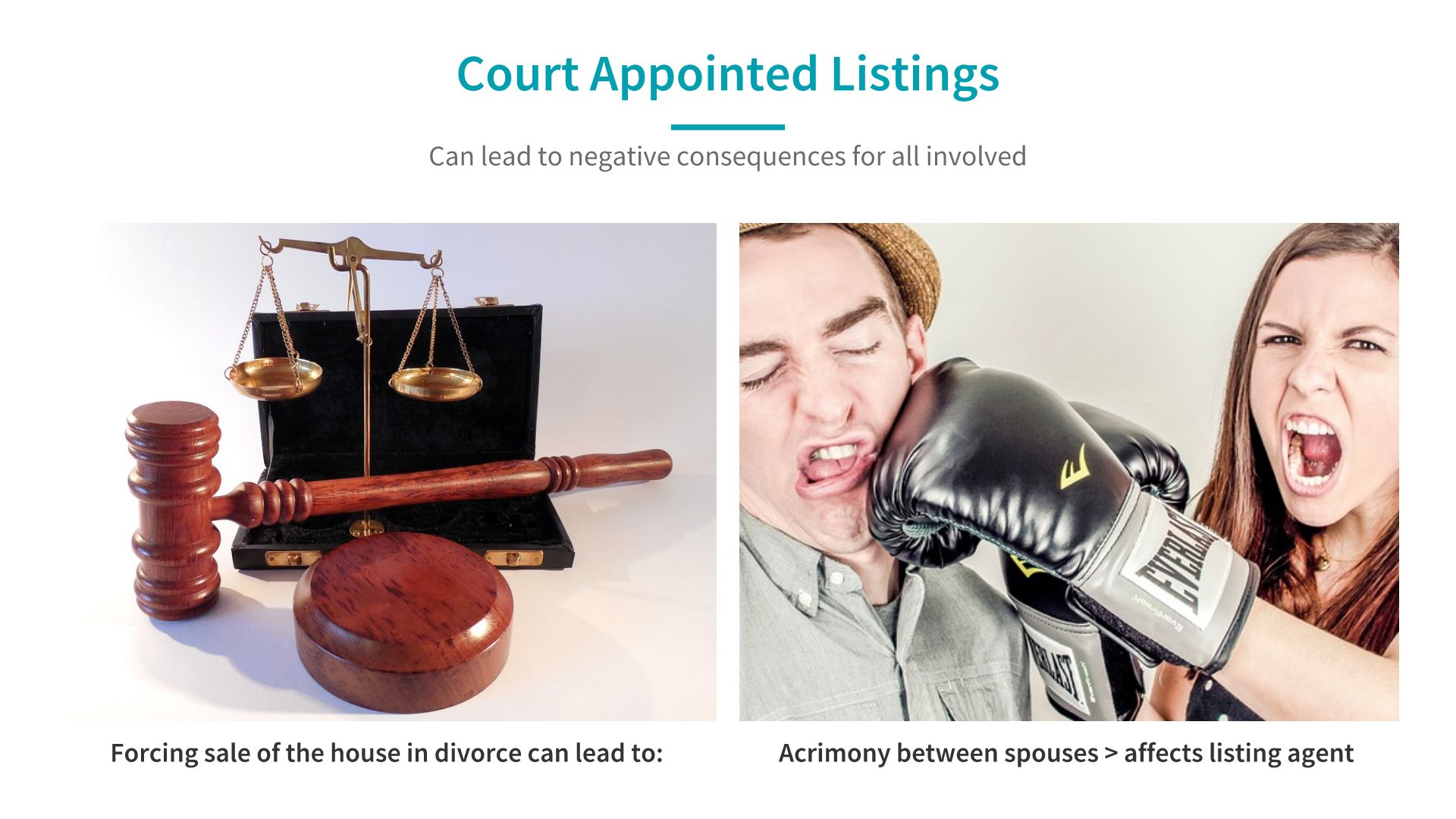 © and ™ 2007-present DivorceThisHouse.com All Rights Reserved.
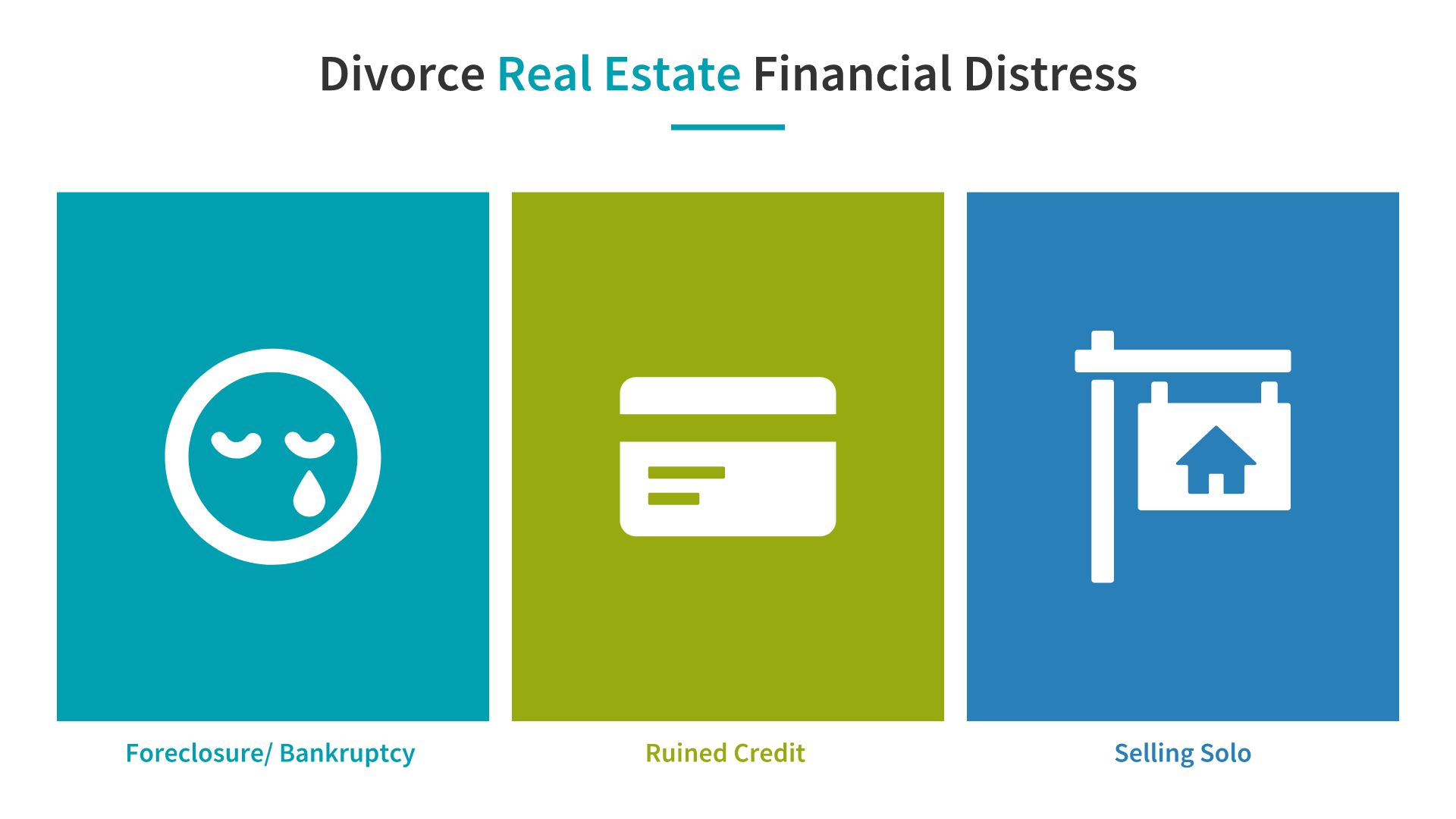 © and ™ 2007-present DivorceThisHouse.com All Rights Reserved.
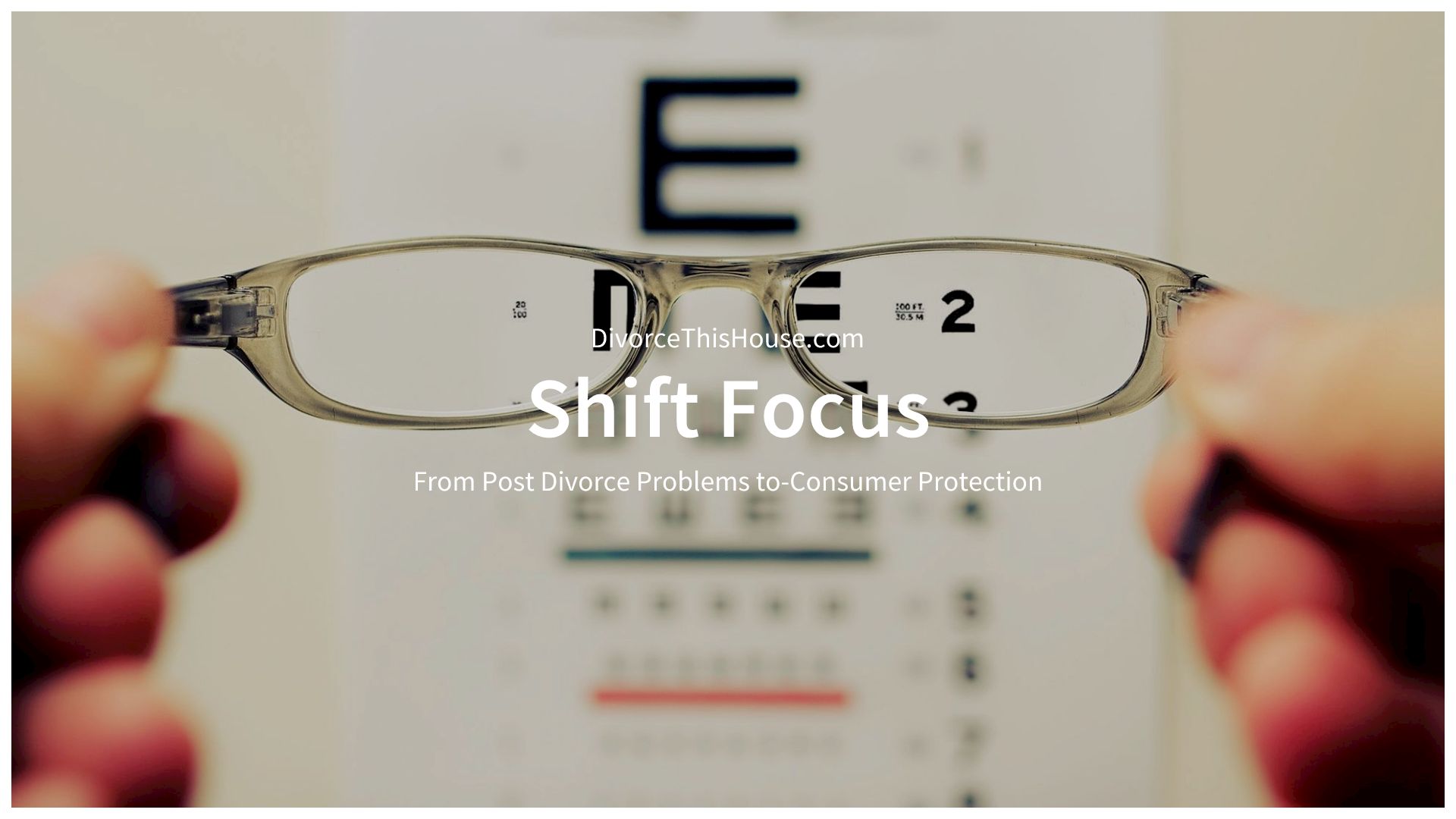 © and ™ 2007-present DivorceThisHouse.com All Rights Reserved.
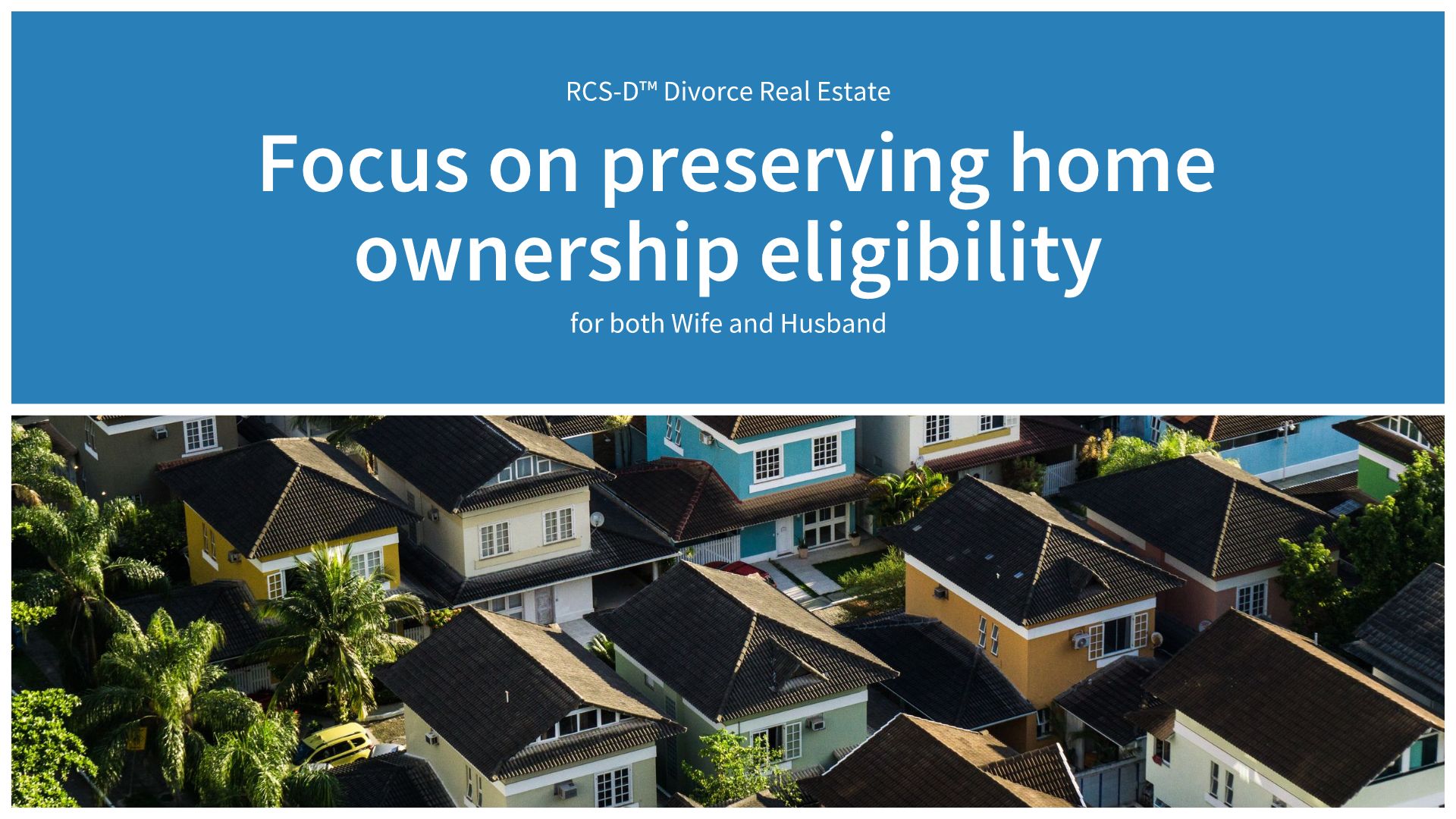 © and ™ 2007-present DivorceThisHouse.com All Rights Reserved.
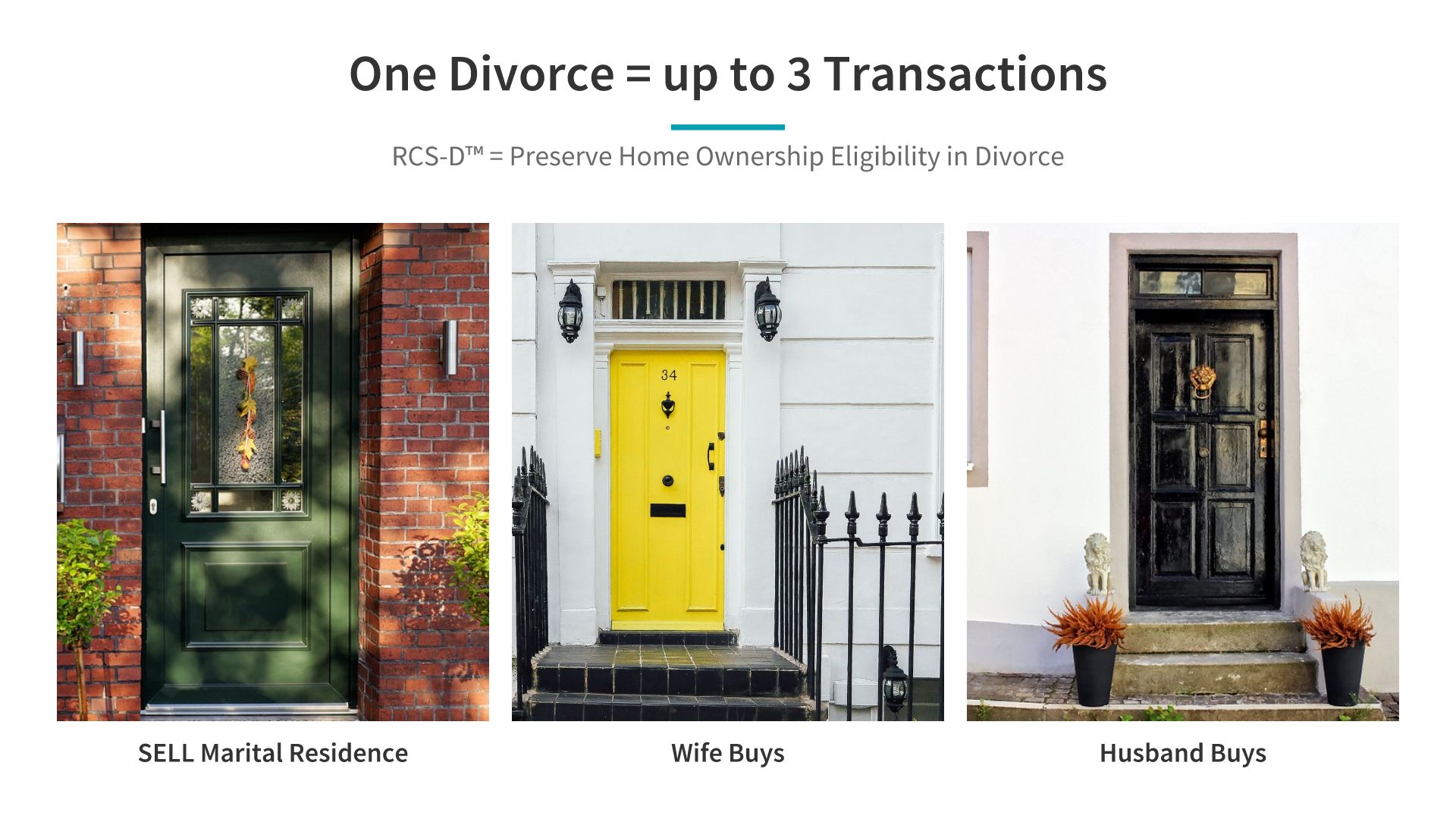 © and ™ 2007-present DivorceThisHouse.com All Rights Reserved.
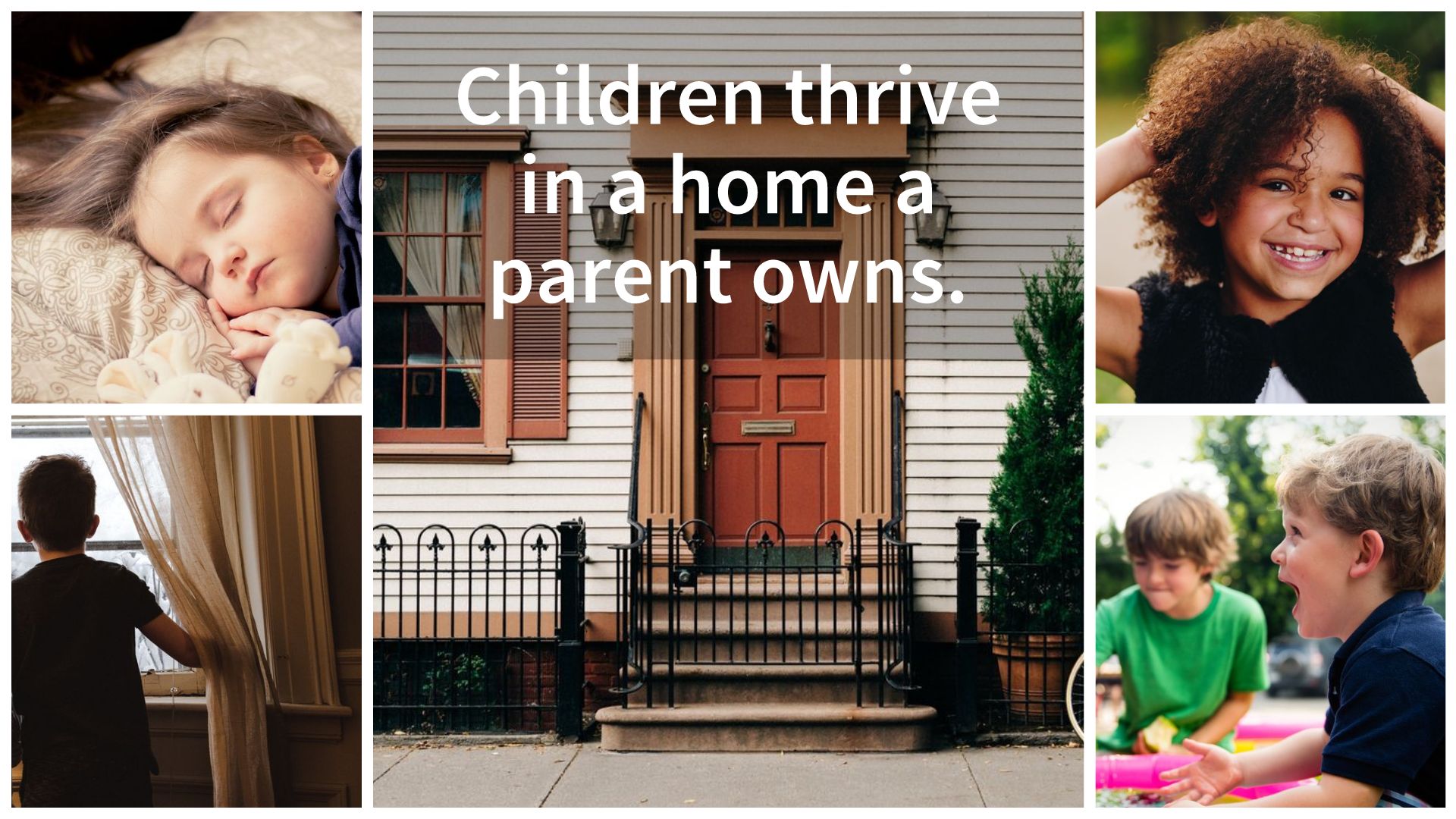 © and ™ 2007-present DivorceThisHouse.com All Rights Reserved.
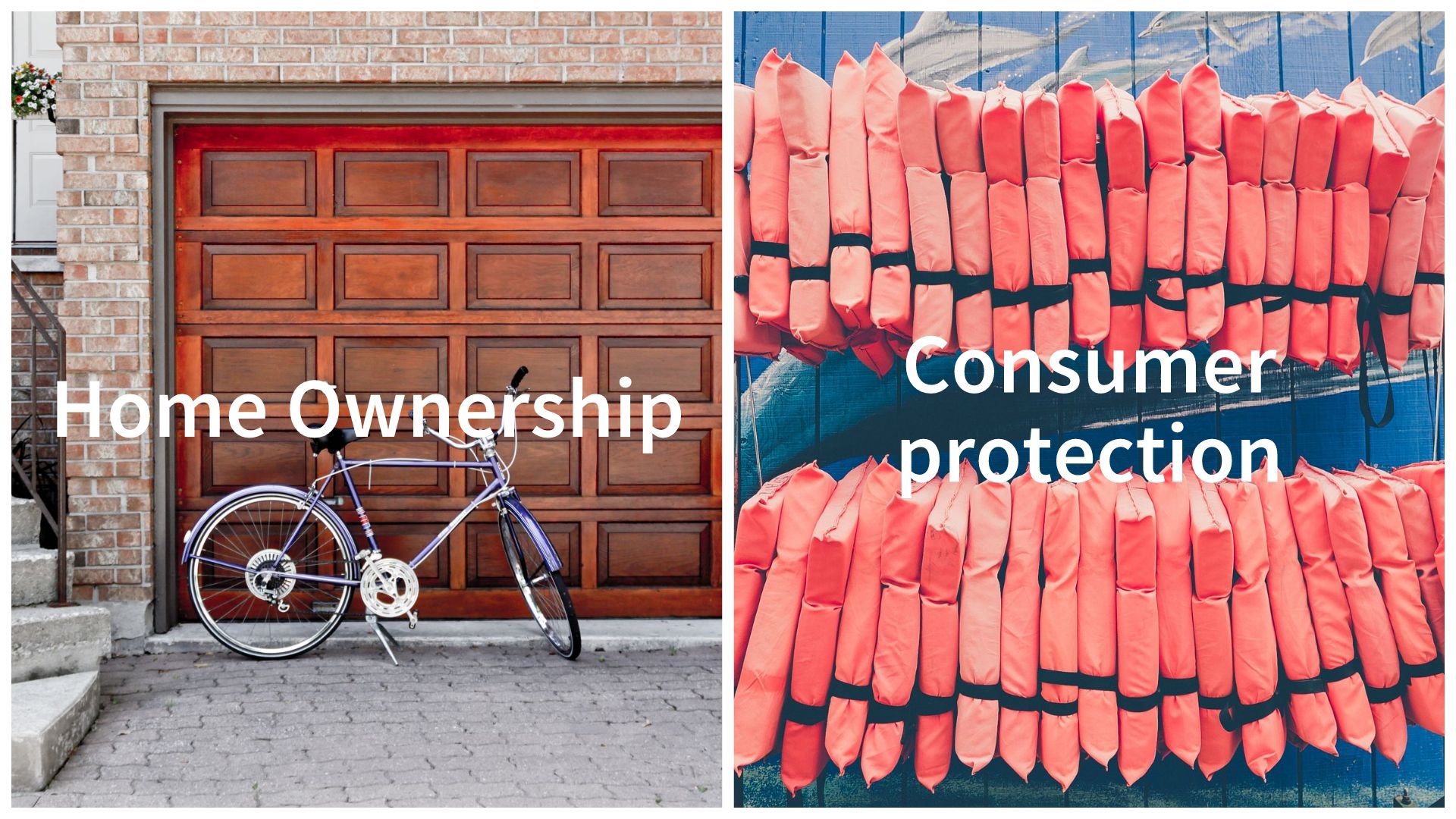 © and ™ 2007-present DivorceThisHouse.com All Rights Reserved.
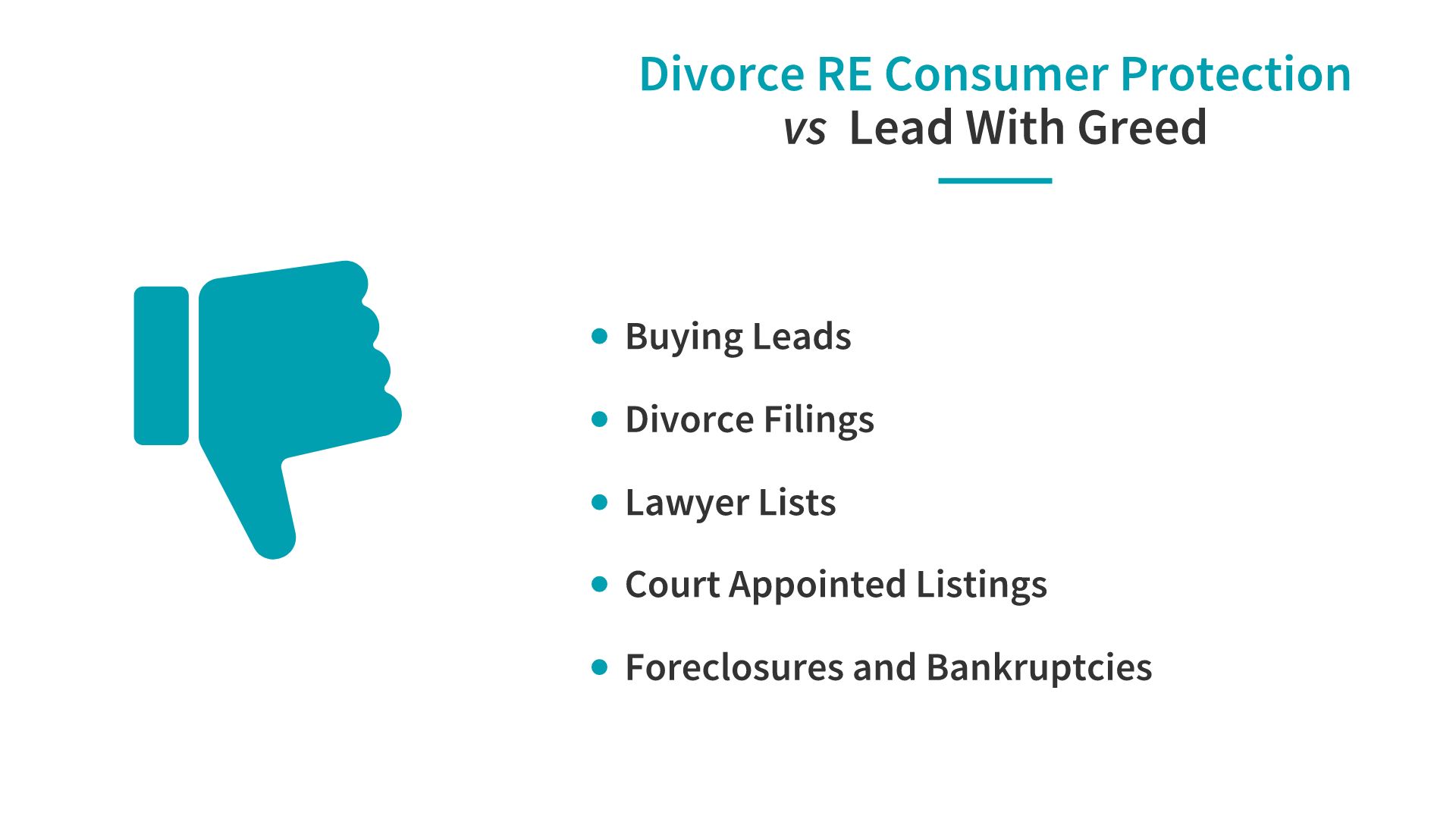 © and ™ 2007-present DivorceThisHouse.com All Rights Reserved.
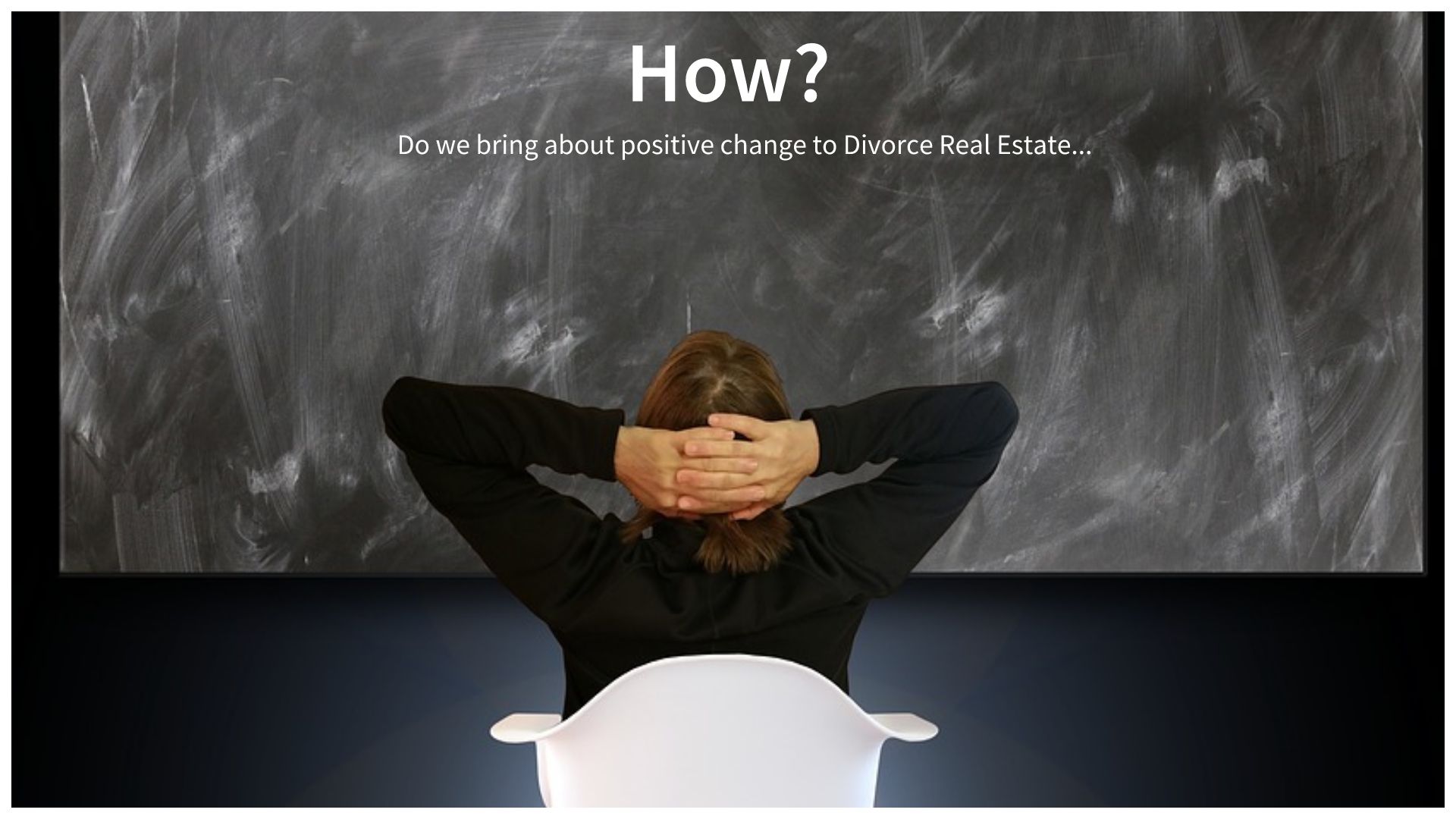 © and ™ 2007-present DivorceThisHouse.
com All Rights Reserved.
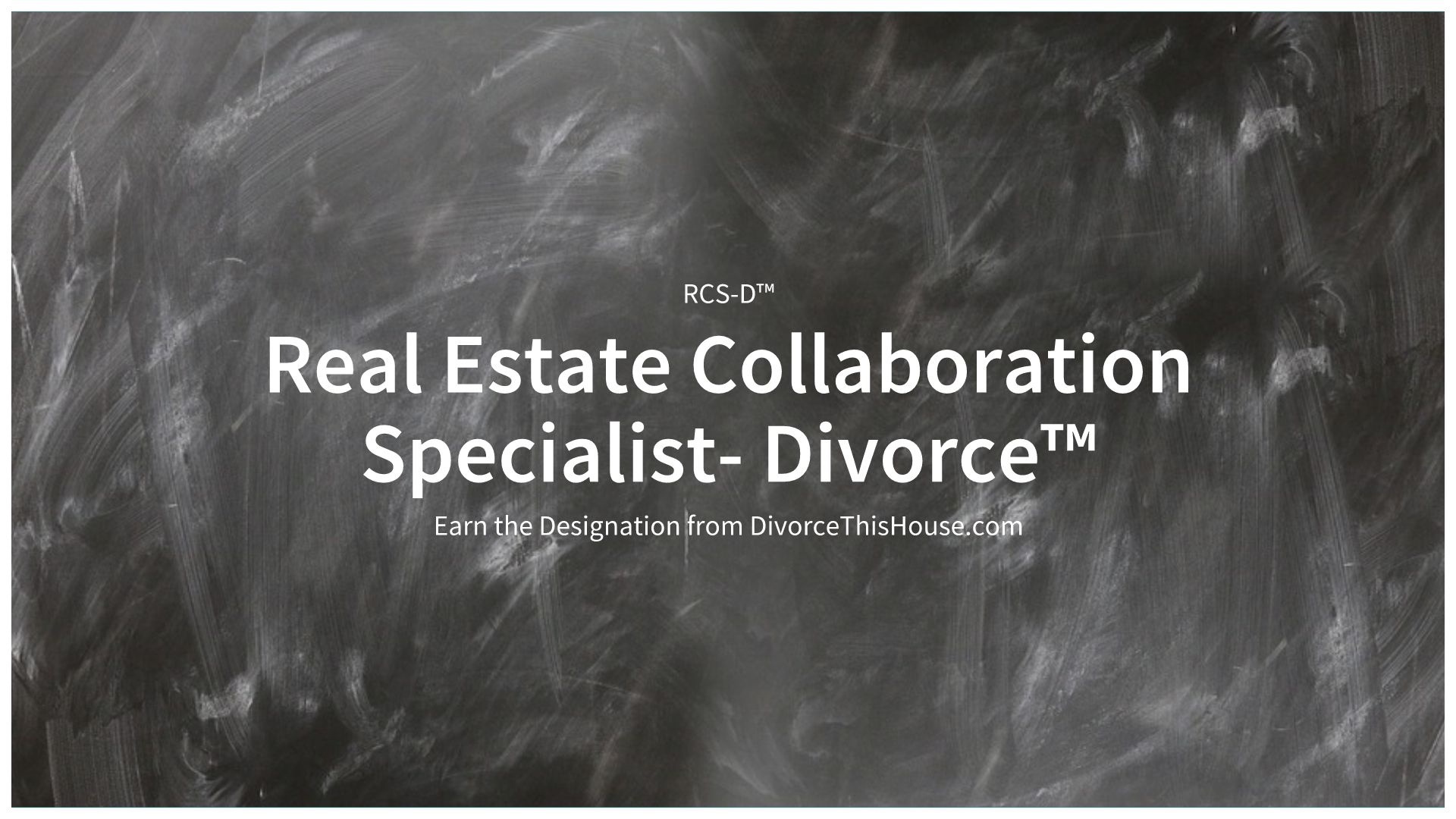 © and ™ 2007-present DivorceThisHouse.com All Rights Reserved.
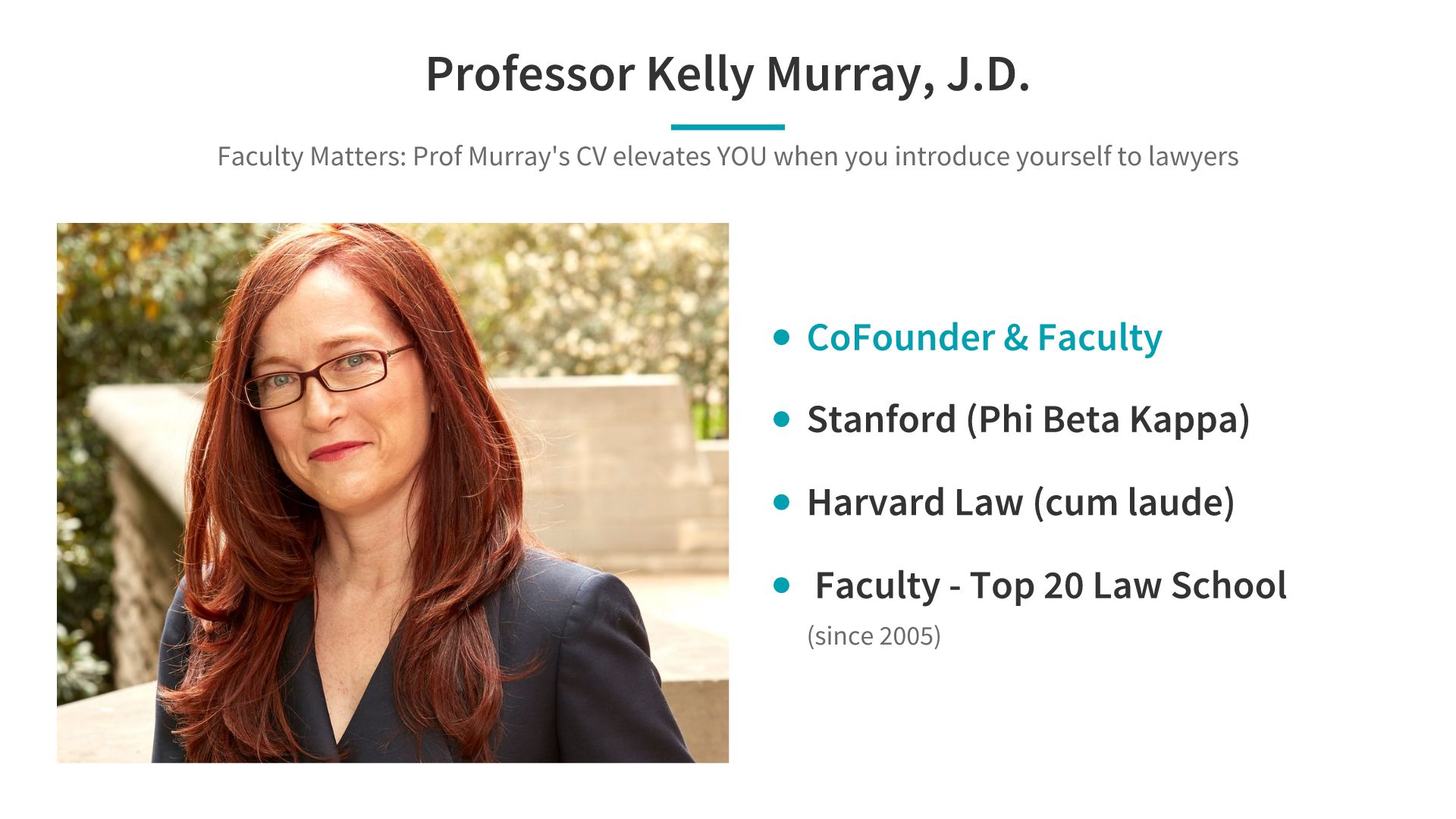 © and ™ 2007-present DivorceThisHouse.com All Rights Reserved.
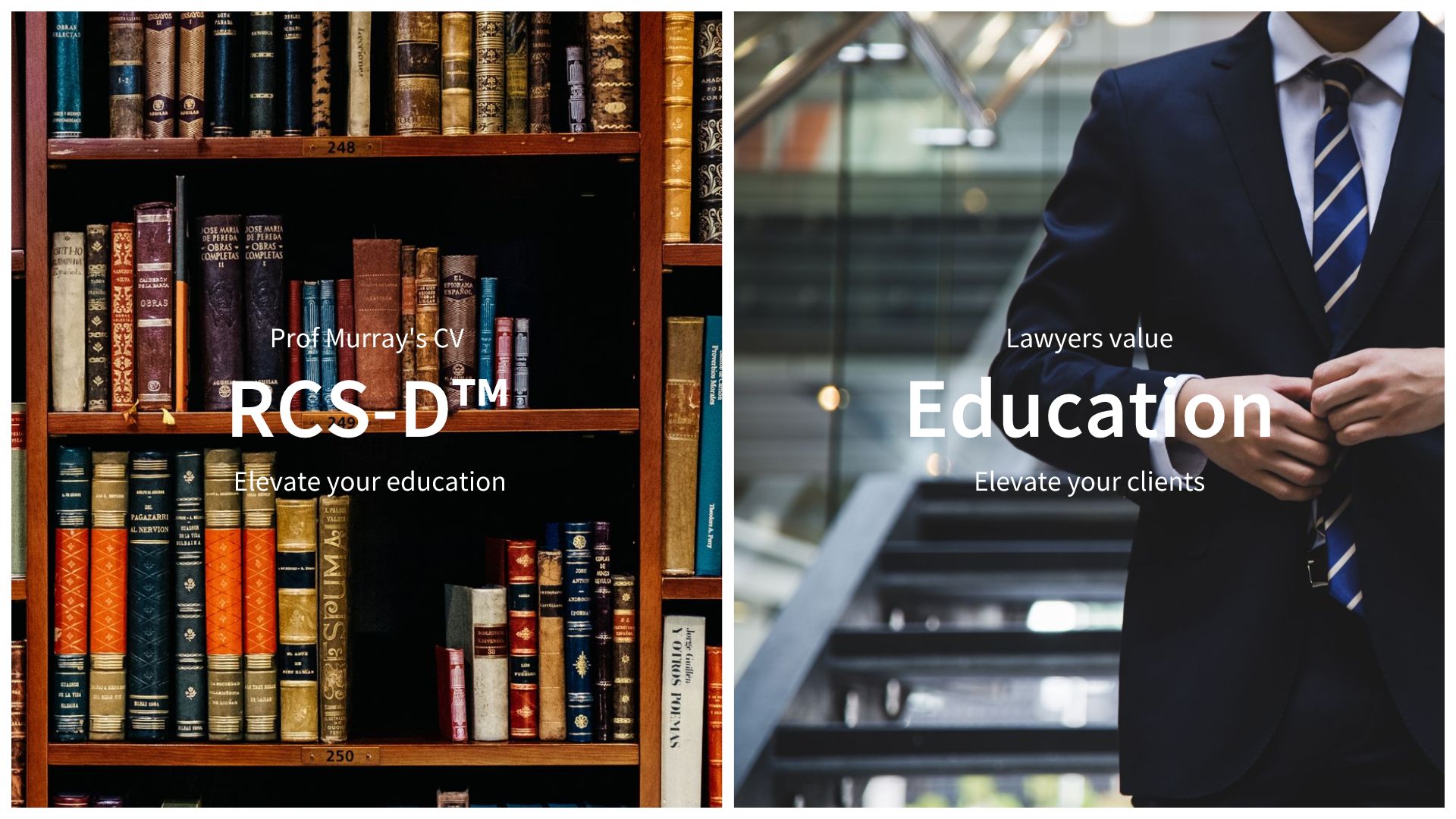 © and ™ 2007-present DivorceThisHouse.com All Rights Reserved.
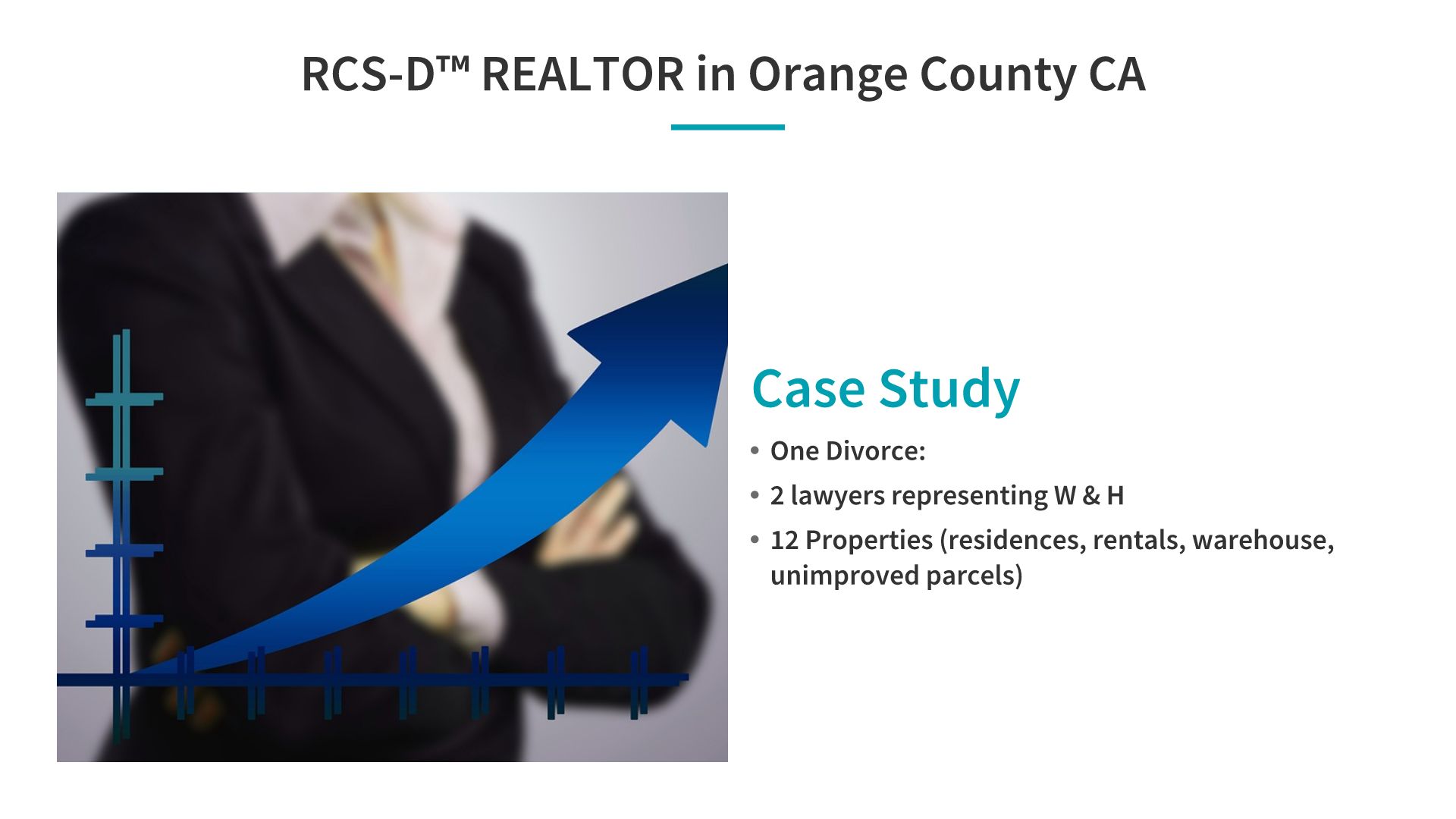 © and ™ 2007-present DivorceThisHouse.com All Rights Reserved.
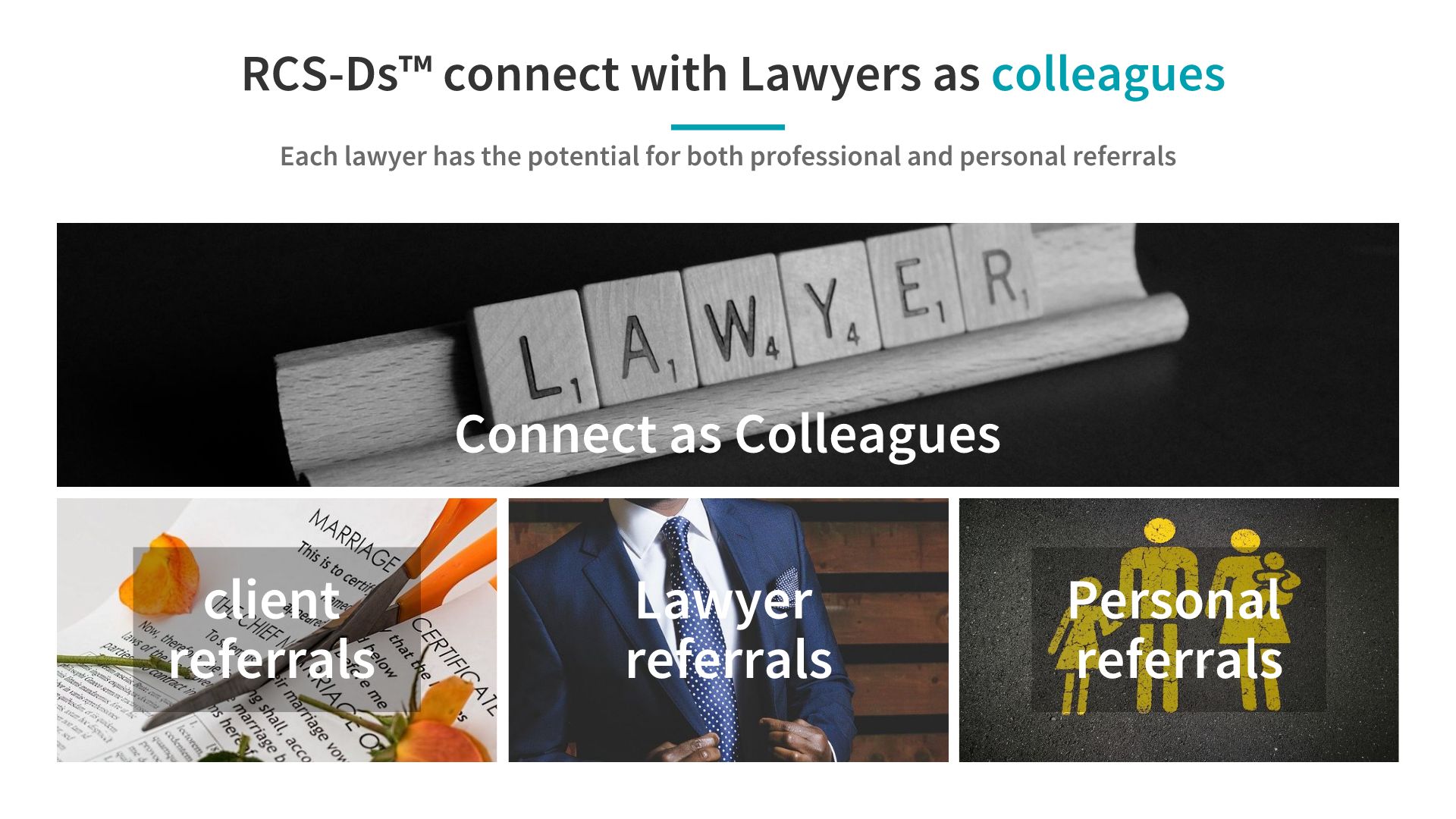 © and ™ 2007-present DivorceThisHouse.com All Rights Reserved.
3 Pillars of Agent Mastermind
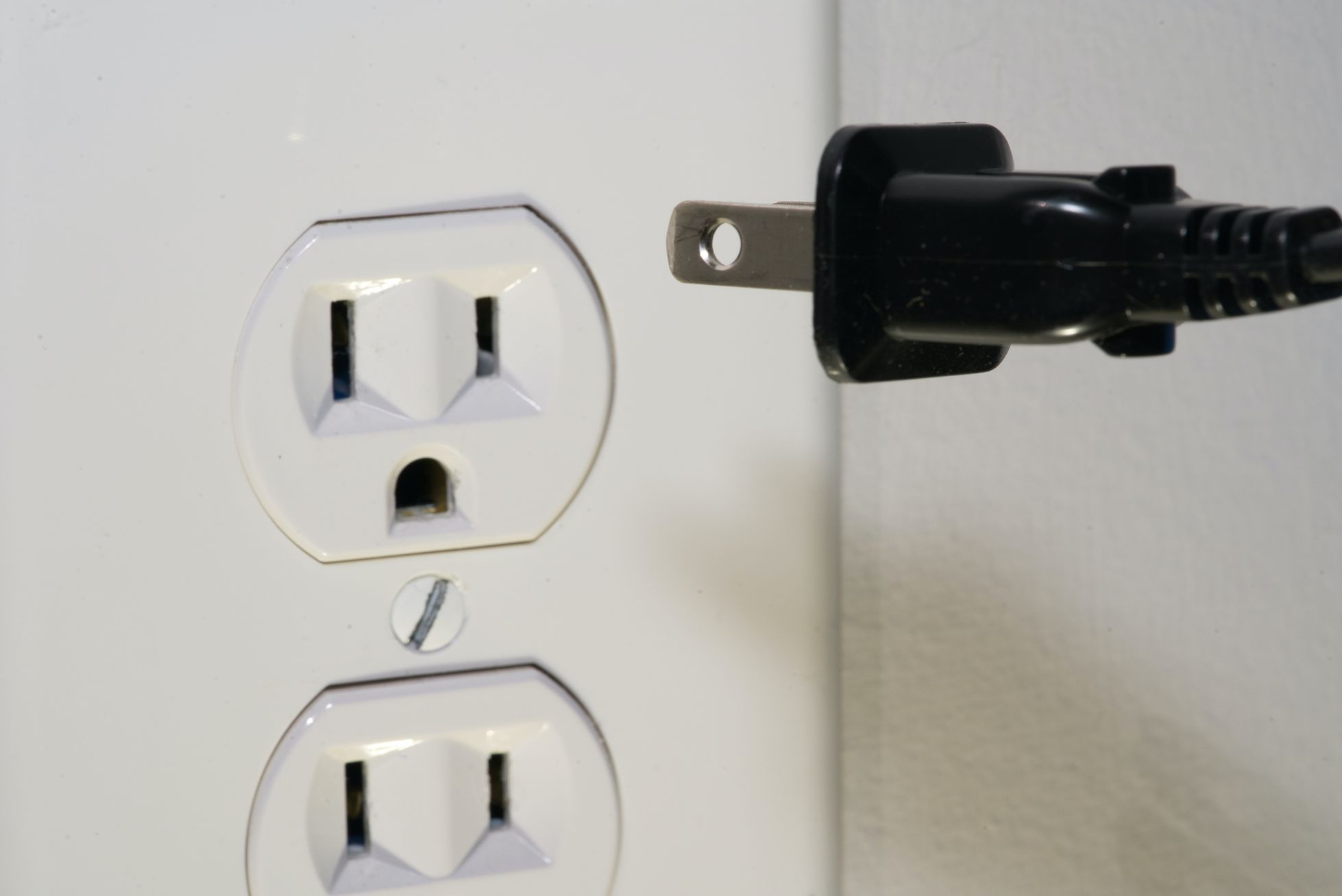 1
Meet more  referral partners & clients
2
Create deeper stronger relationships
3
RCS-D Lender & Agent team work
© and ™ 2007-present DivorceThisHouse.com All Rights Reserved.
[Speaker Notes: 3 Pillars of Agent Mastermind:  We plug in with meeting more referral partners, developing deeper relationships and strengthening REALTOR/ Lender business relationships Translating into INCREASED CLIENT TRANSACTIONS/Satisfaction]
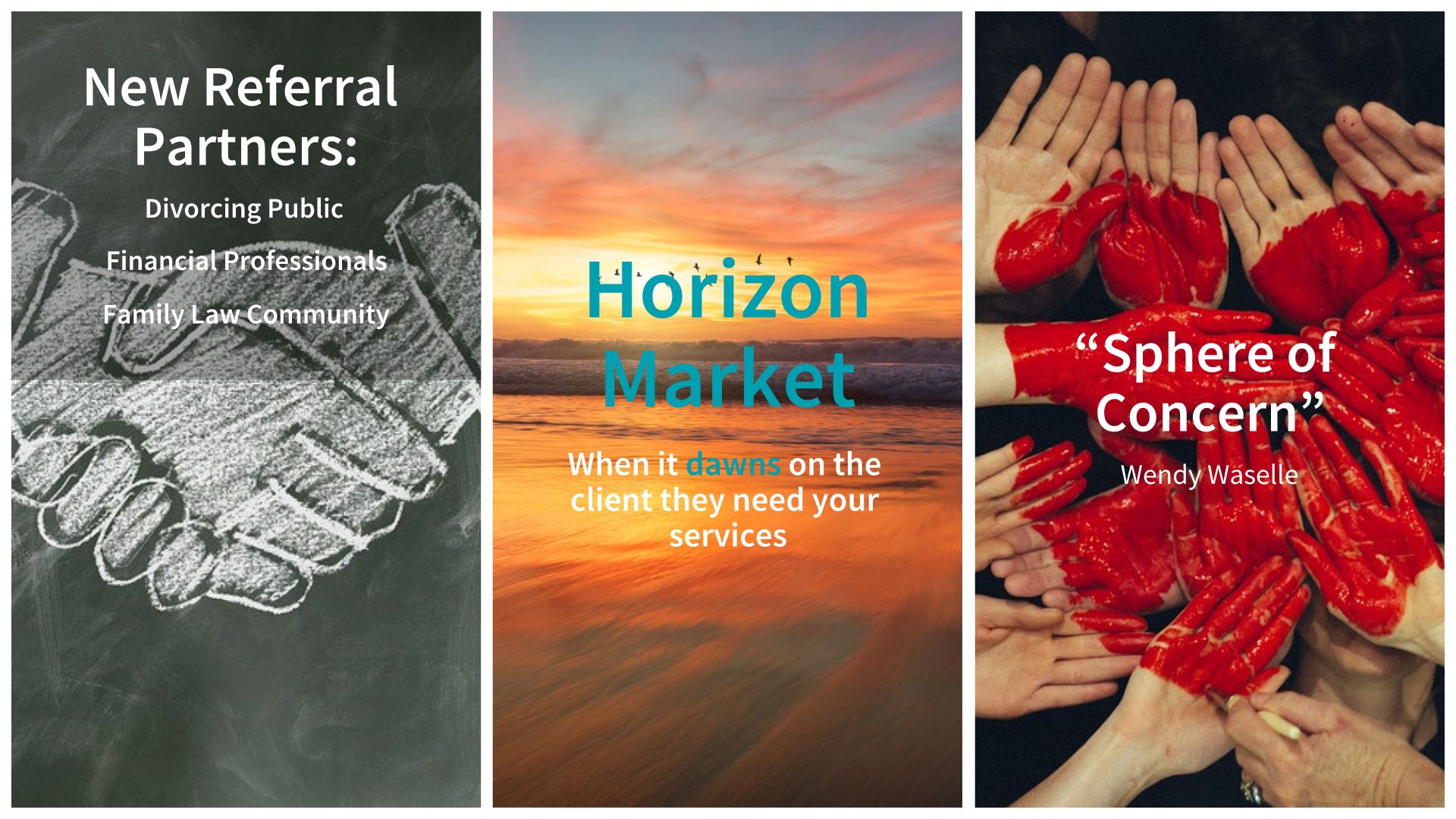 © and ™ 2007-present DivorceThisHouse.com All Rights Reserved.
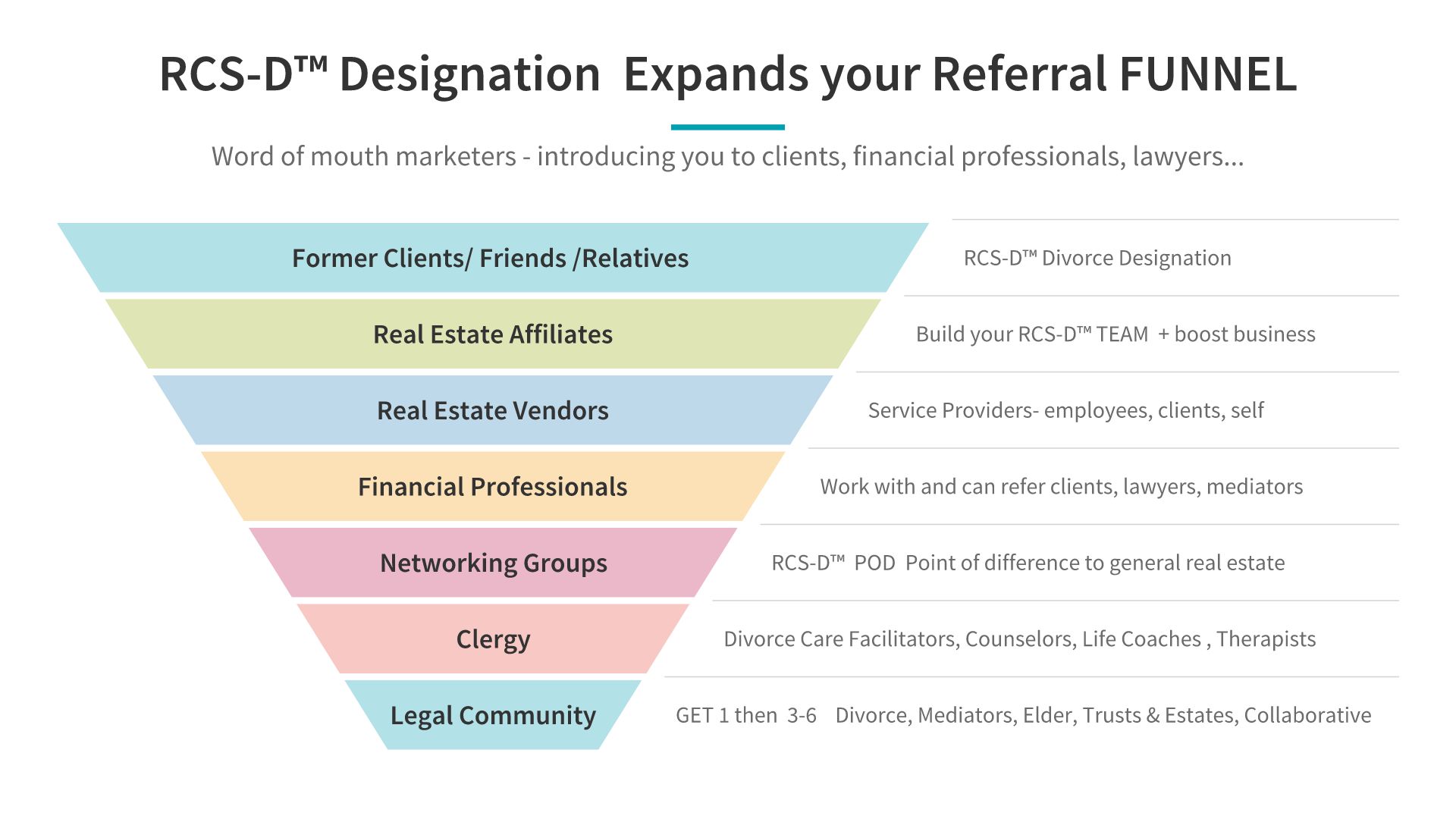 © and ™ 2007-present DivorceThisHouse.com All Rights Reserved.
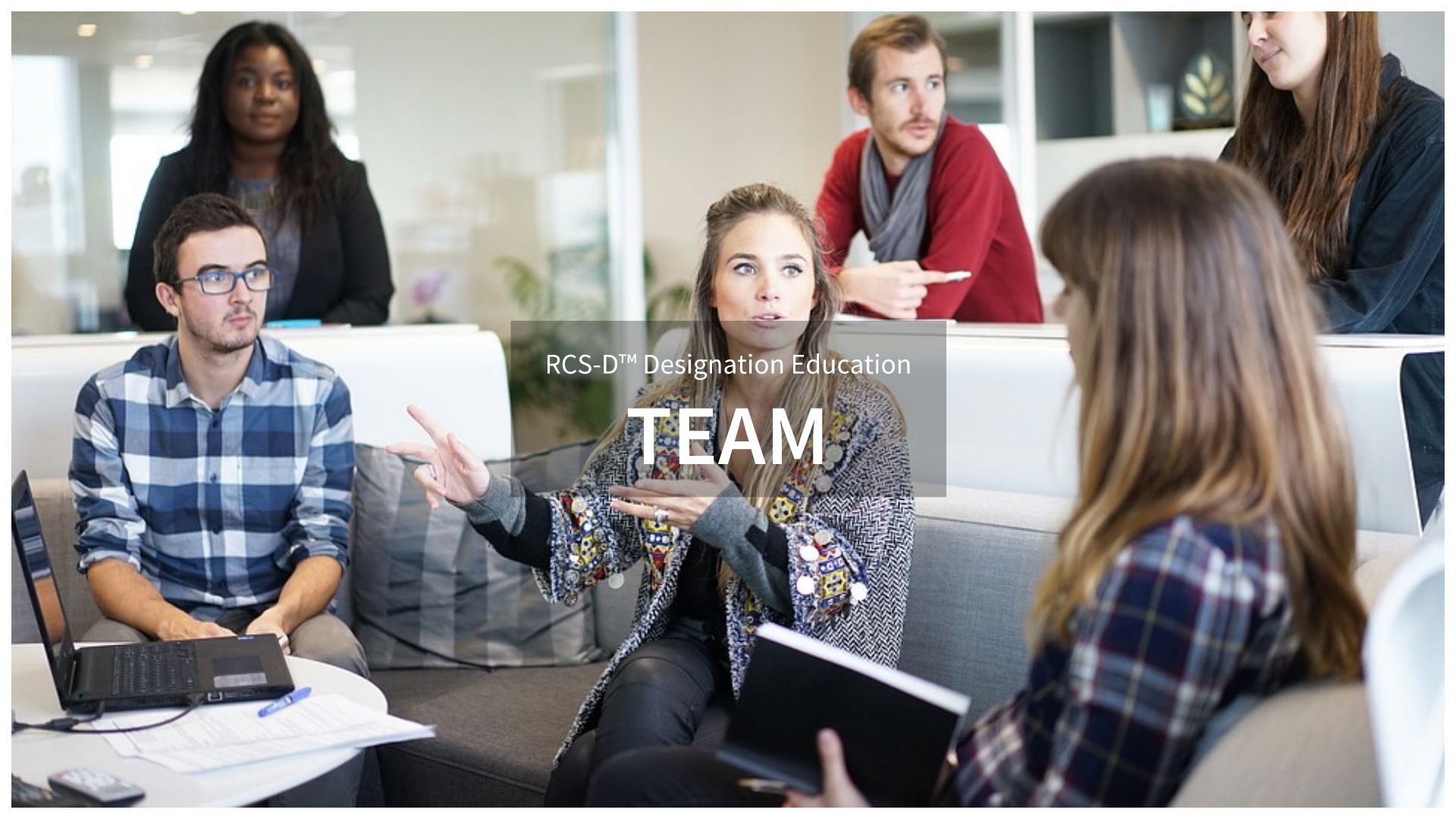 © and ™ 2007-present DivorceThisHouse.com All Rights Reserved.
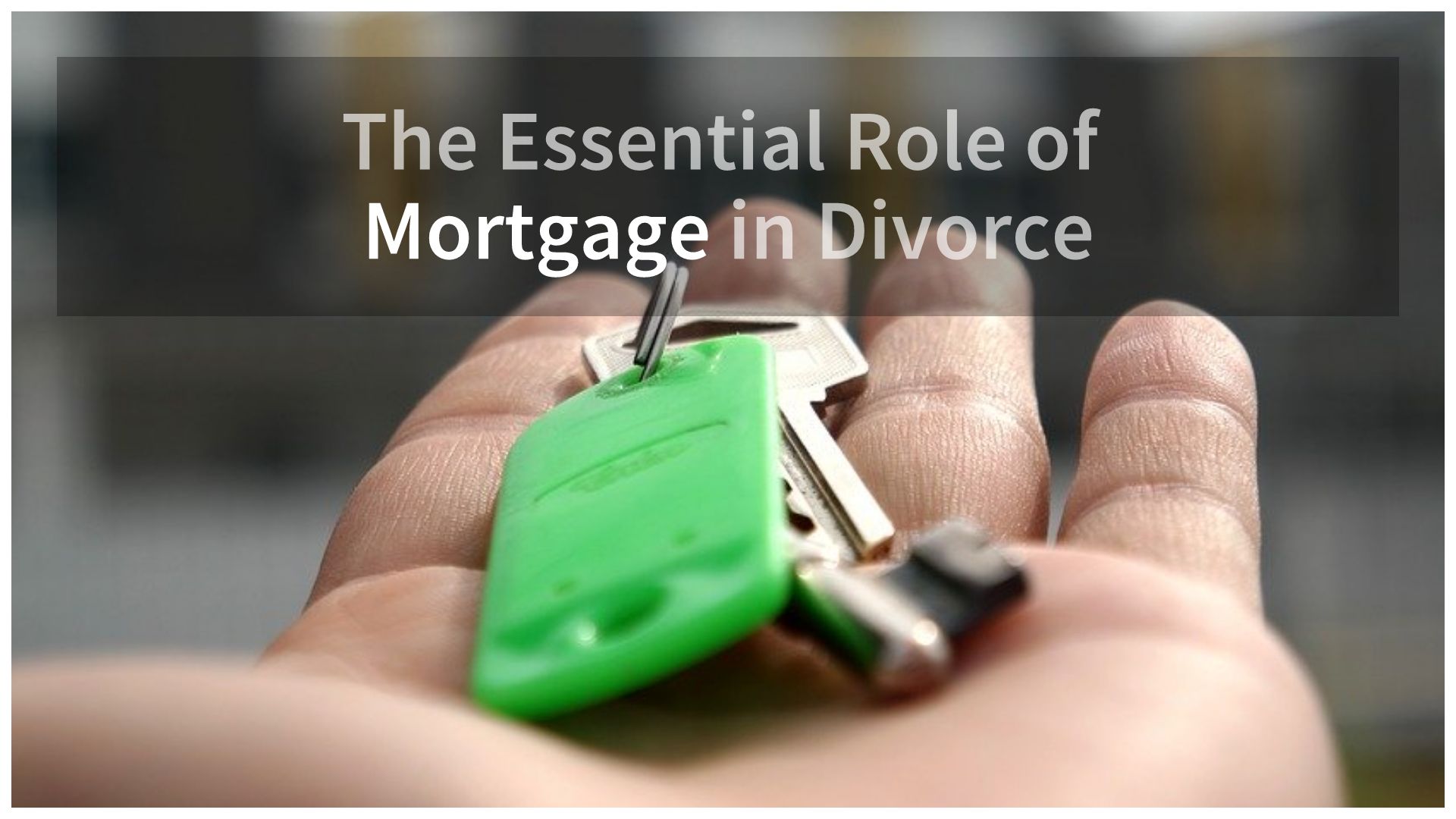 © and ™ 2007-present DivorceThisHouse.com All Rights Reserved.
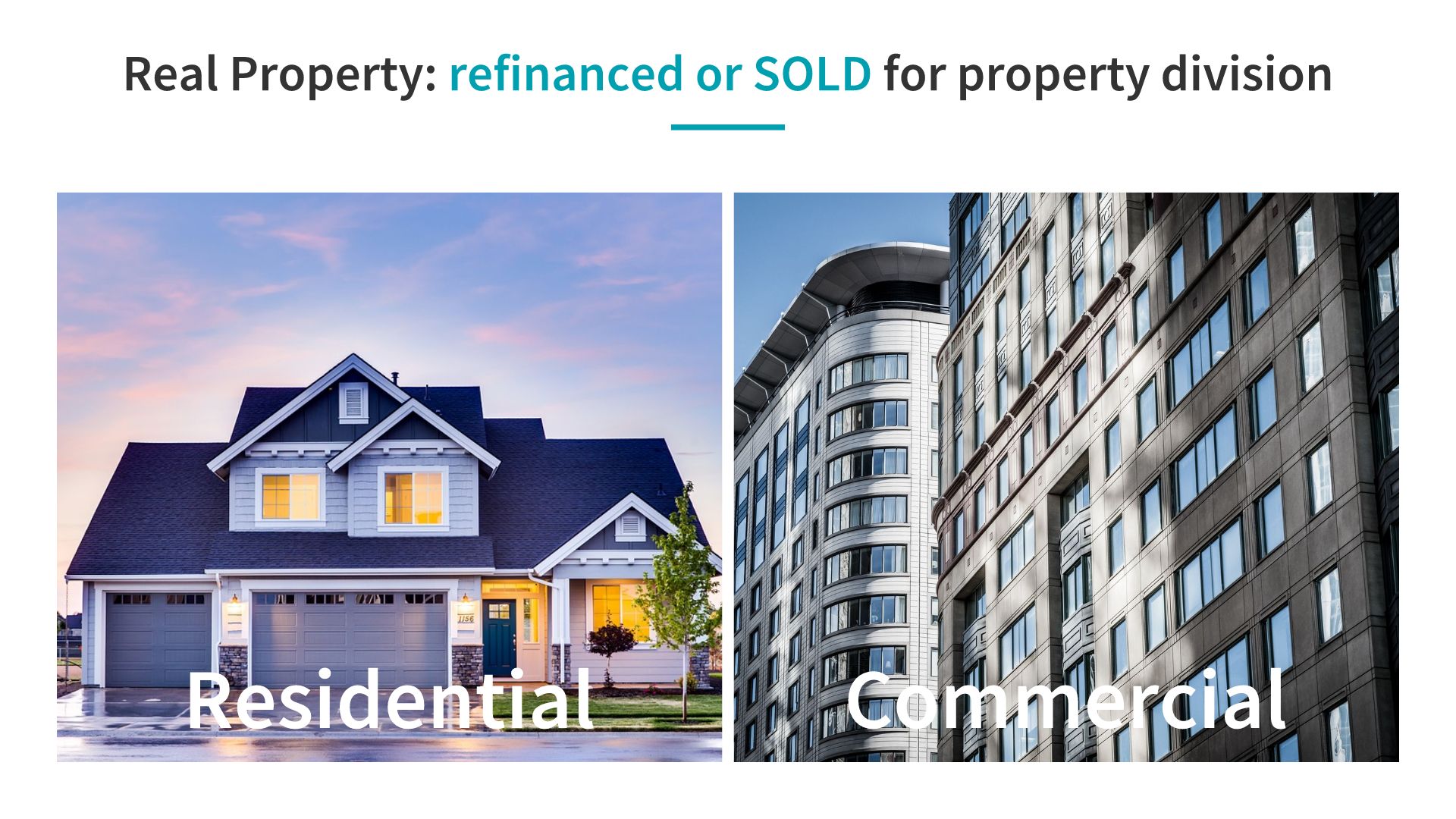 © and ™ 2007-present DivorceThisHouse.com All Rights Reserved.
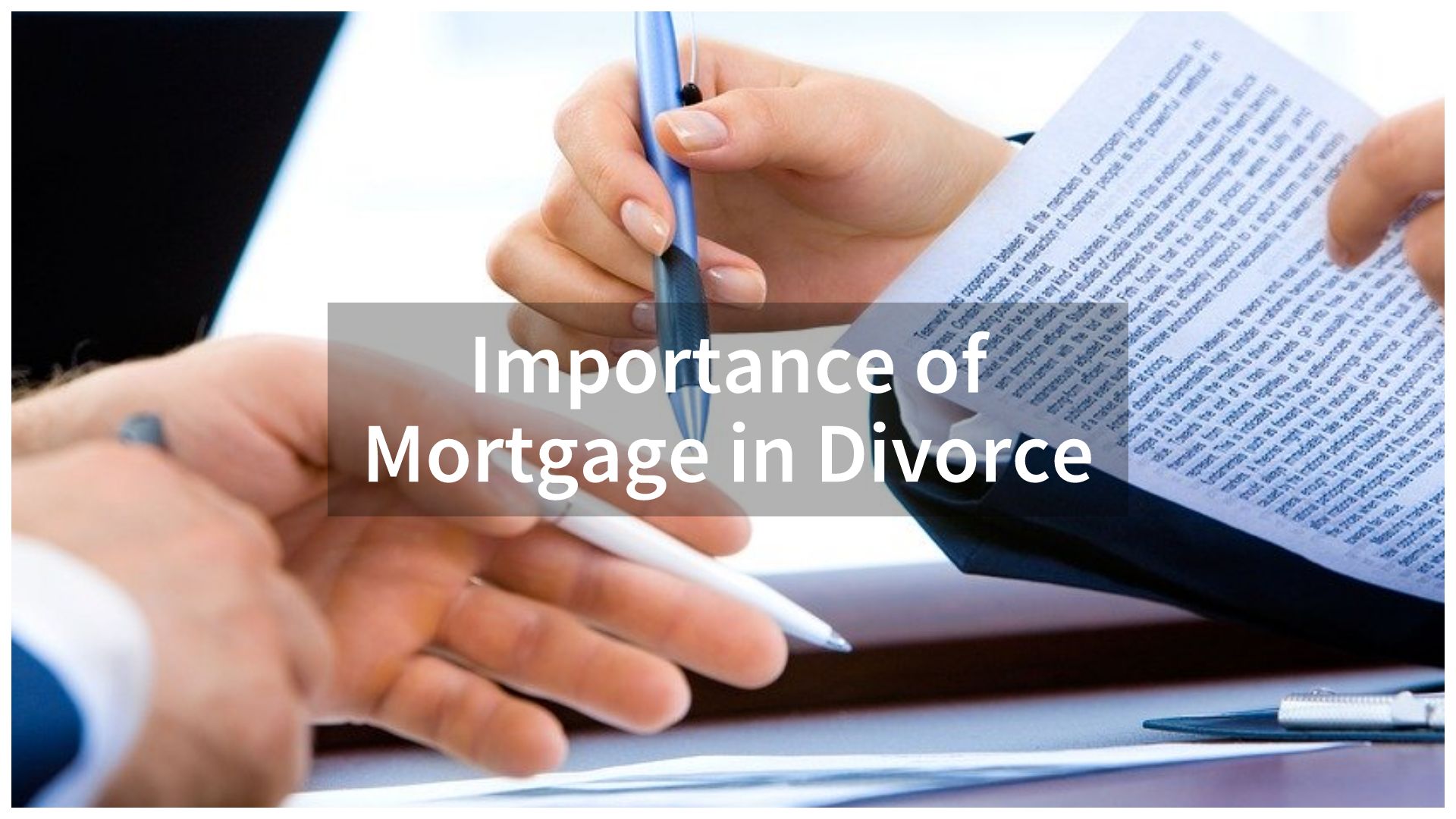 © and ™ 2007-present DivorceThisHouse.com All Rights Reserved.
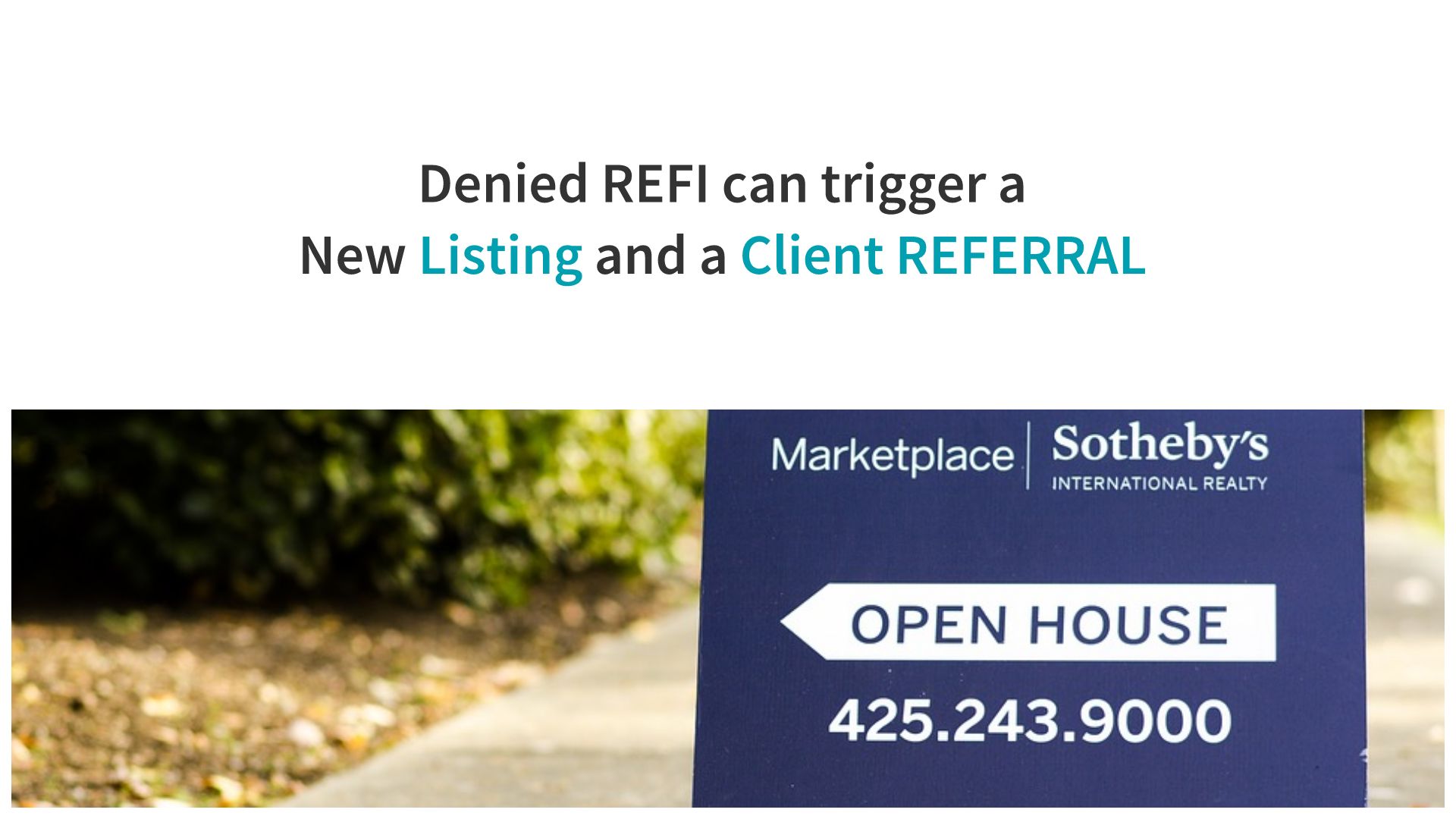 © and ™ 2007-present DivorceThisHouse.com 
All Rights Reserved.
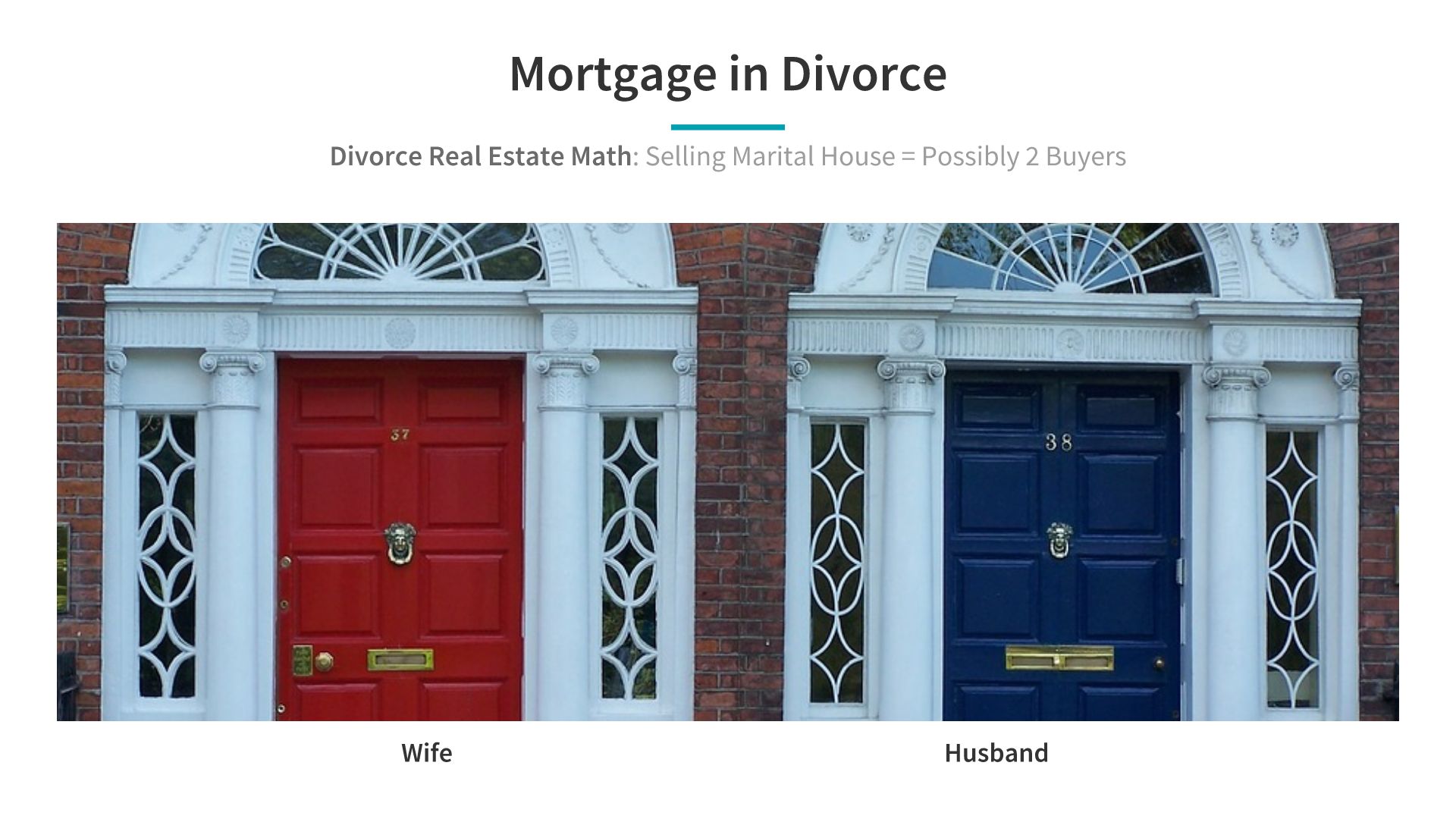 © and ™ 2007-present DivorceThisHouse.com All Rights Reserved.
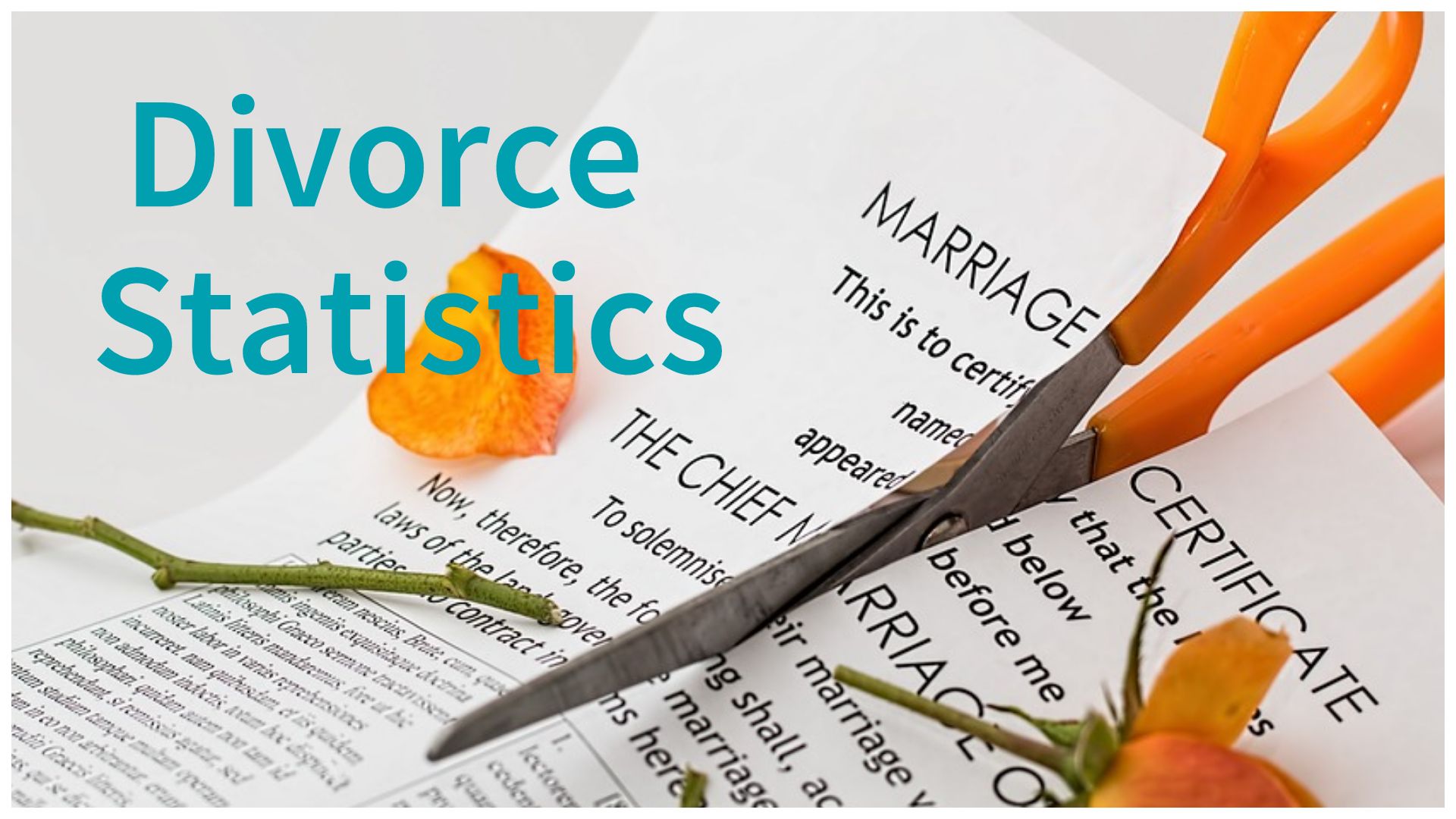 © and ™ 2007-present DivorceThisHouse.com All Rights Reserved.
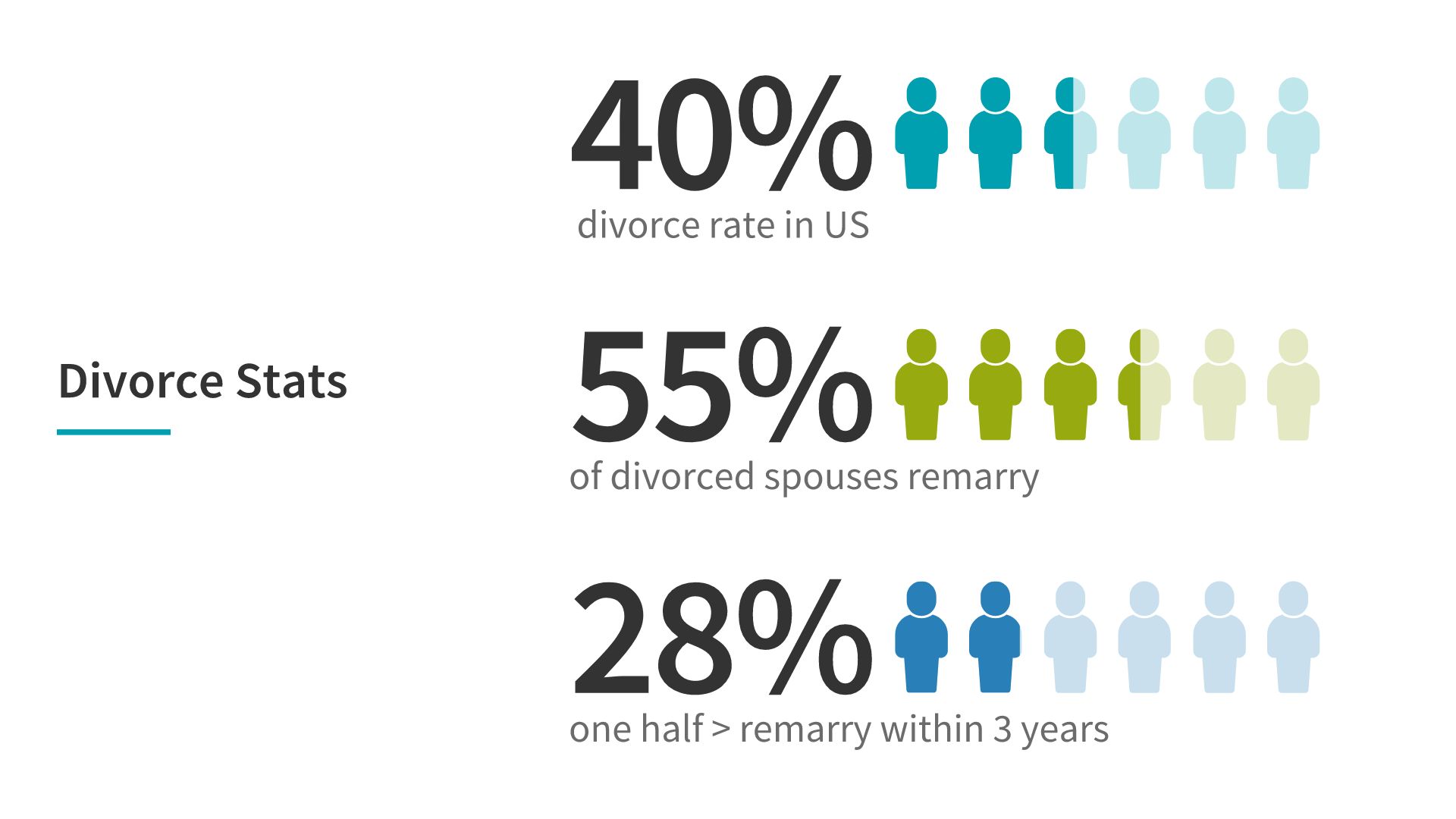 © and ™ 2007-present DivorceThisHouse.com 
All Rights Reserved.
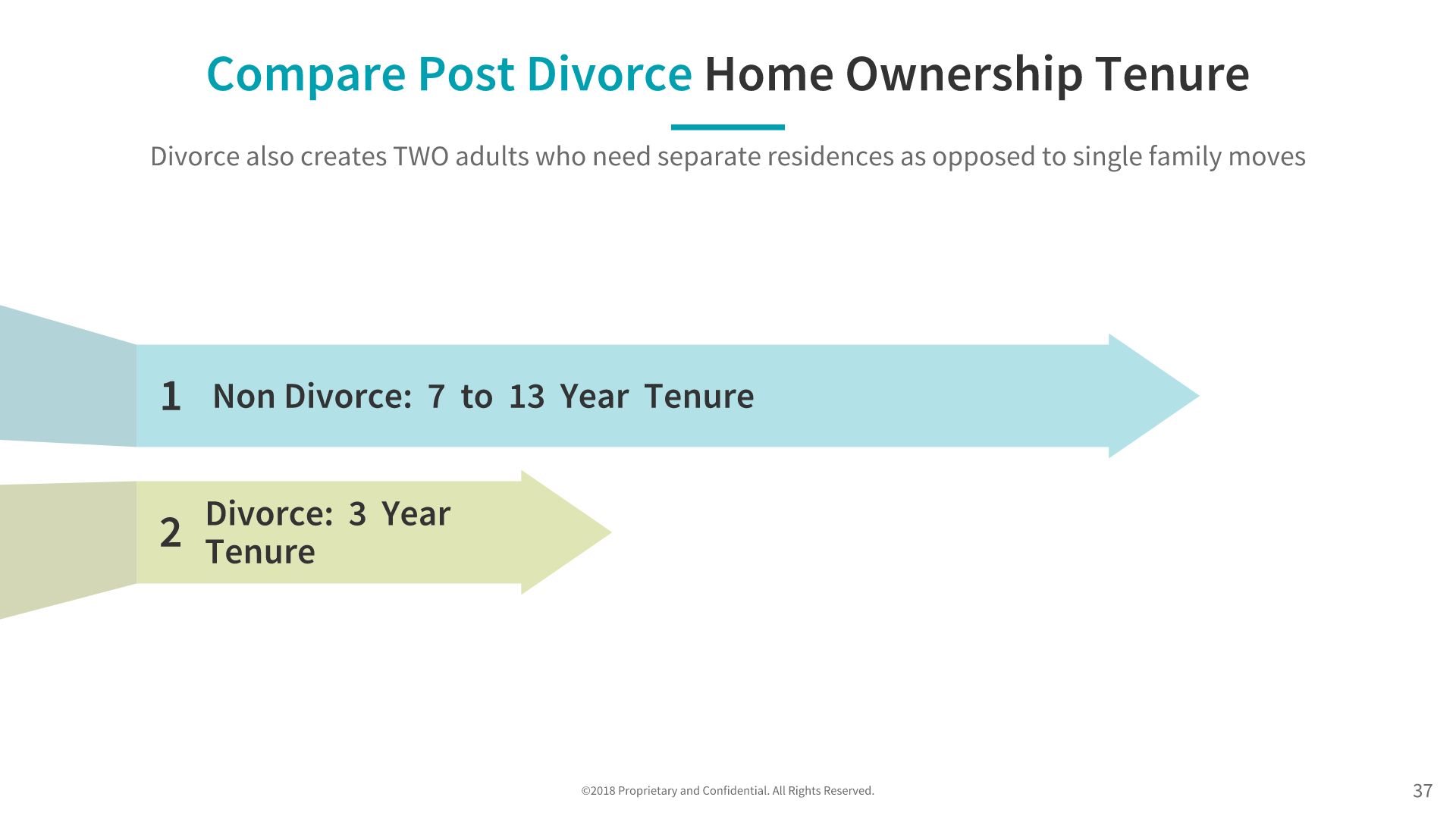 © and ™ 2007-present DivorceThisHouse.com All Rights Reserved.
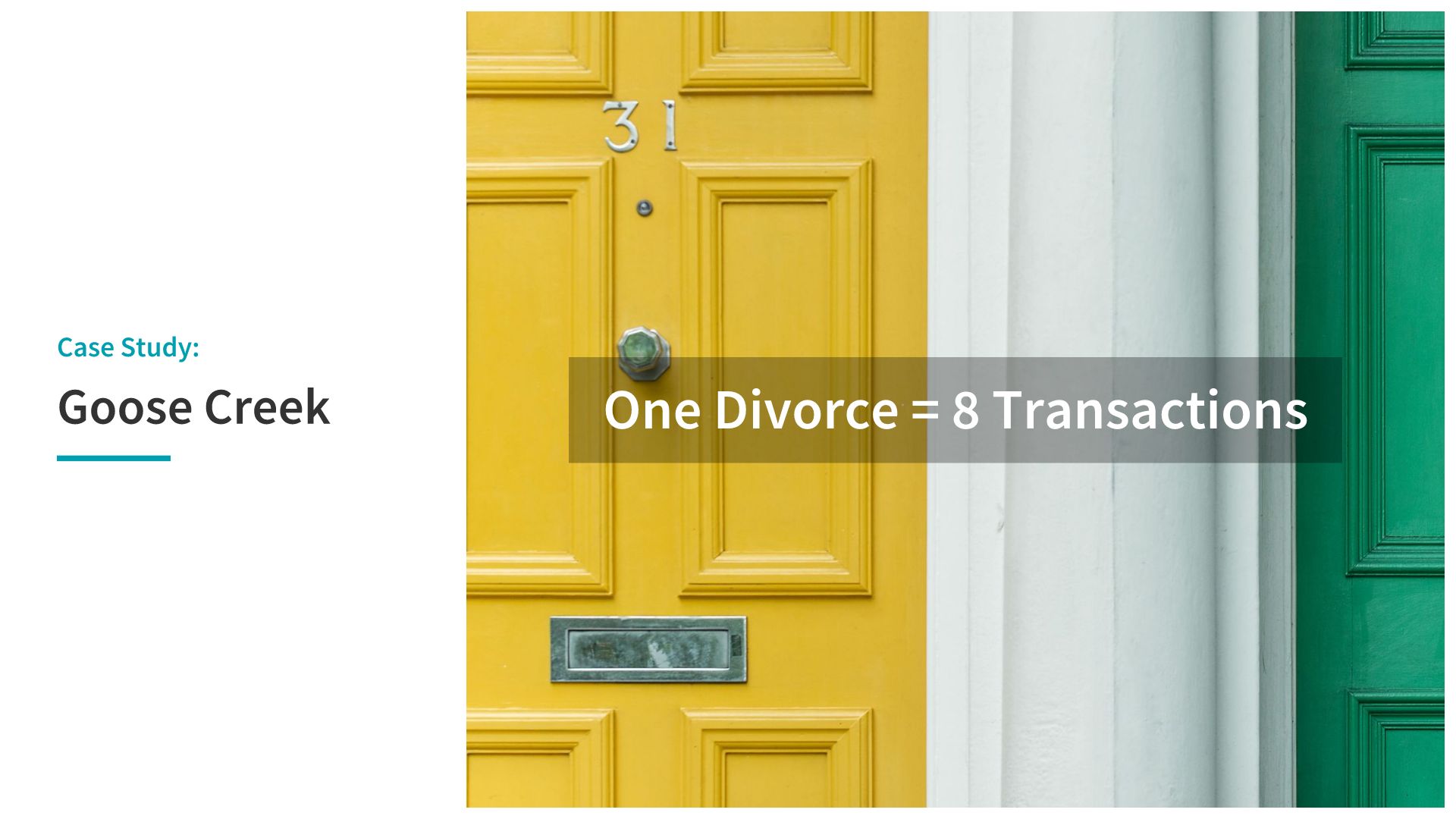 © and ™ 2007-present DivorceThisHouse.com 
All Rights Reserved.
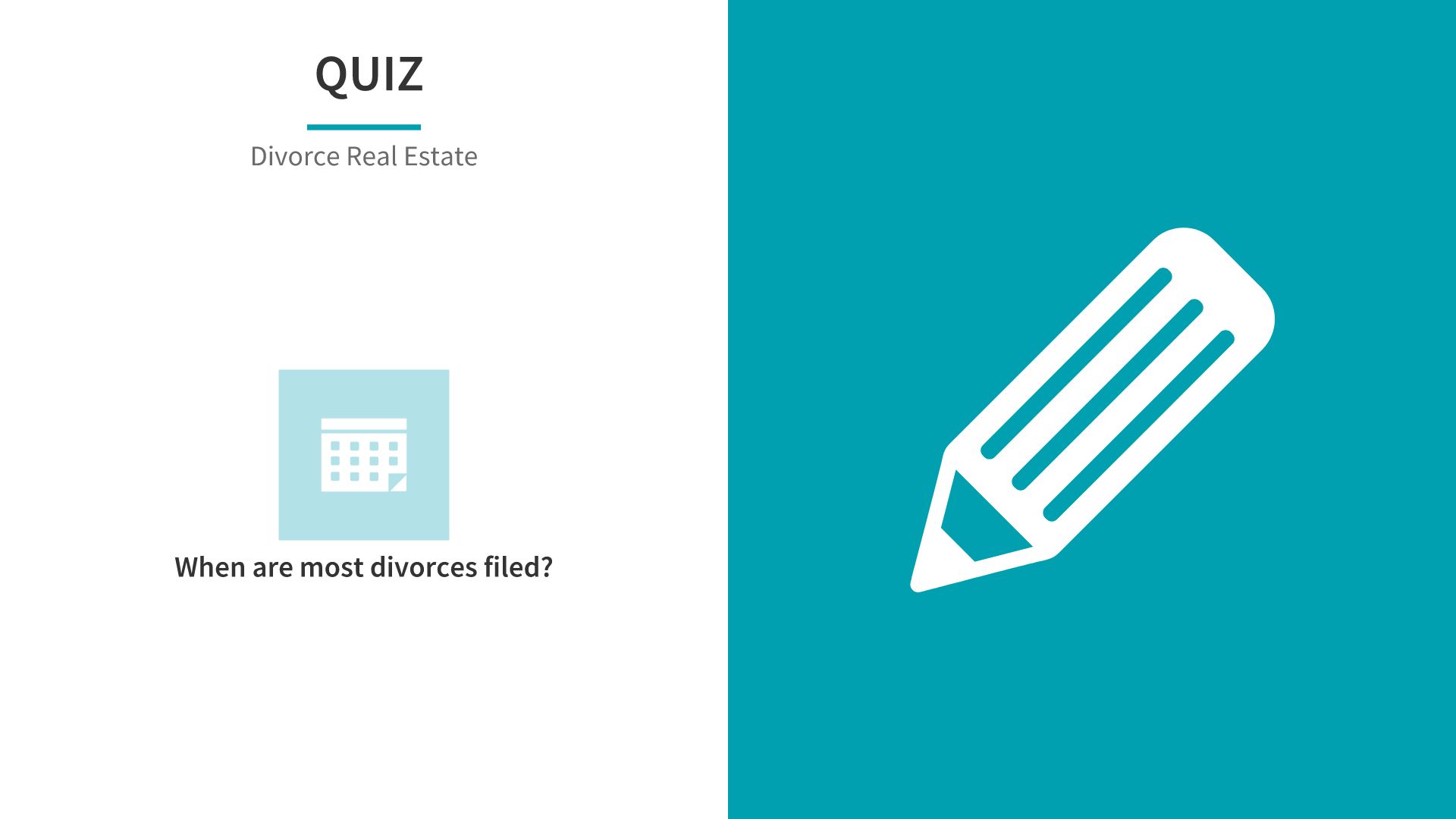 © and ™ 2007-present DivorceThisHouse.com 
All Rights Reserved.
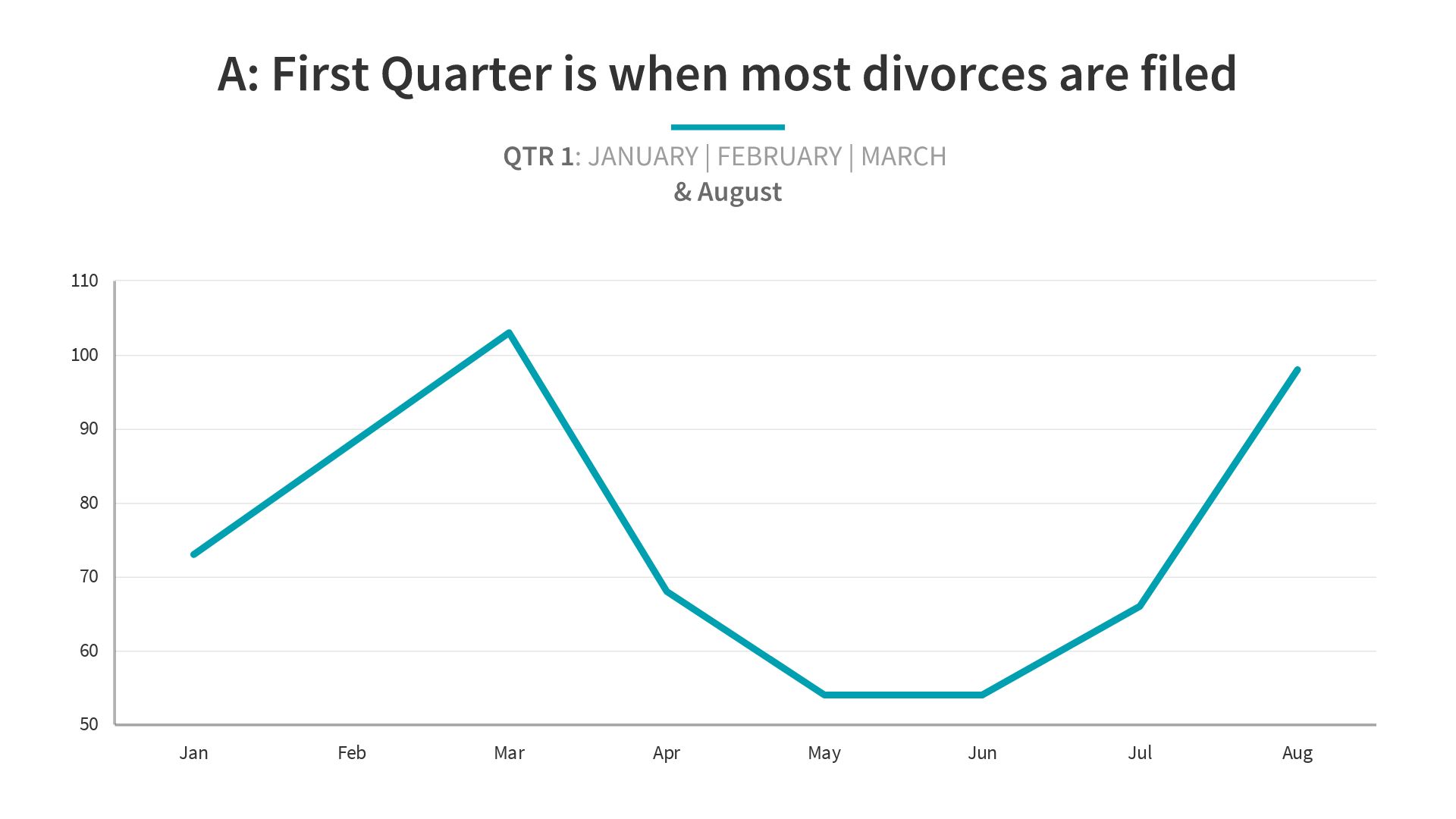 © and ™ 2007-present DivorceThisHouse.com All Rights Reserved.
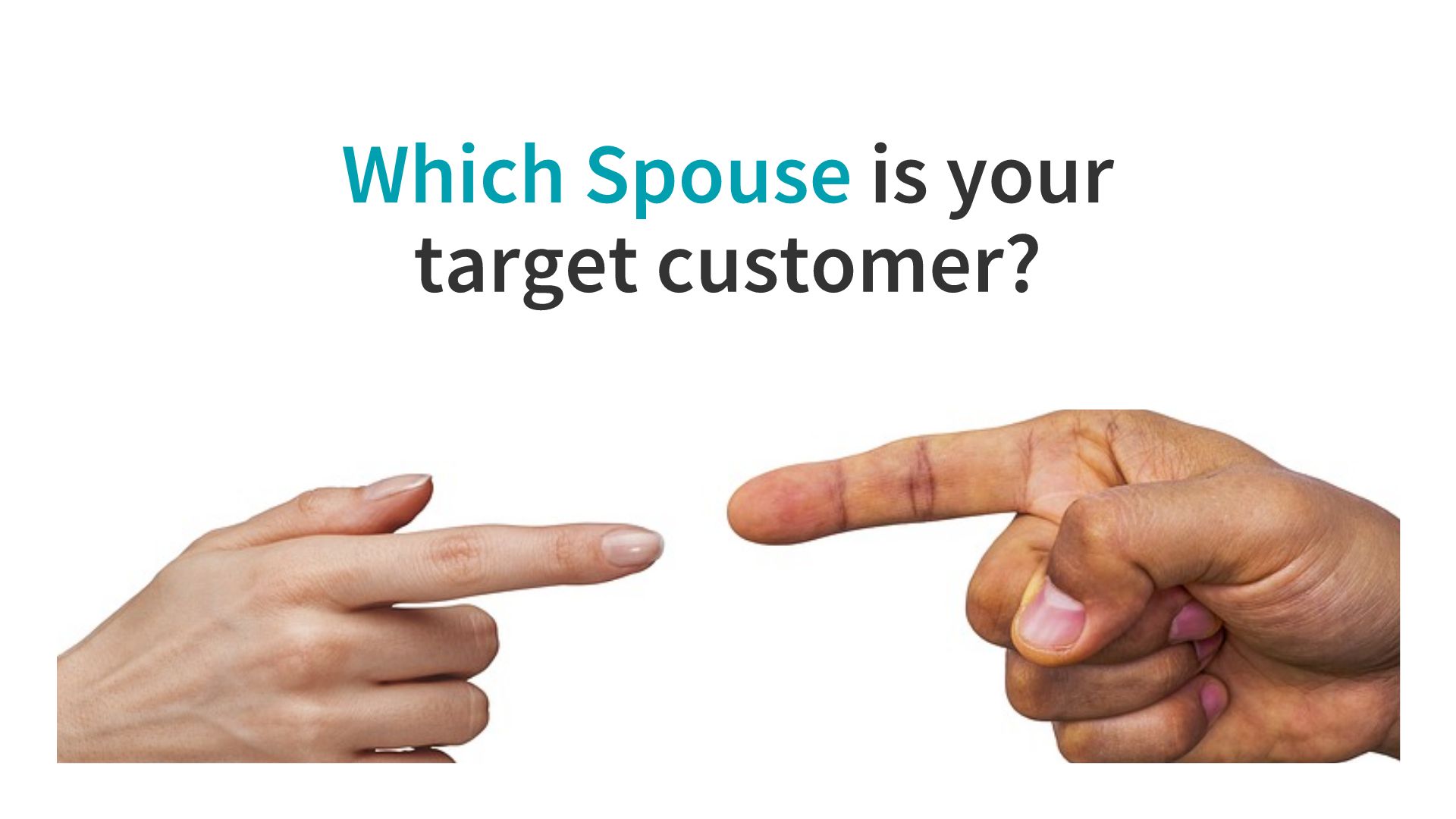 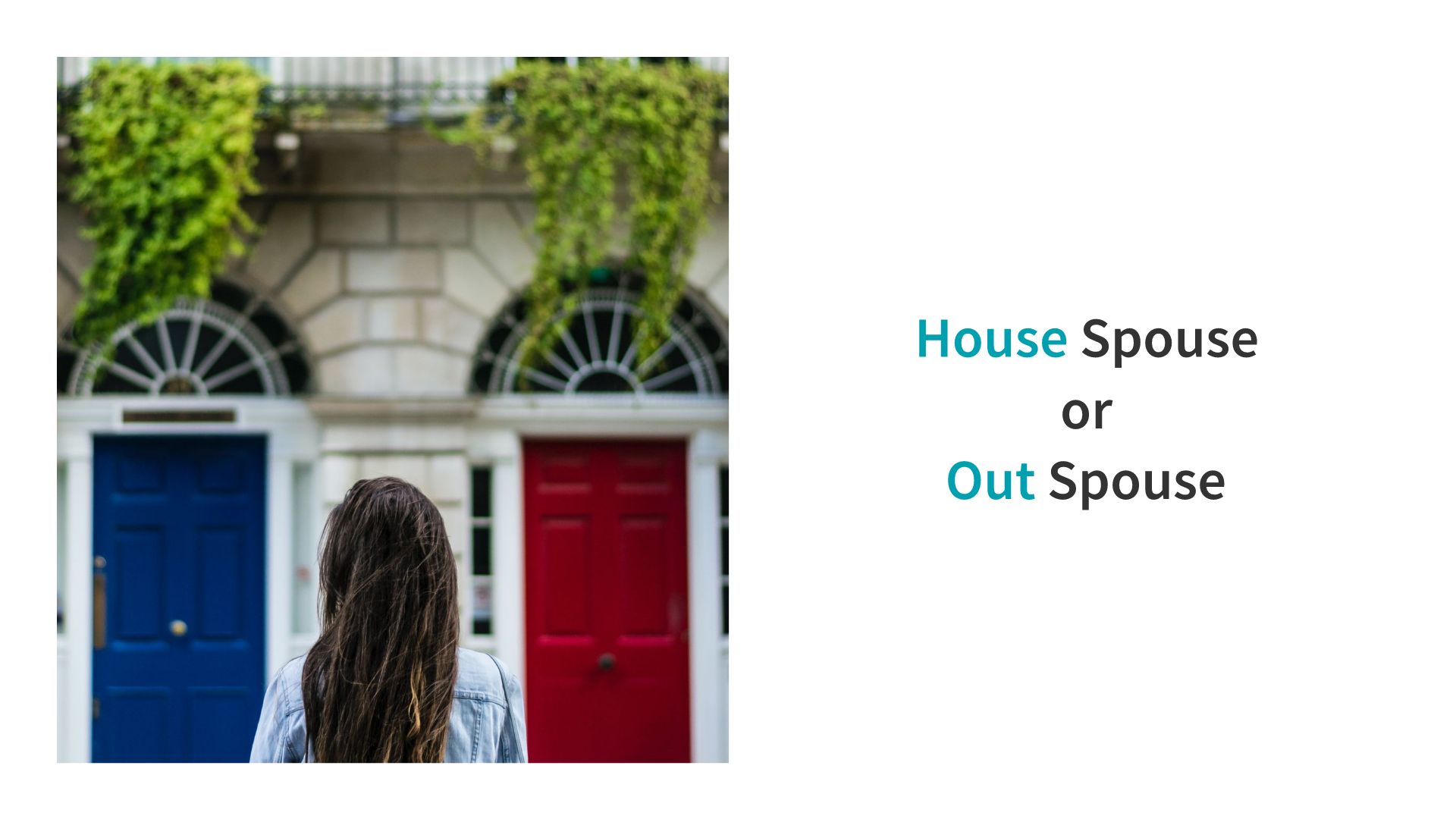 © and ™ 2007-present DivorceThisHouse.com All Rights Reserved.
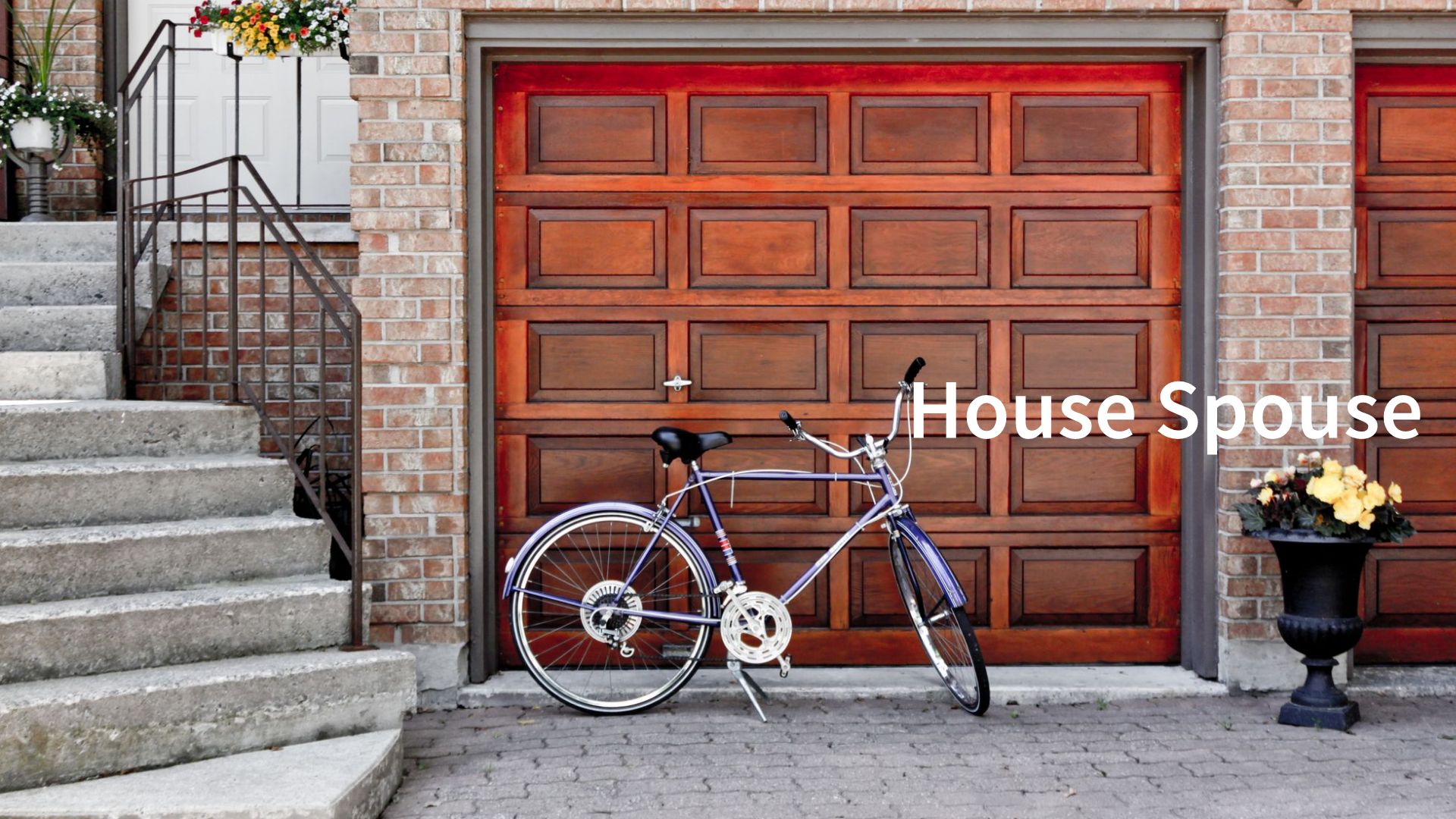 © and ™ 2007-present DivorceThisHouse.com All Rights Reserved.
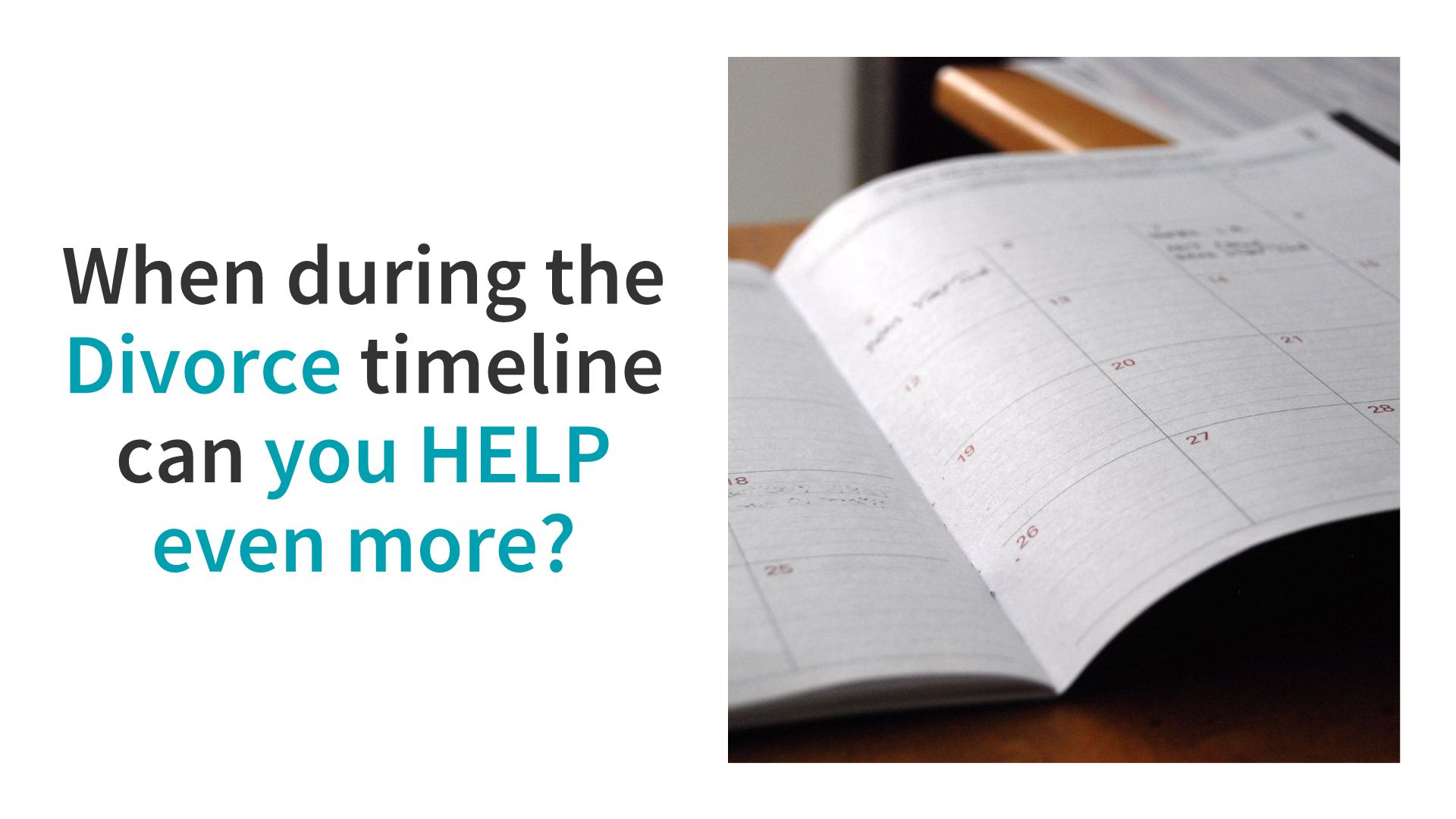 © and ™ 2007-present DivorceThisHouse.com 
All Rights Reserved.
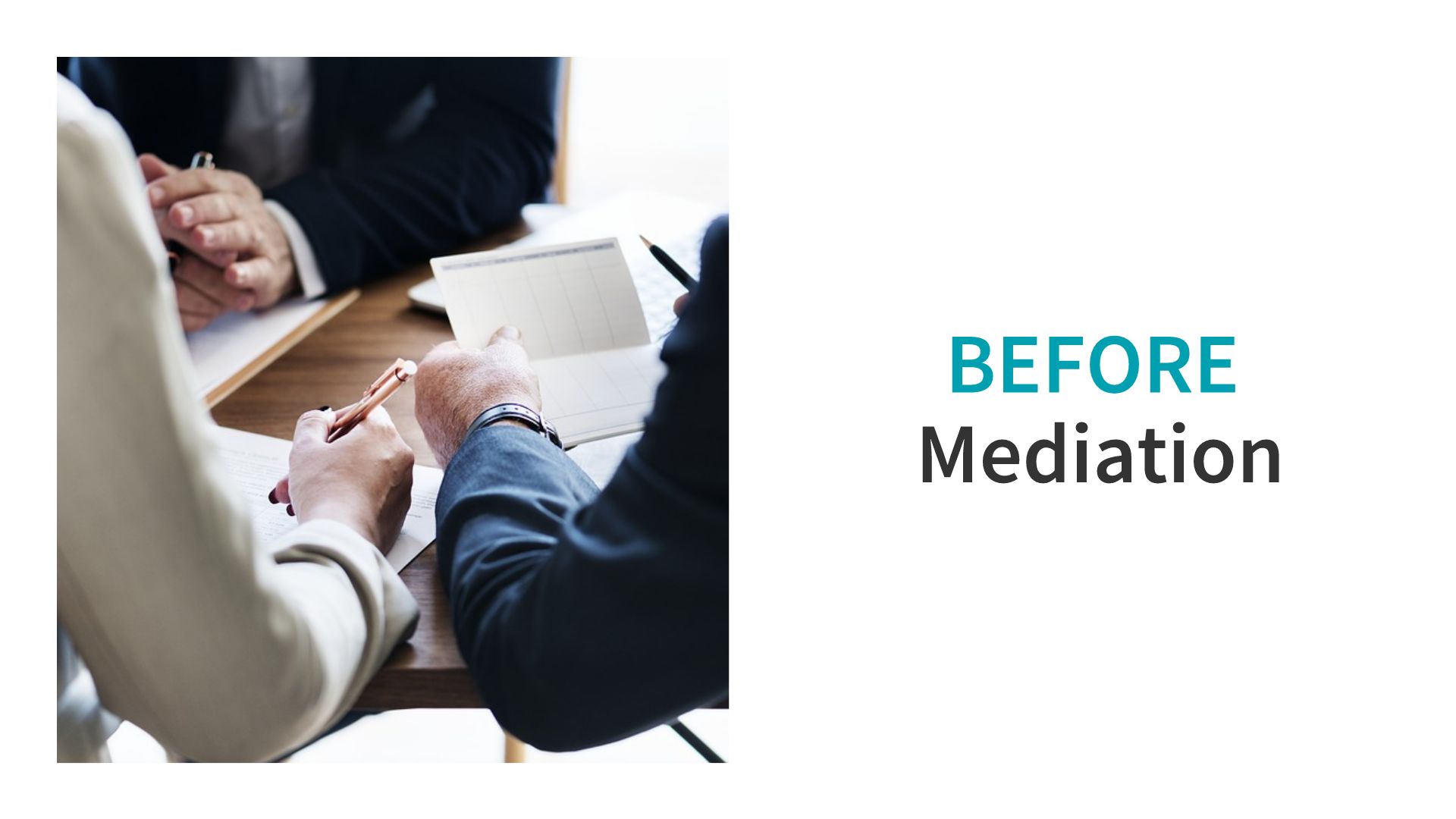 © and ™ 2007-present DivorceThisHouse.com All Rights Reserved.
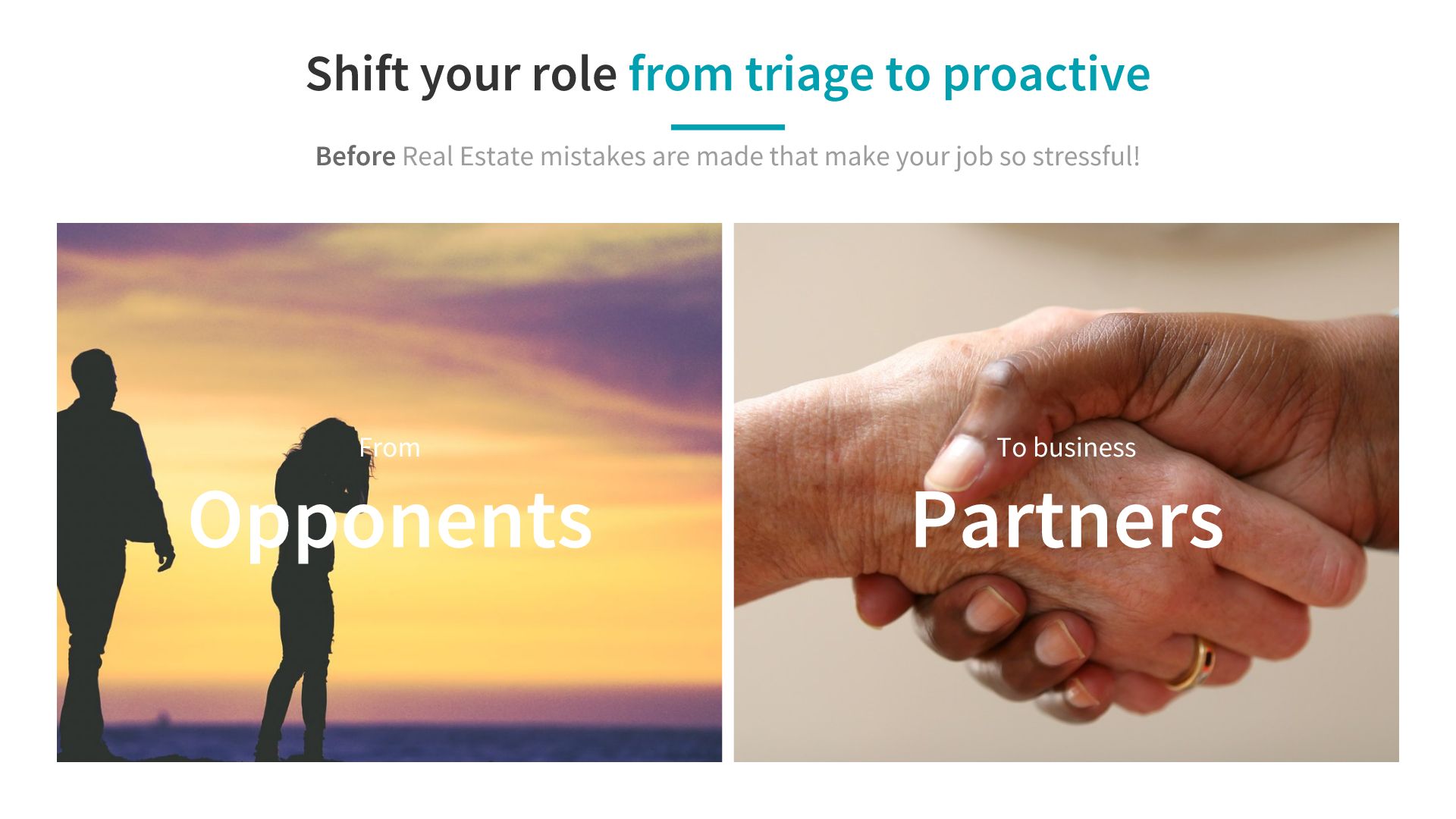 © and ™ 2007-present DivorceThisHouse.com All Rights Reserved.
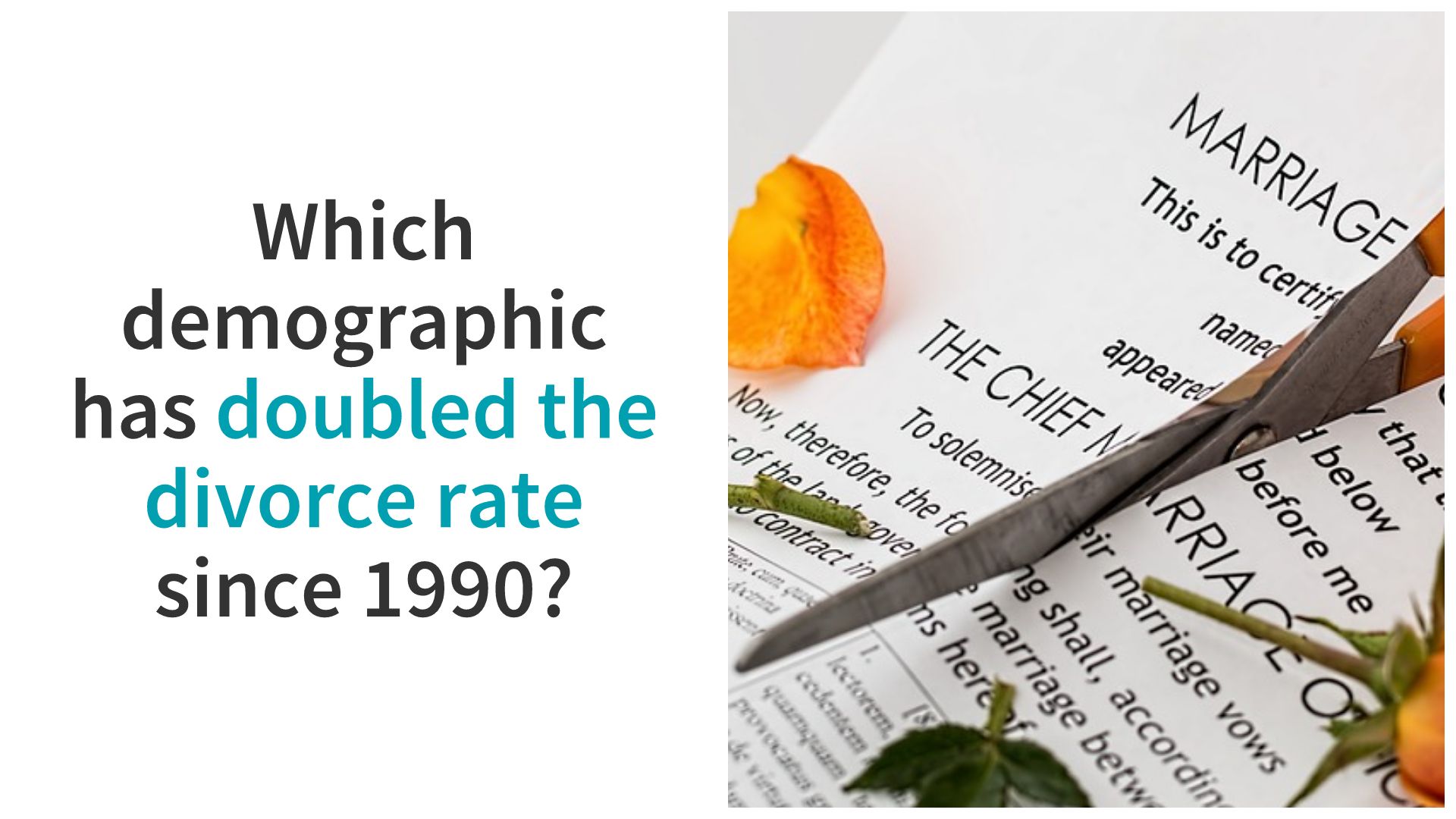 © and ™ 2007-present DivorceThisHouse.com 
All Rights Reserved.
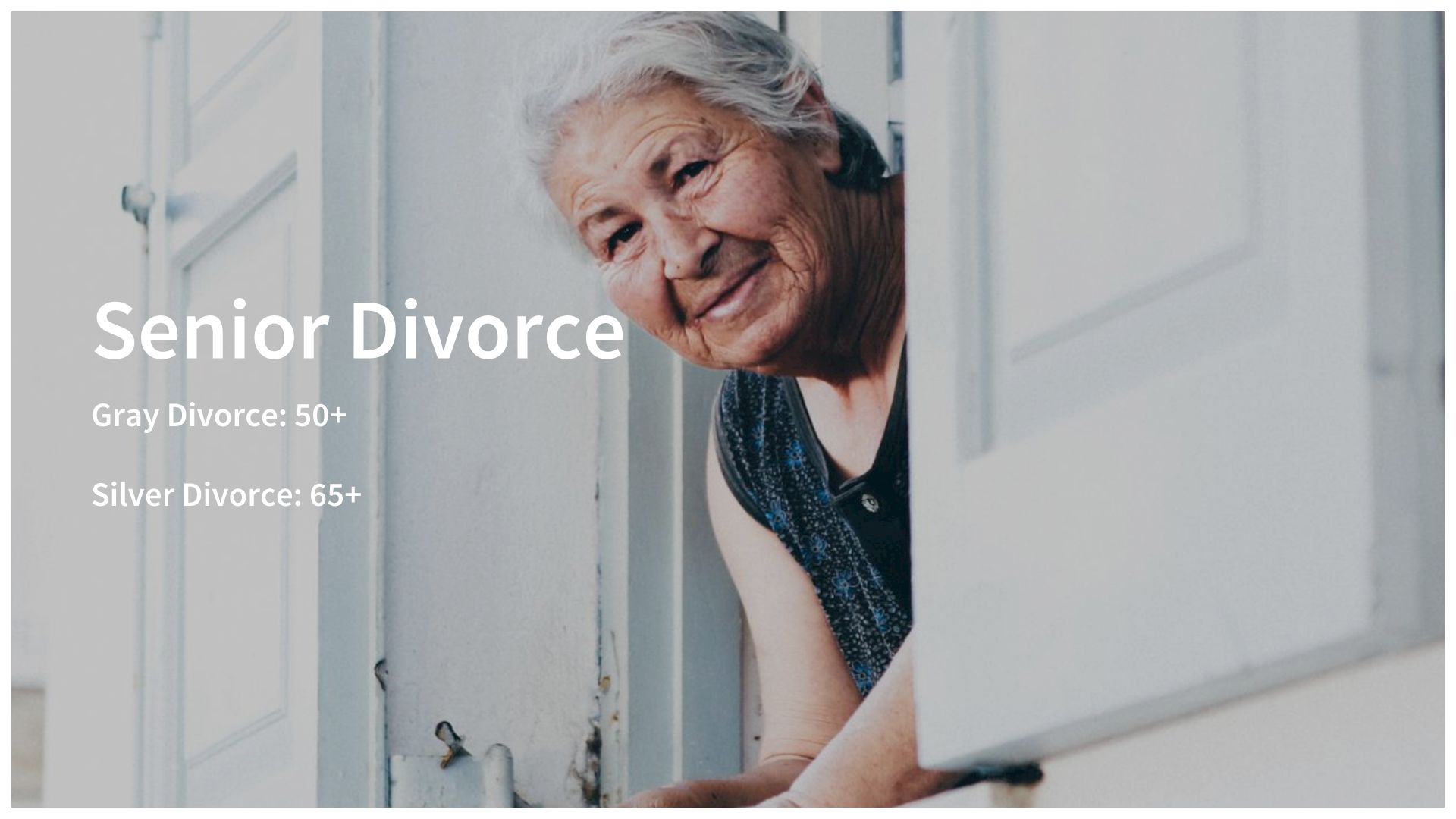 © and ™ 2007-present DivorceThisHouse.com 
All Rights Reserved.
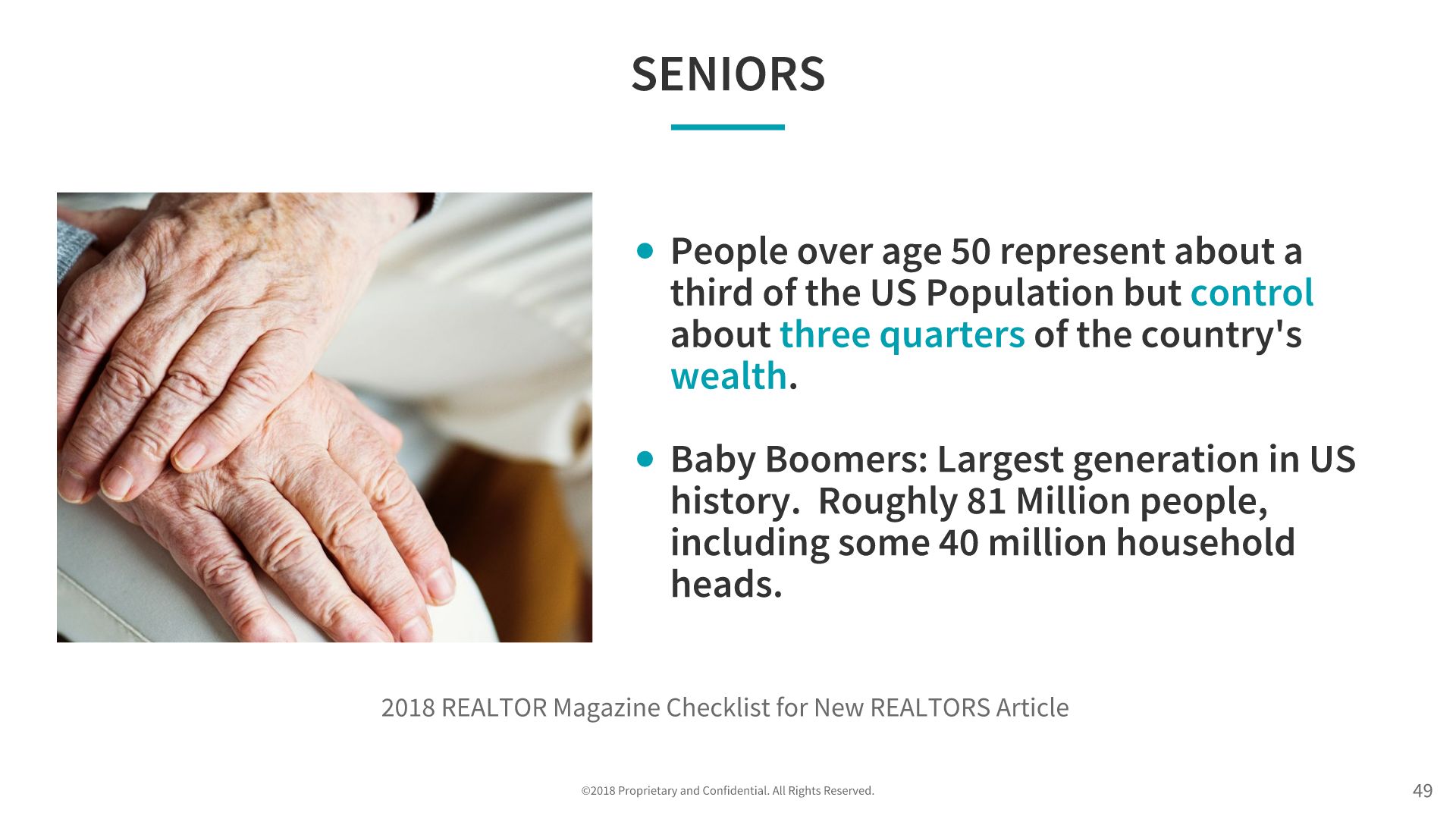 © and ™ 2007-present DivorceThisHouse.com All Rights Reserved.
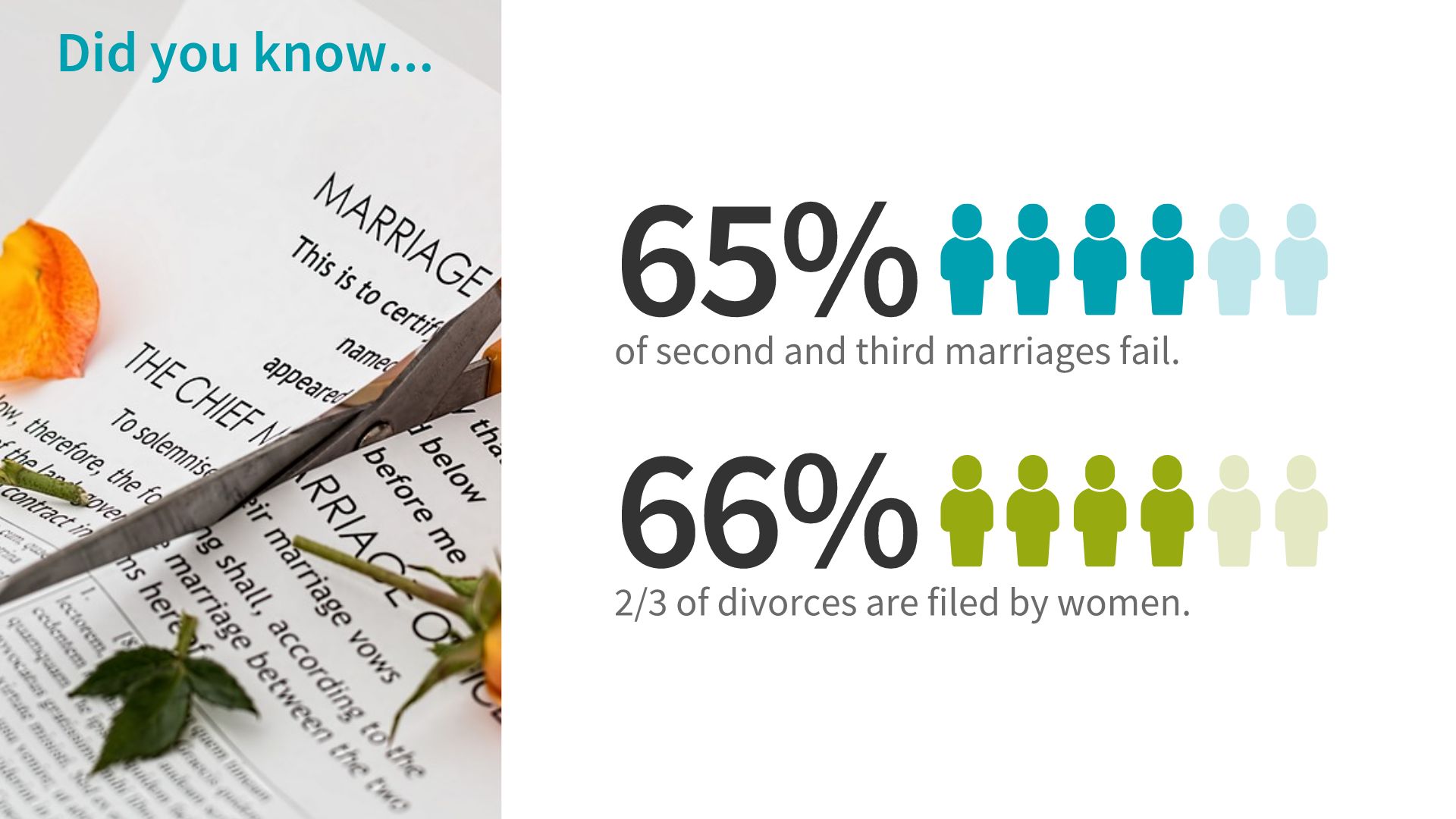 © and ™ 2007-present DivorceThisHouse.com All Rights Reserved.
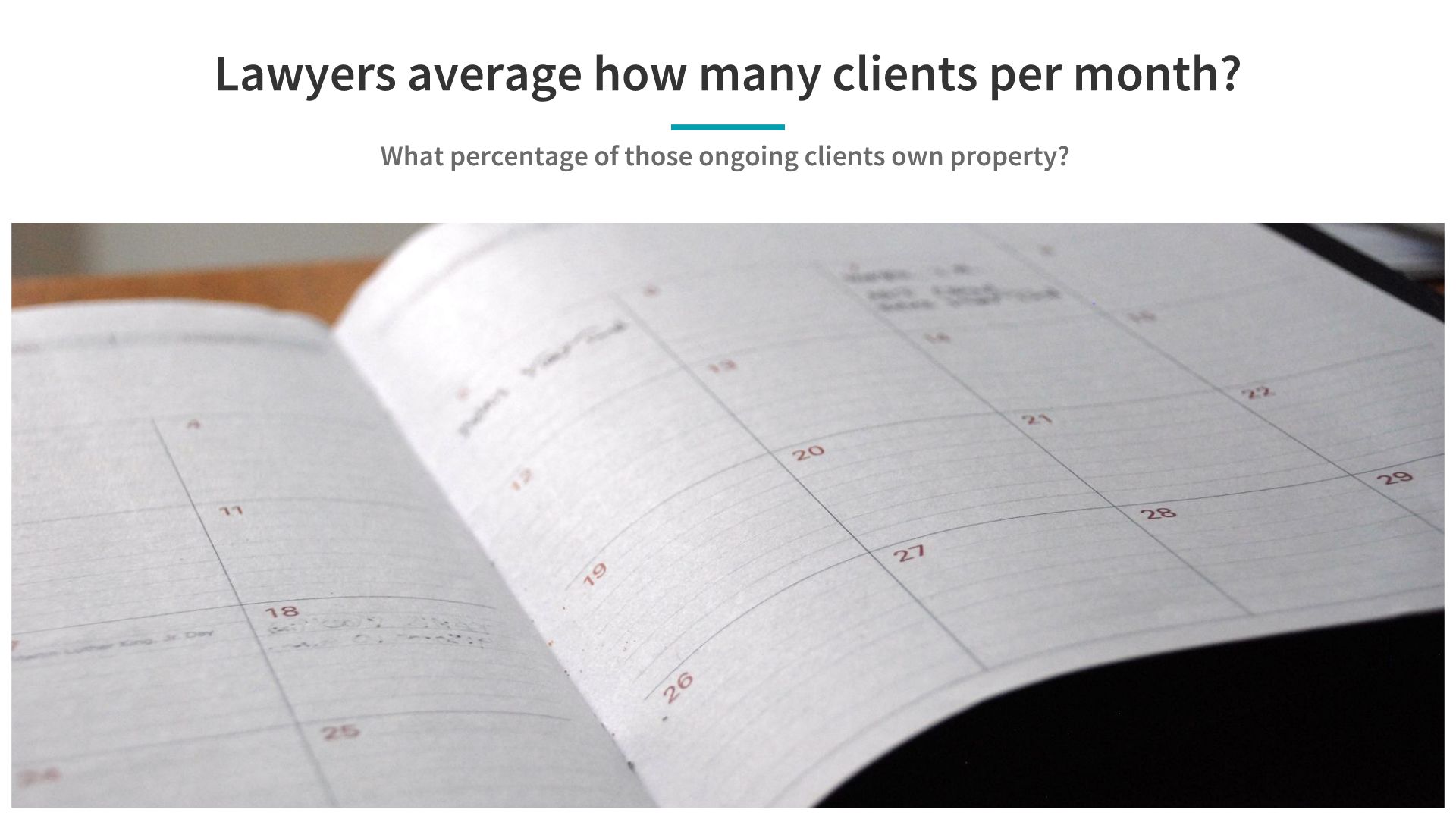 © and ™ 2007-present DivorceThisHouse.com All Rights Reserved.
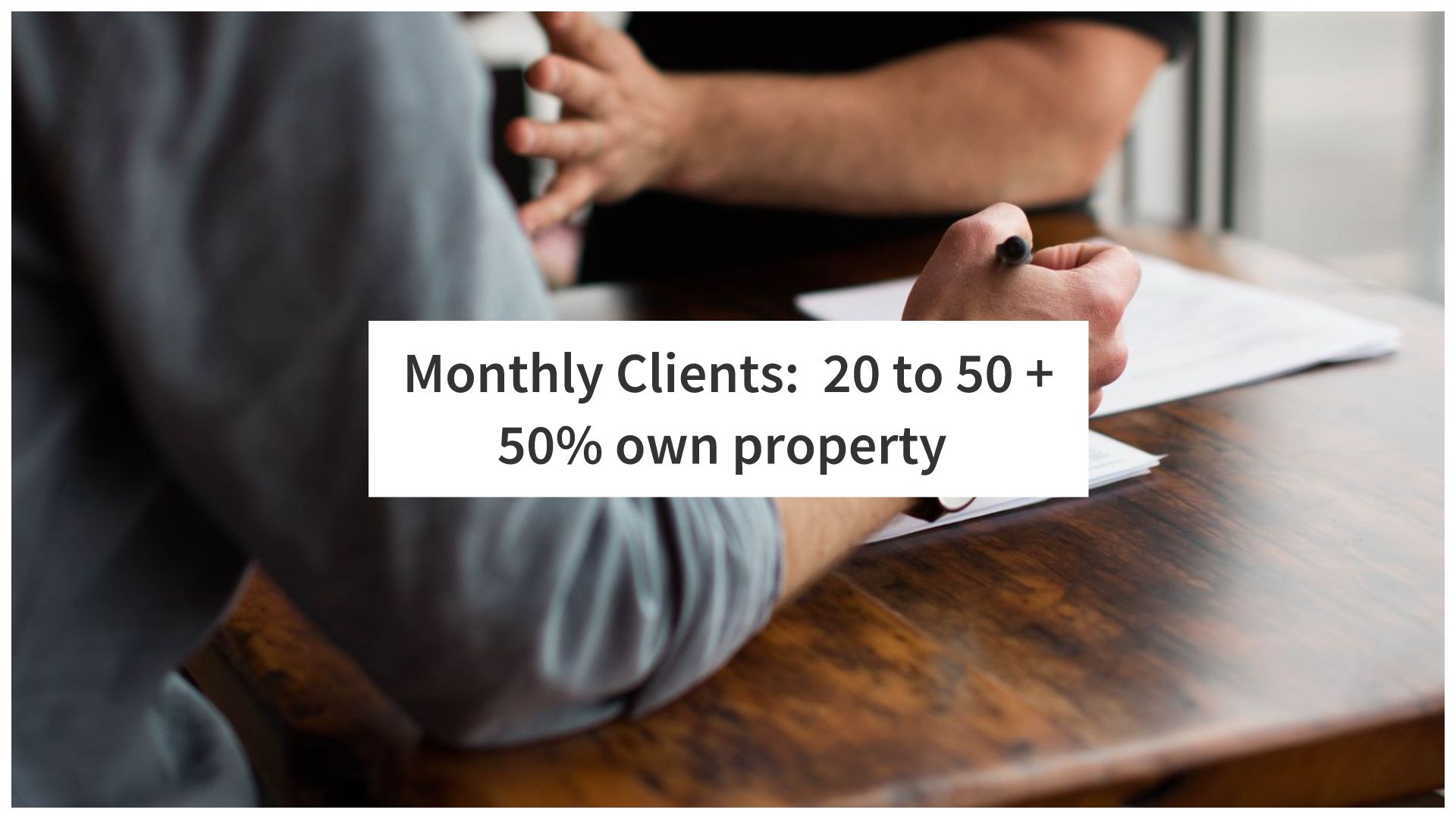 © and ™ 2007-present DivorceThisHouse.com All Rights Reserved.
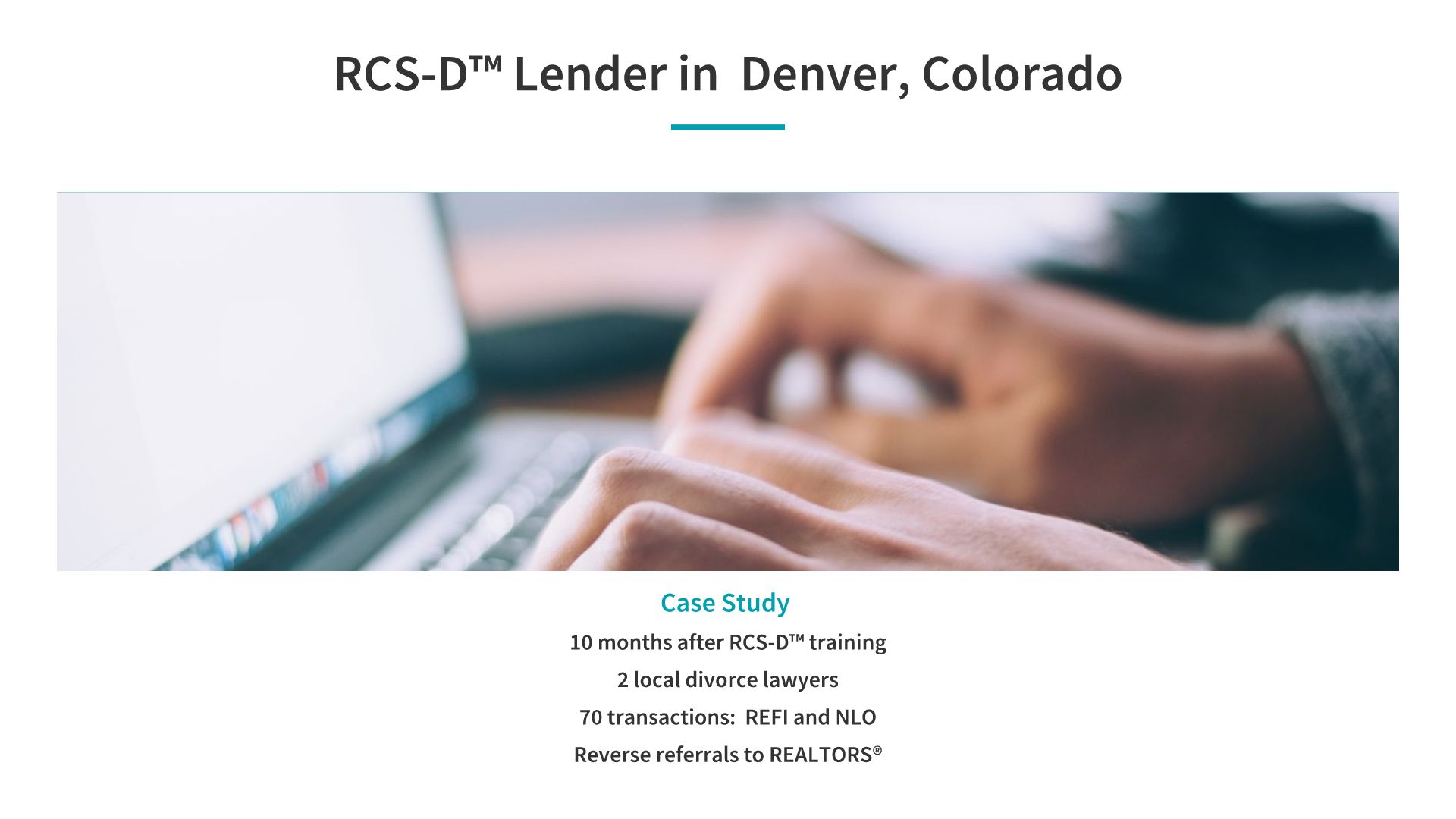 © and ™ 2007-present DivorceThisHouse.
com All Rights Reserved.
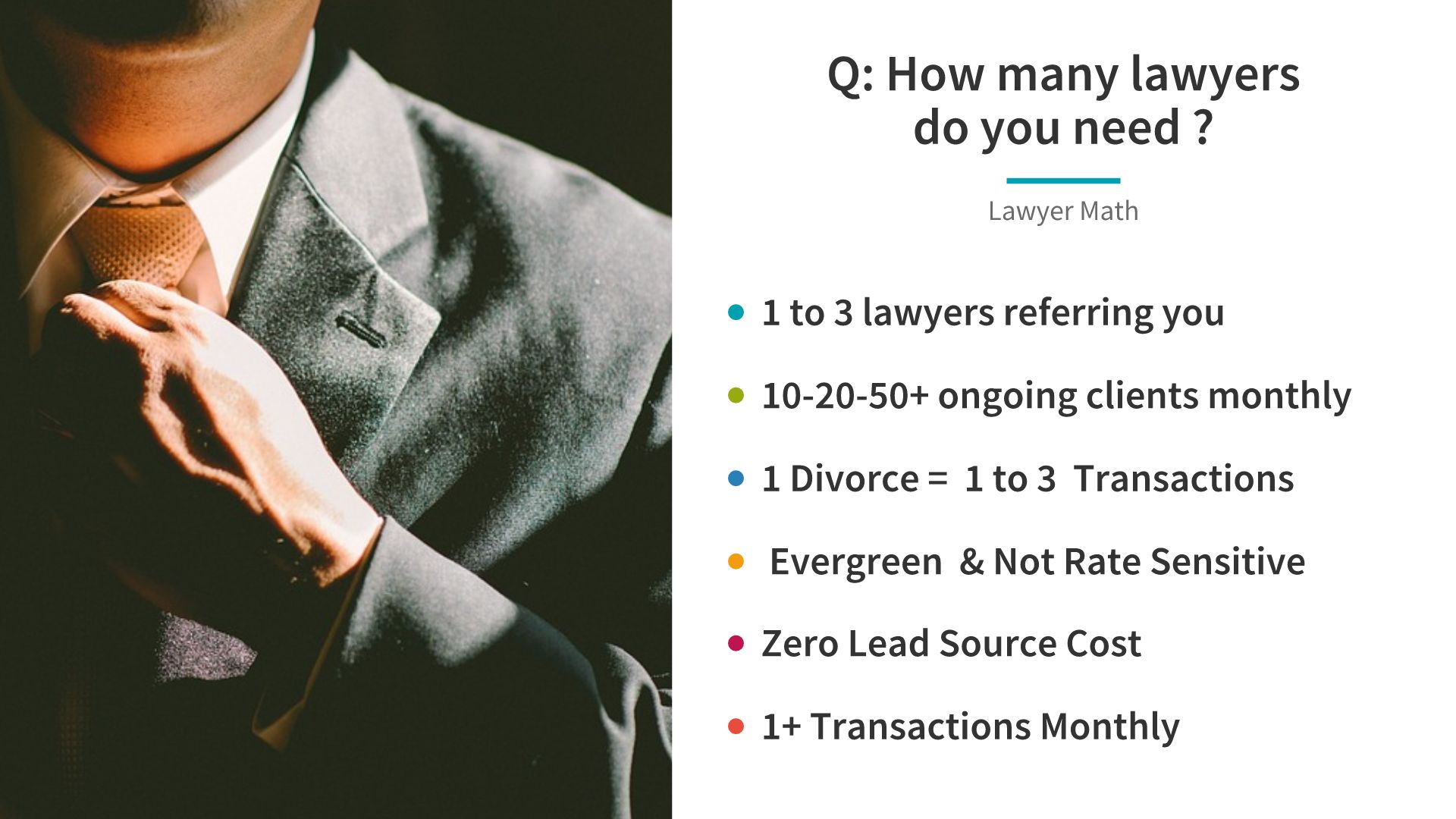 © and ™ 2007-present DivorceThisHouse.
com All Rights Reserved.
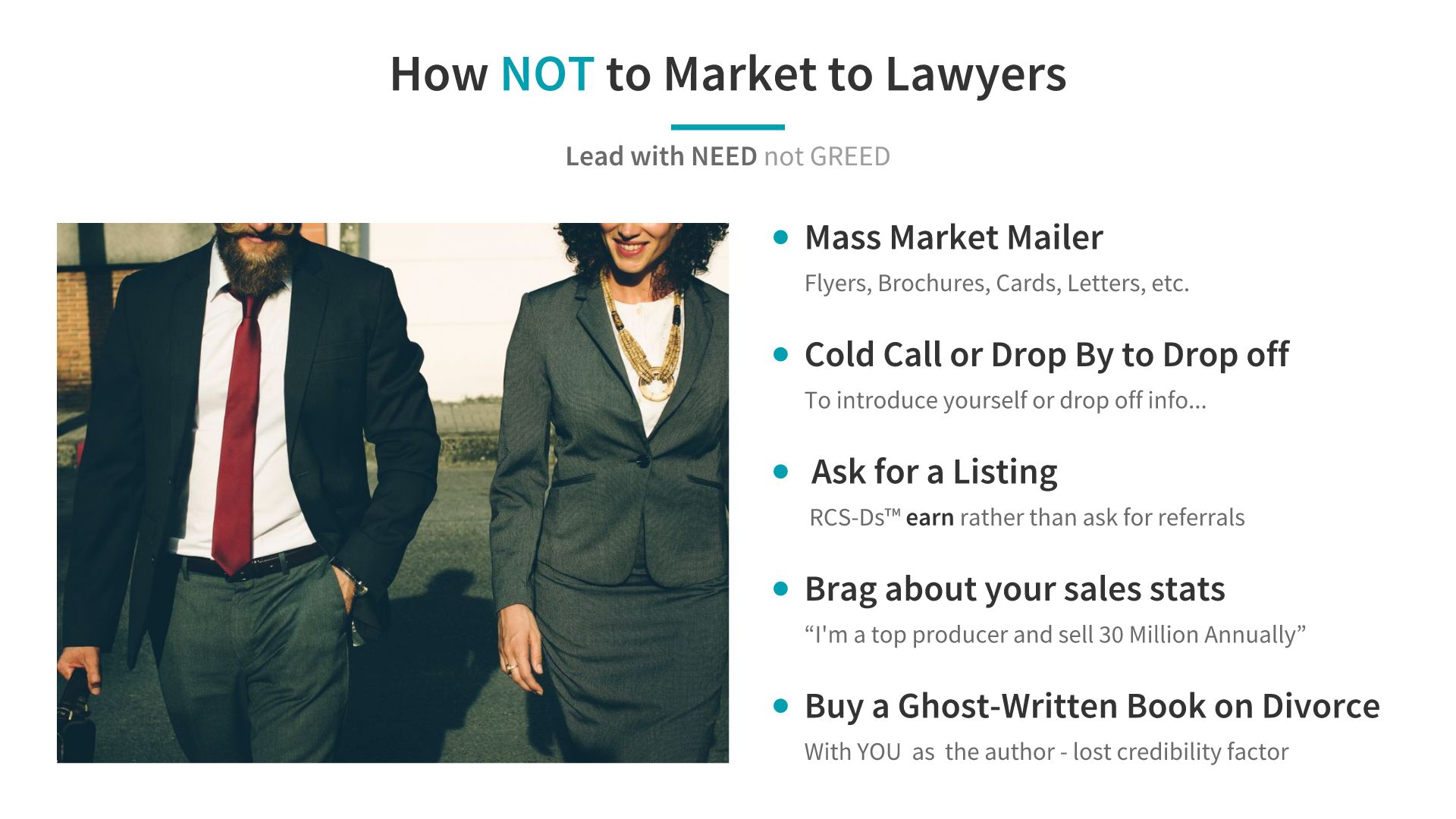 © and ™ 2007-present DivorceThisHouse.com All Rights Reserved.
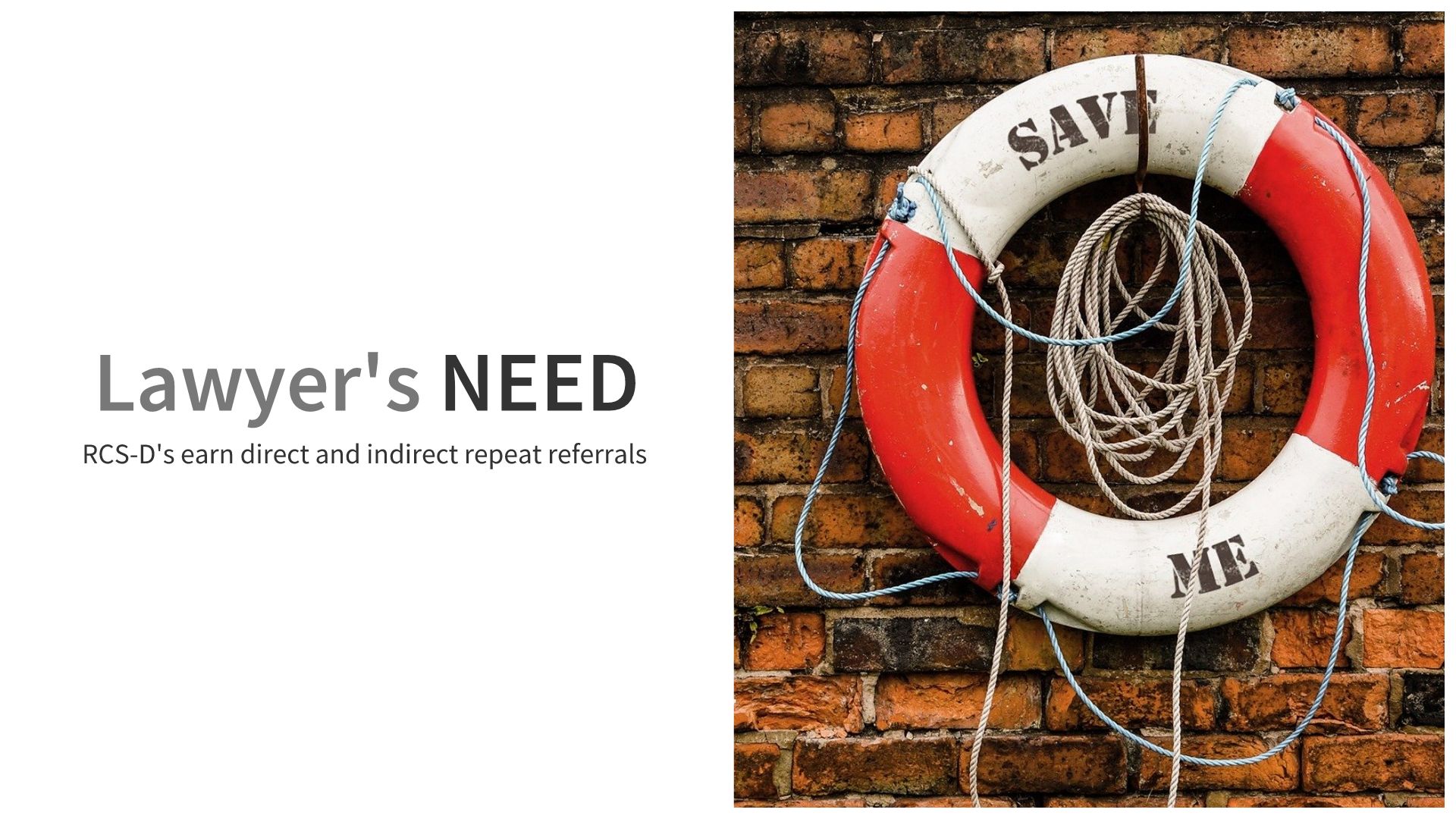 © and ™ 2007-present DivorceThisHouse.com 
All Rights Reserved.
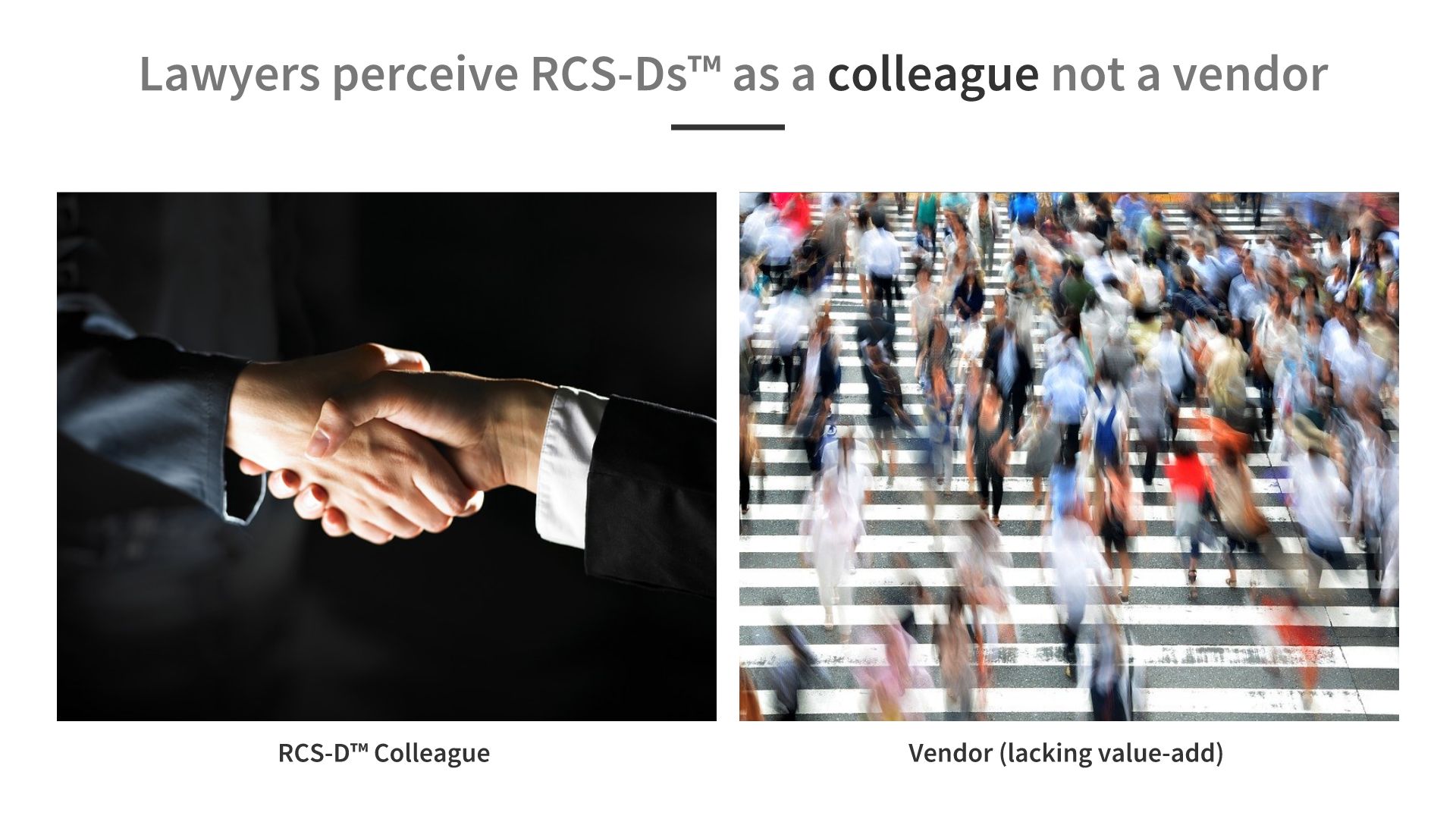 © and ™ 2007-present DivorceThisHouse.com All Rights Reserved.
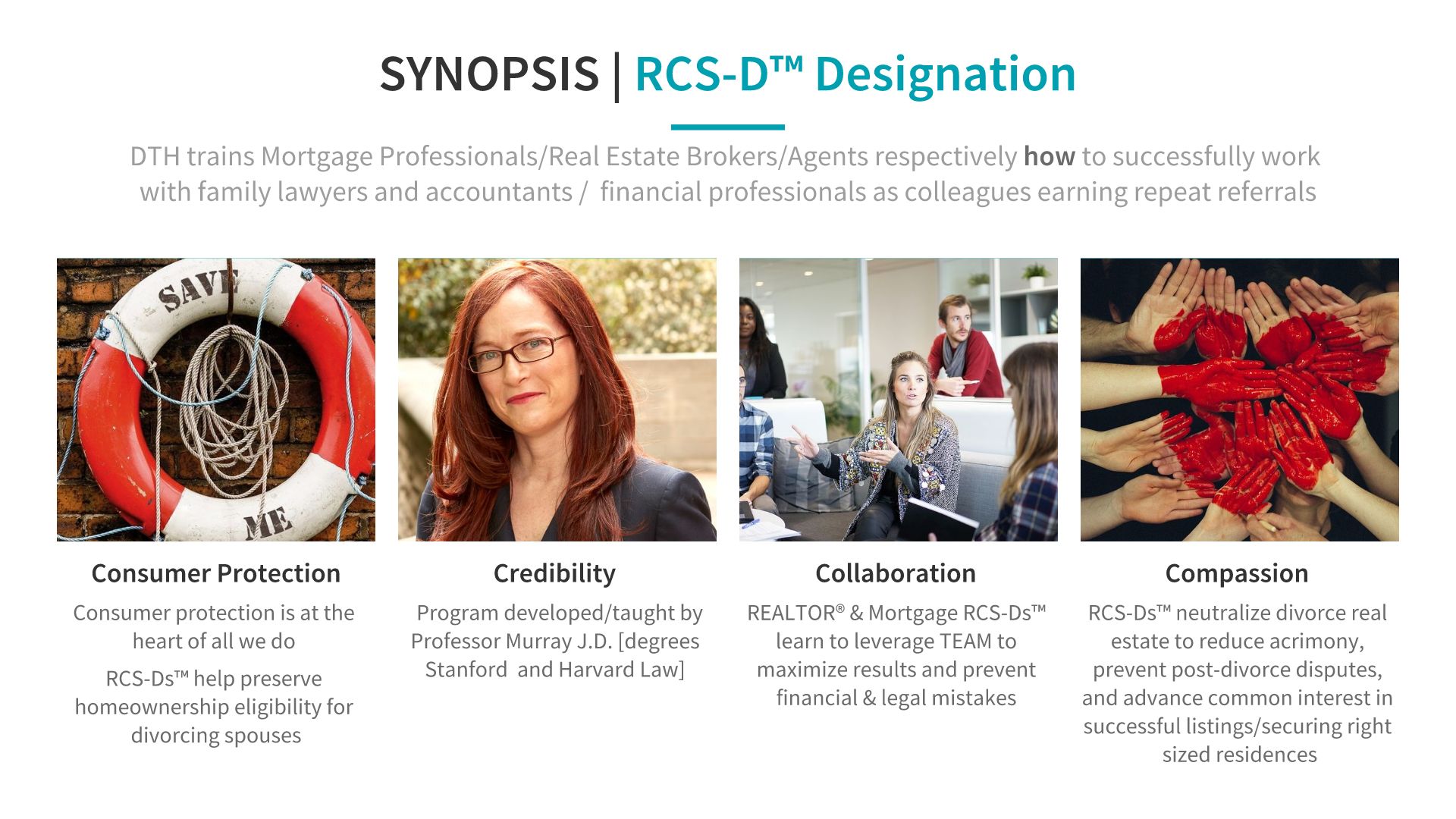 © and ™ 2007-present DivorceThisHouse.com All Rights Reserved.
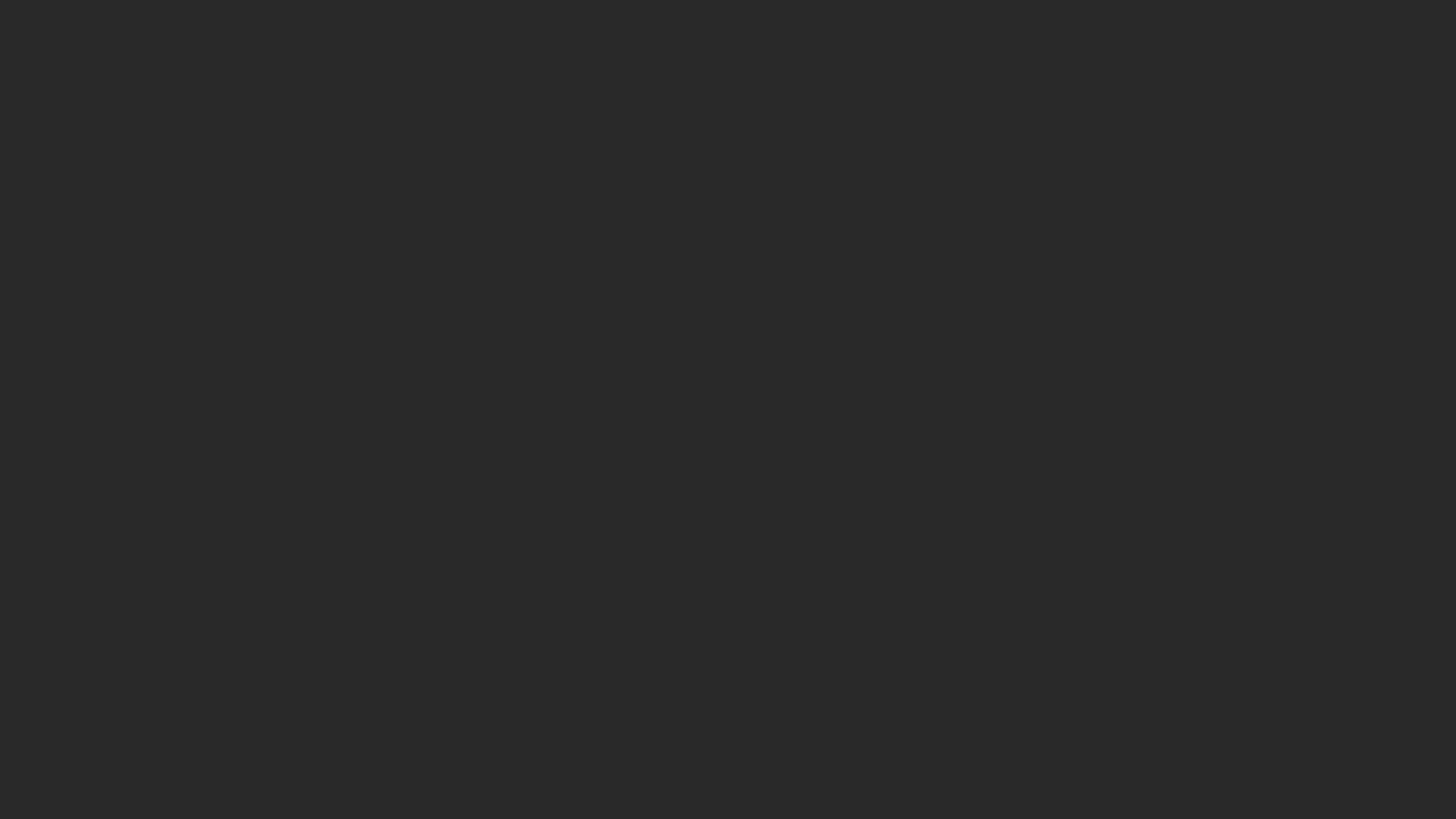 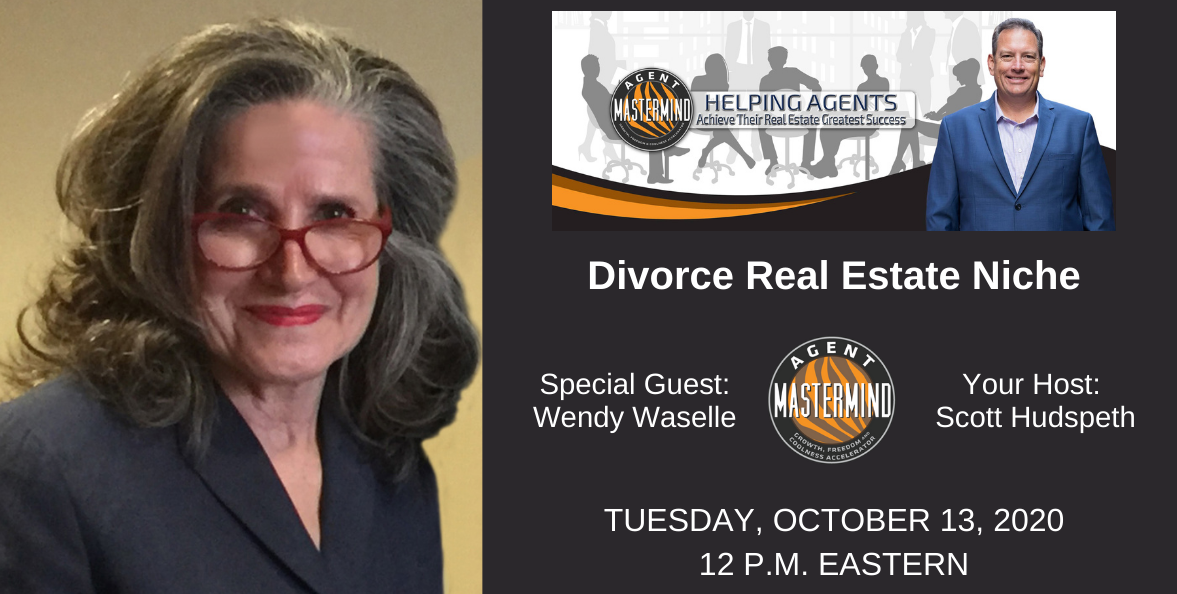 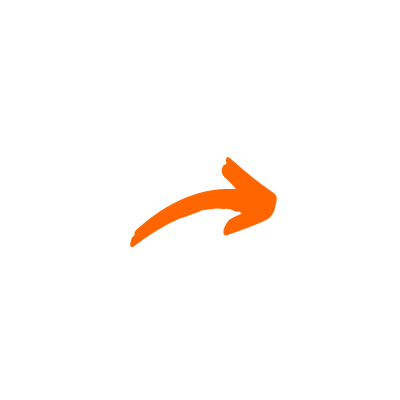 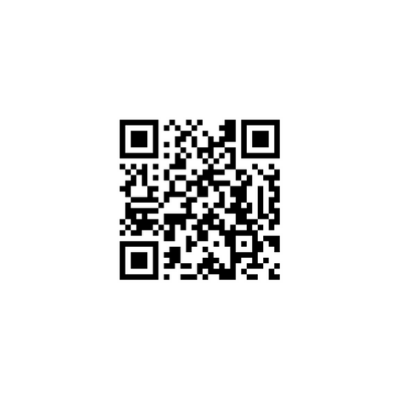 AgentMastermind.DivorceThisHouse.com
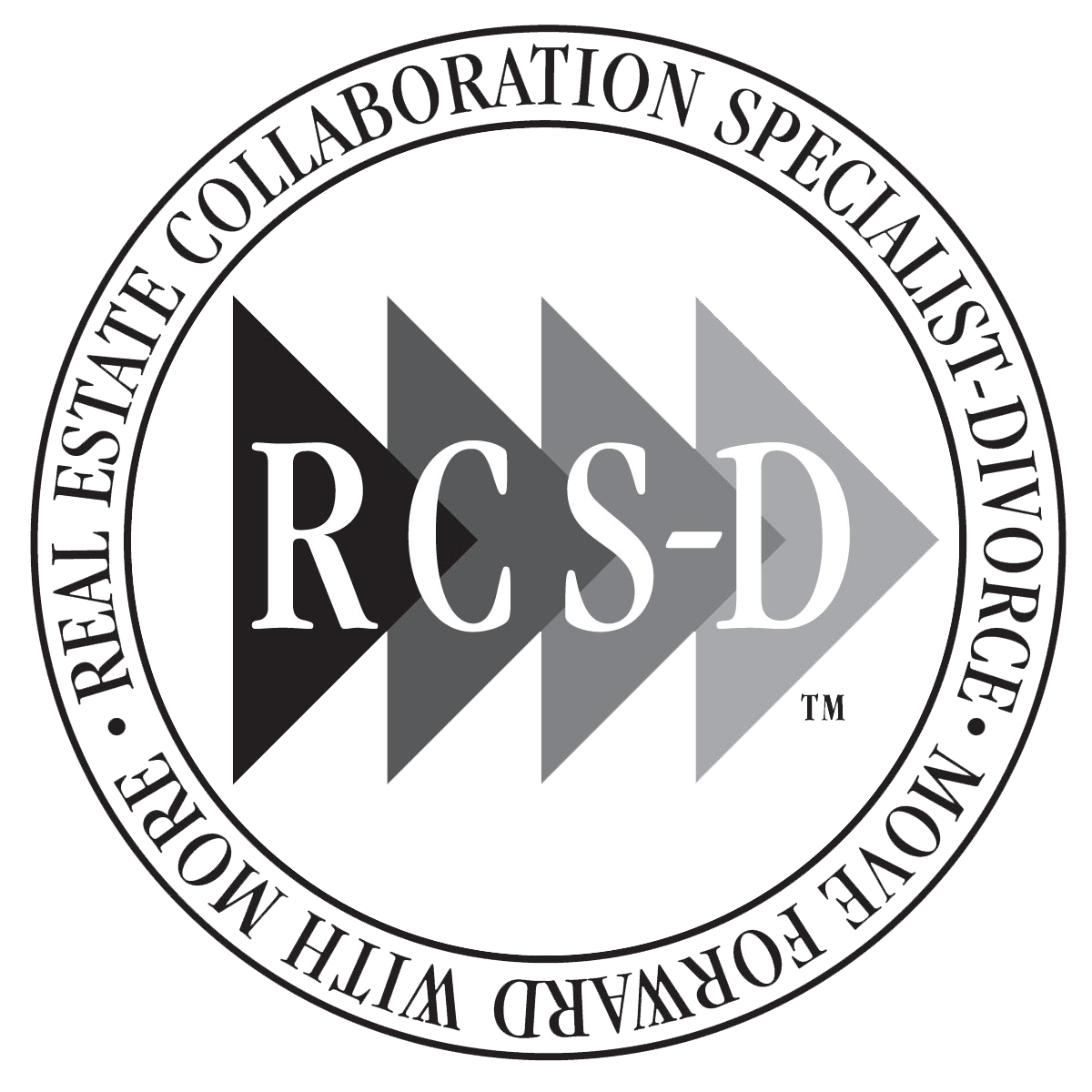 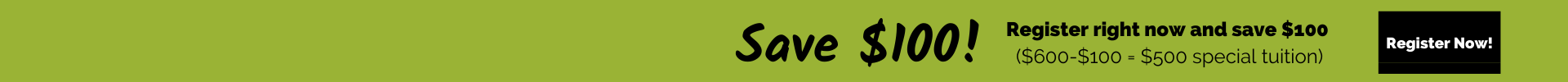 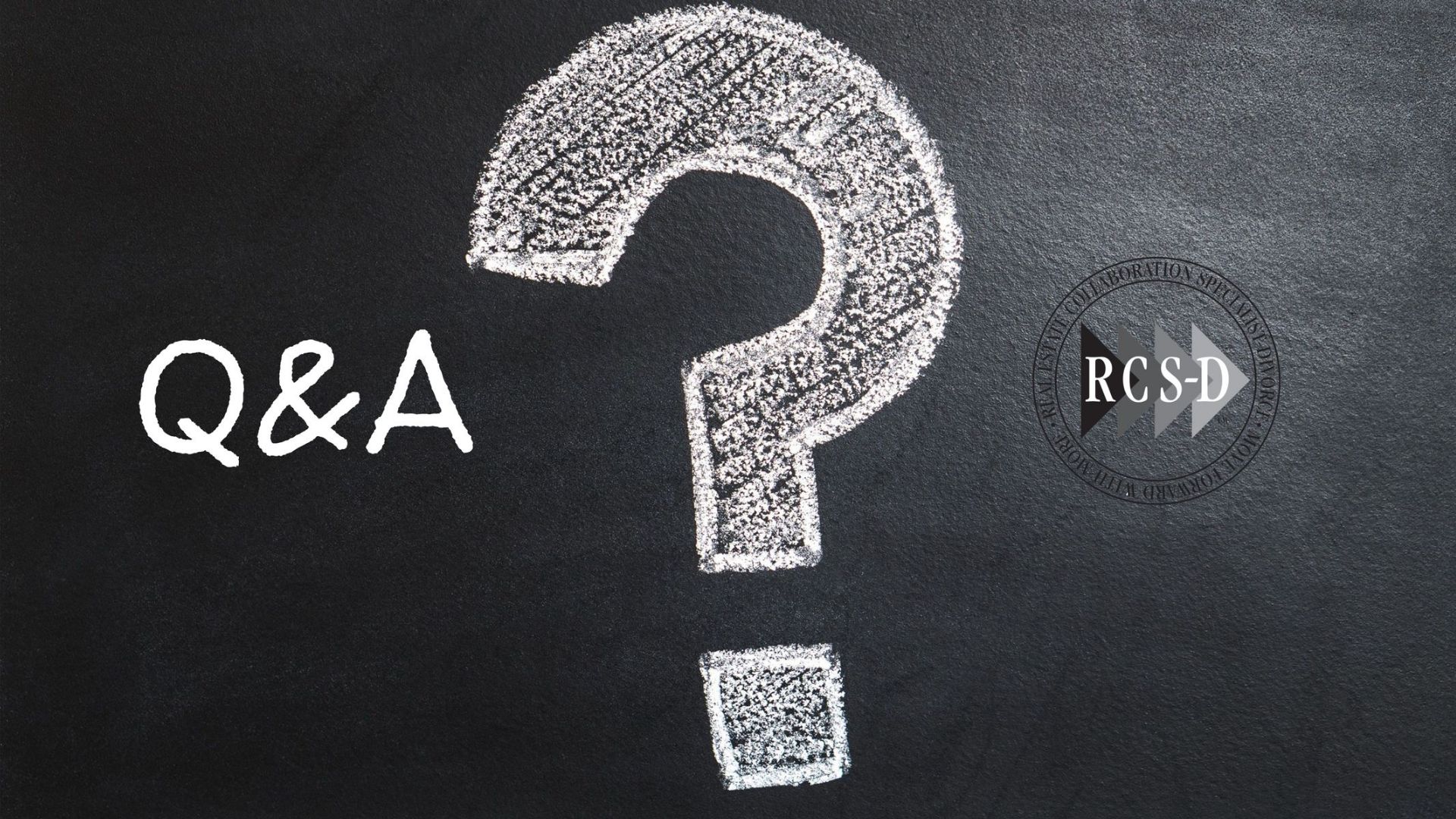 © and ™ 2007-present DivorceThisHouse.
com All Rights Reserved.